PLEASESTANDBY
OUR LIVESTREAM
WILL BEGIN SOON
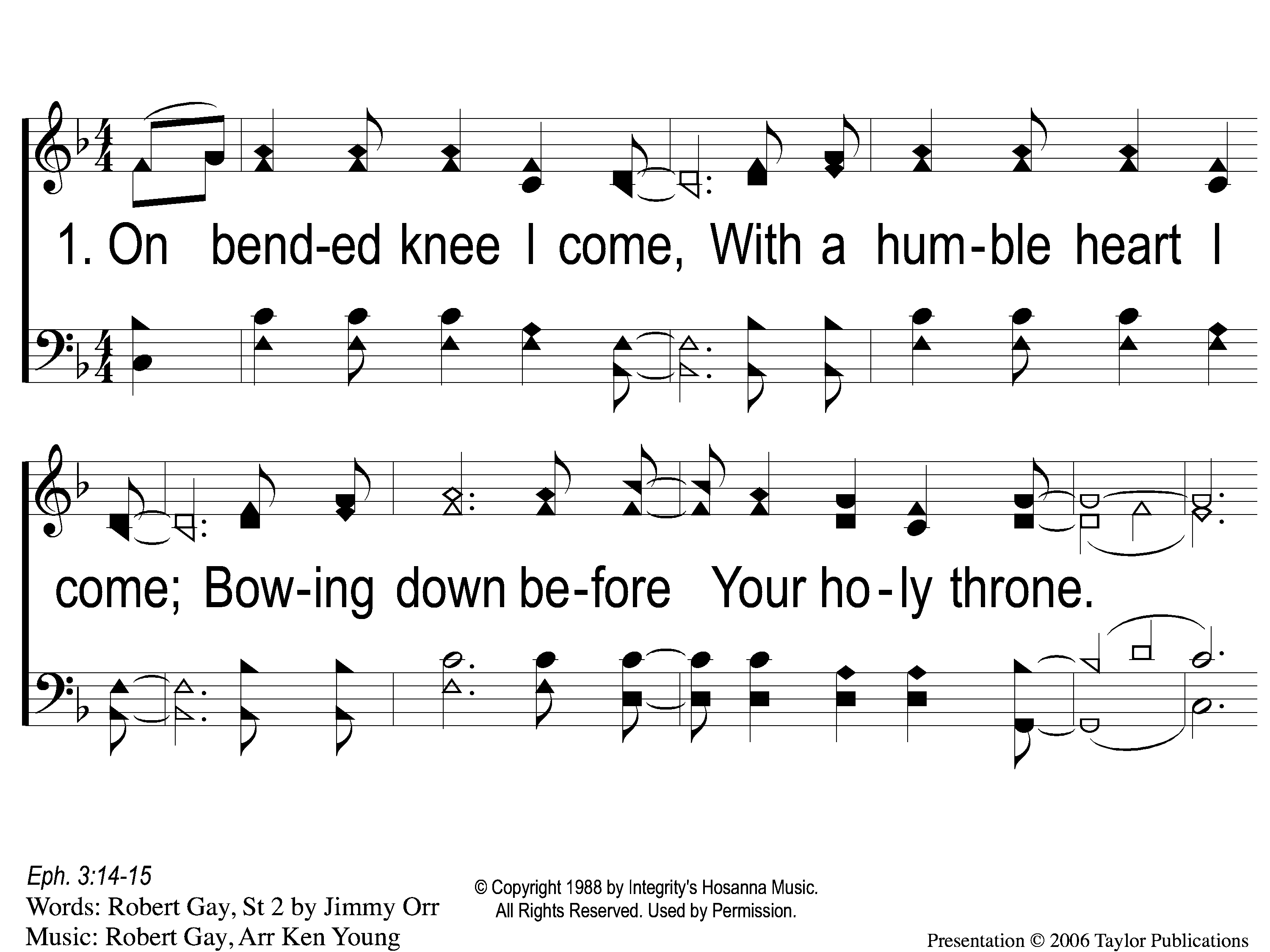 On Bended Knee
791
1-1 On Bended Knee
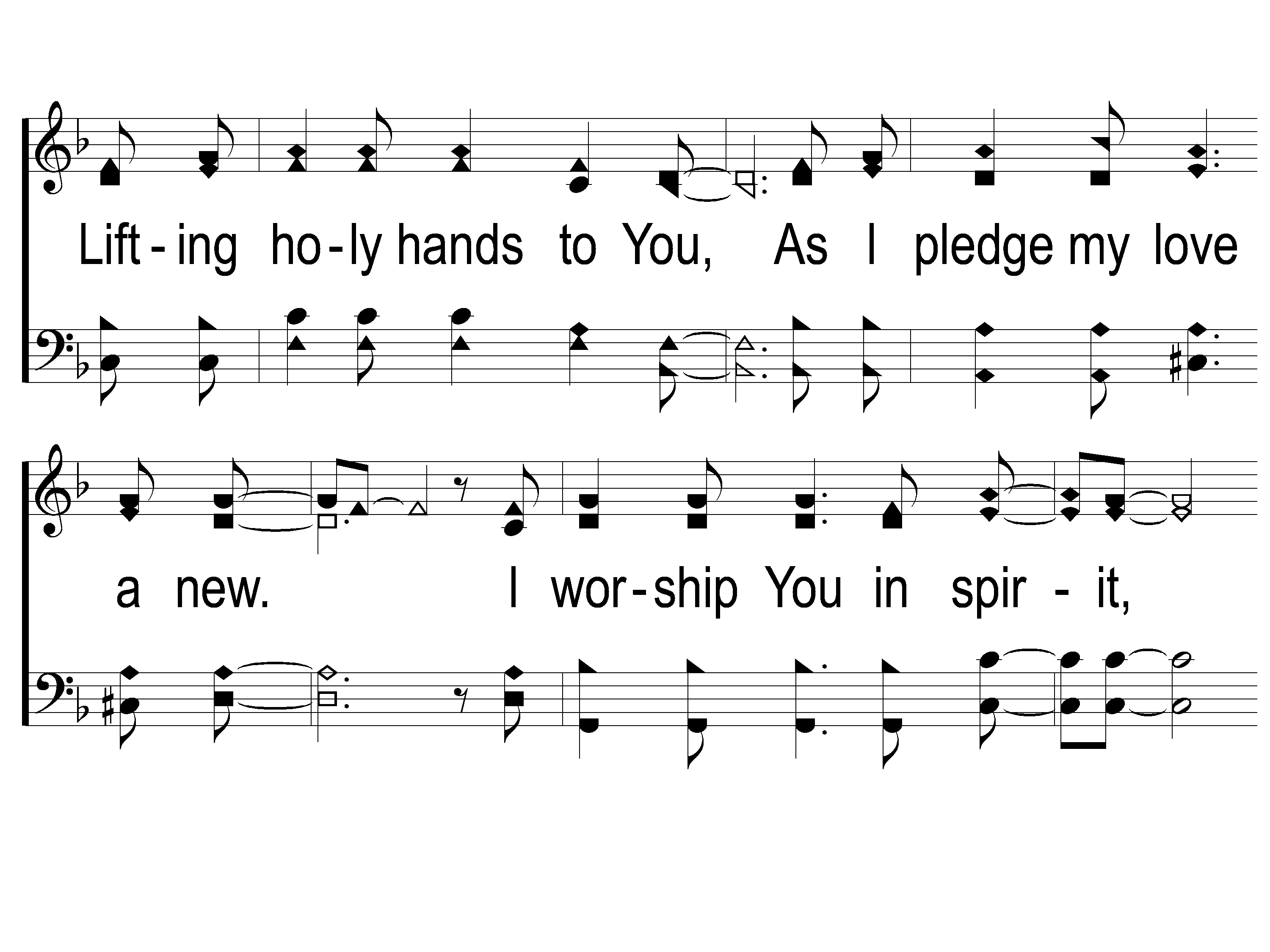 On Bended Knee
791
1-2 On Bended Knee
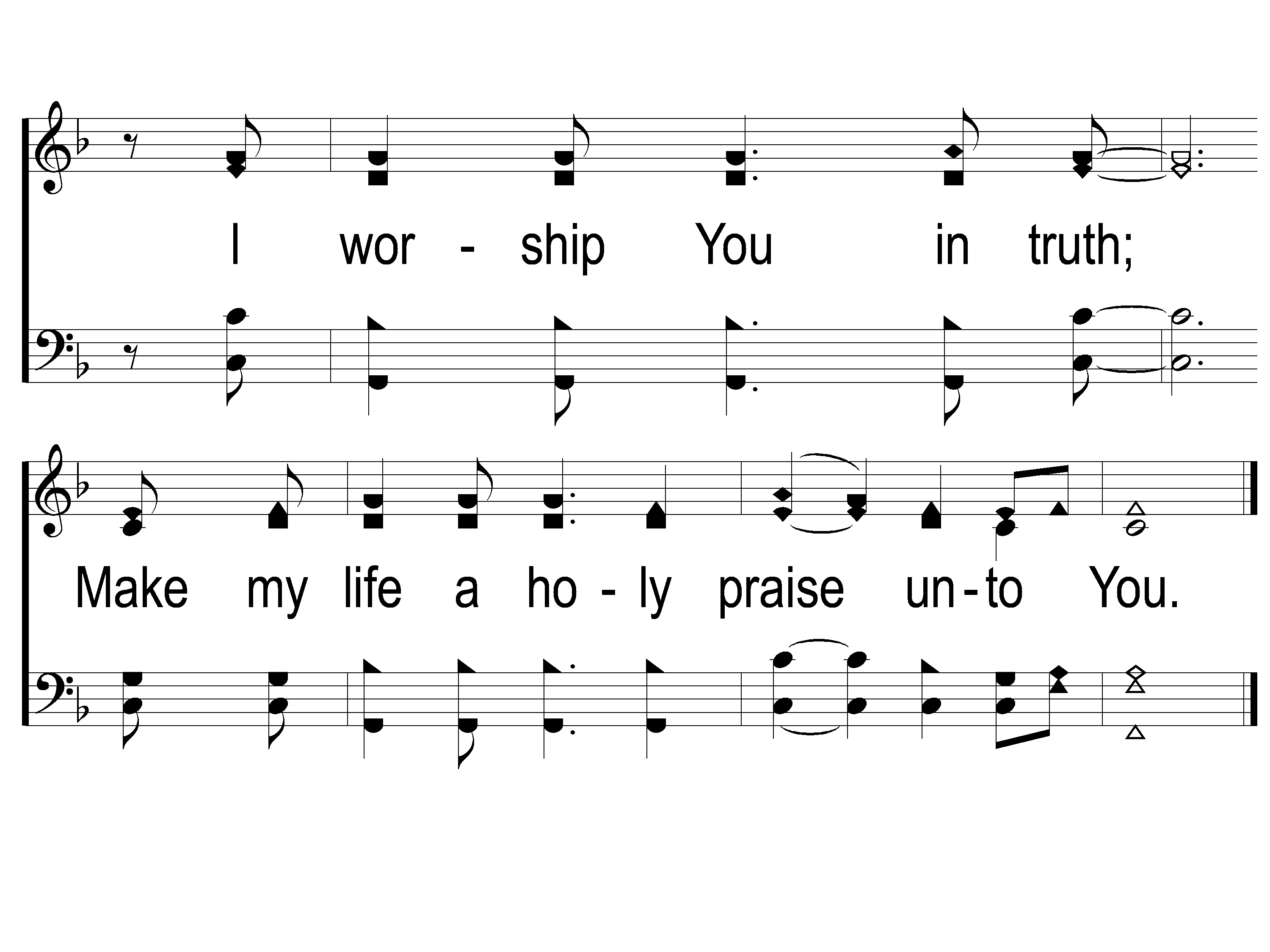 On Bended Knee
791
1-3 On Bended Knee
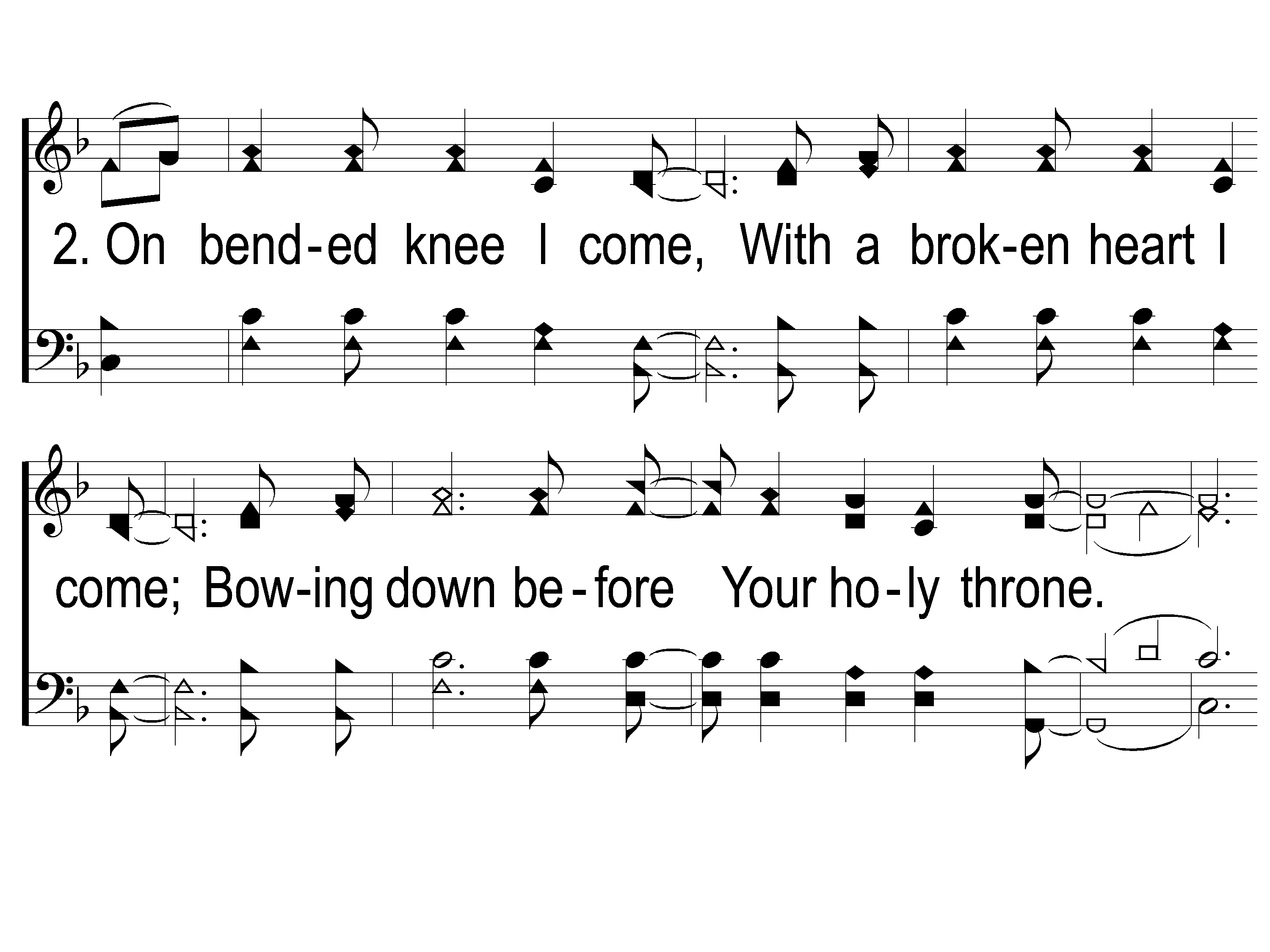 On Bended Knee
791
2-1 On Bended Knee
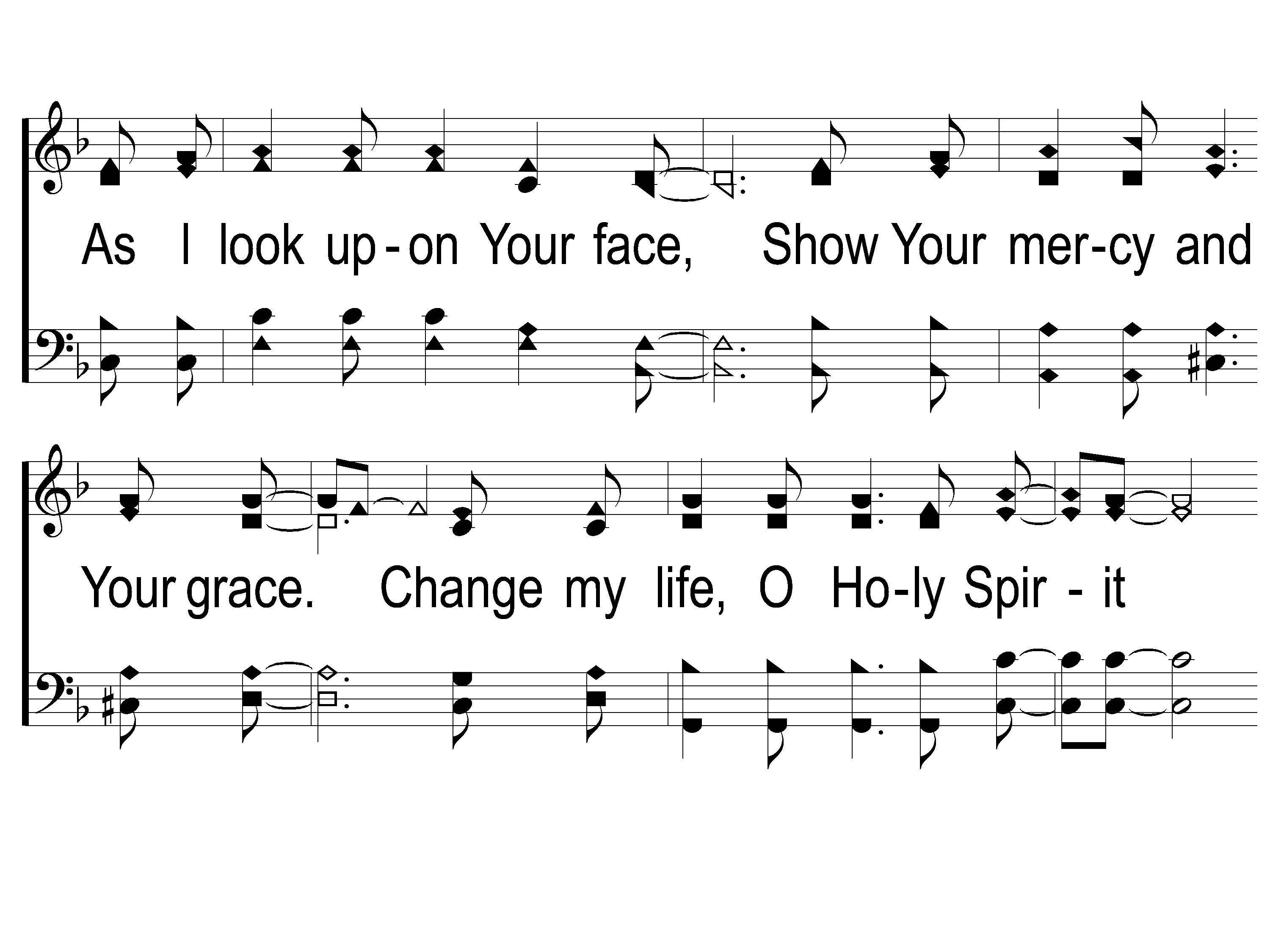 On Bended Knee
791
2-2 On Bended Knee
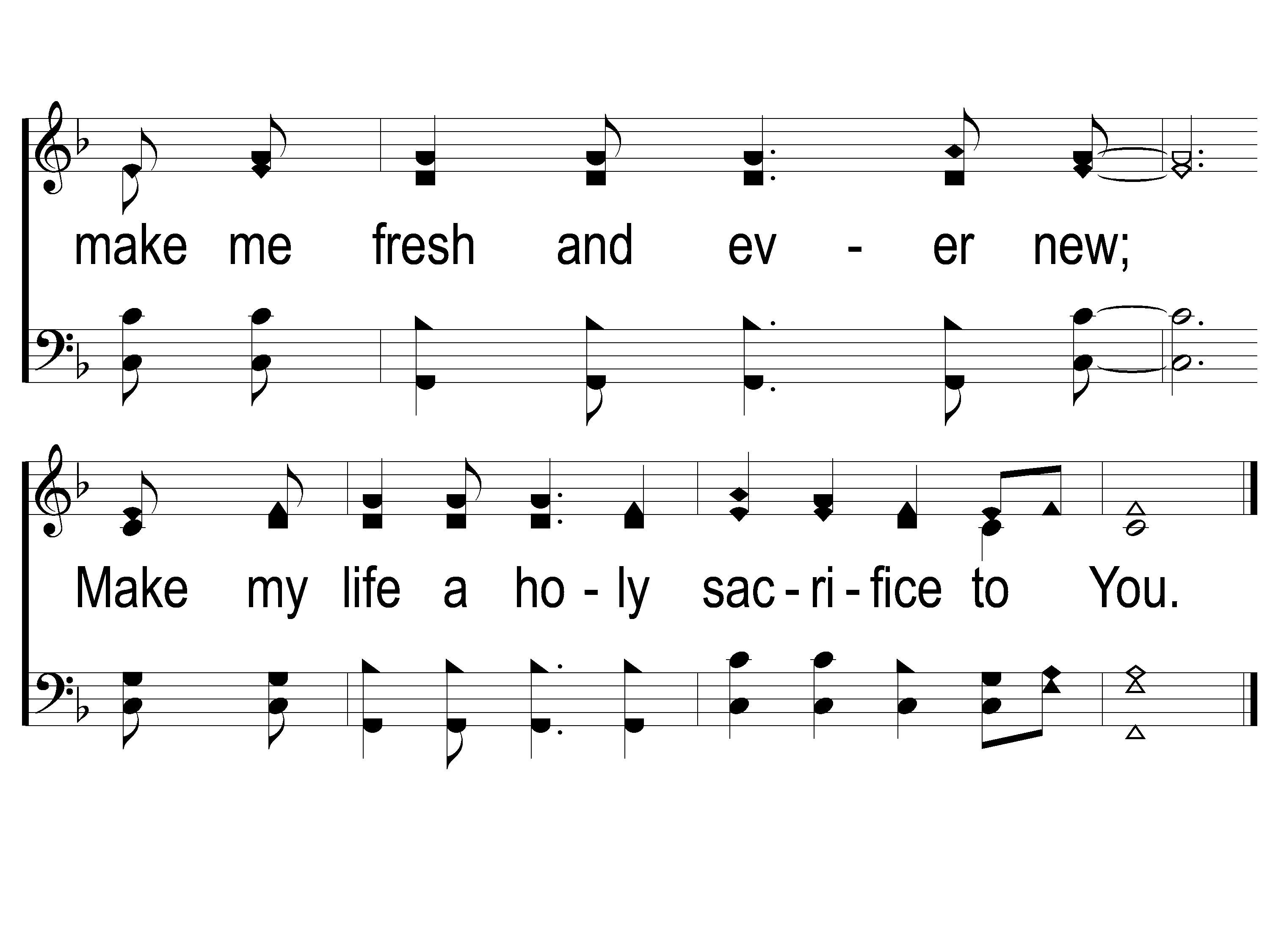 On Bended Knee
791
2-3 On Bended Knee
WELCOME
THANKS FOR JOINING US!
SONG:
How Great Thou Art
#76
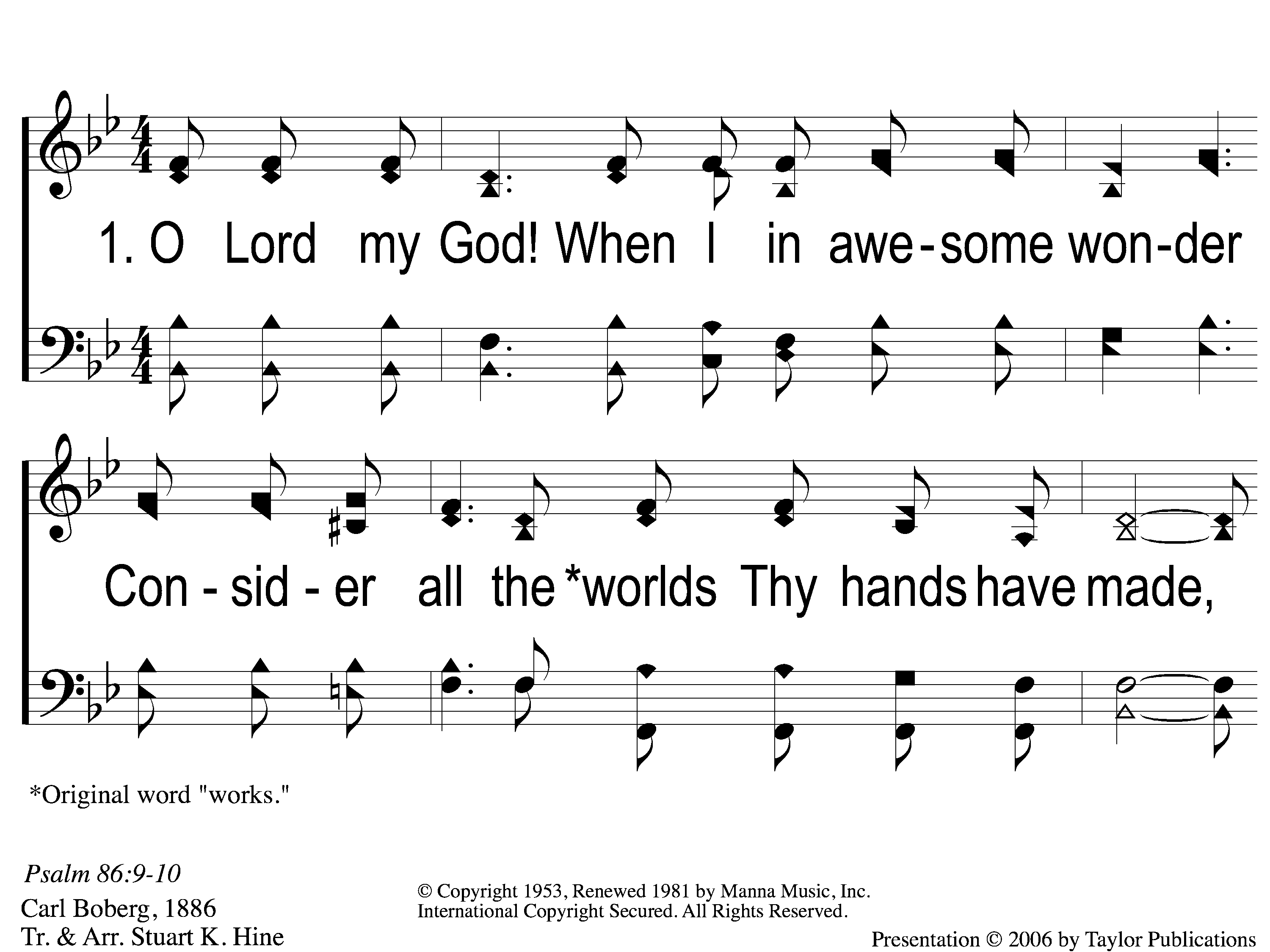 How Great Thou Art
76
1-1 How Great Thou Art
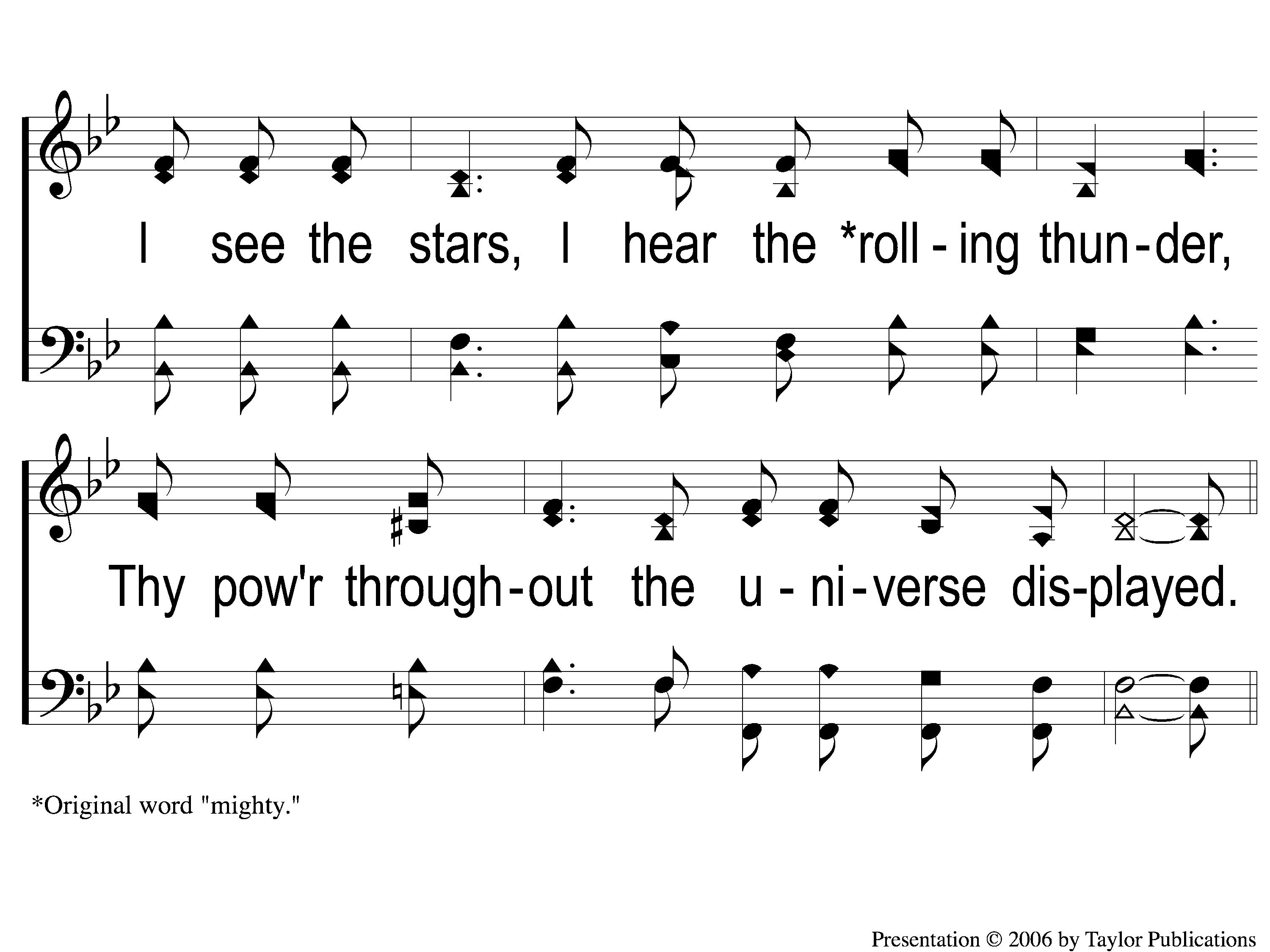 How Great Thou Art
76
1-2 How Great Thou Art
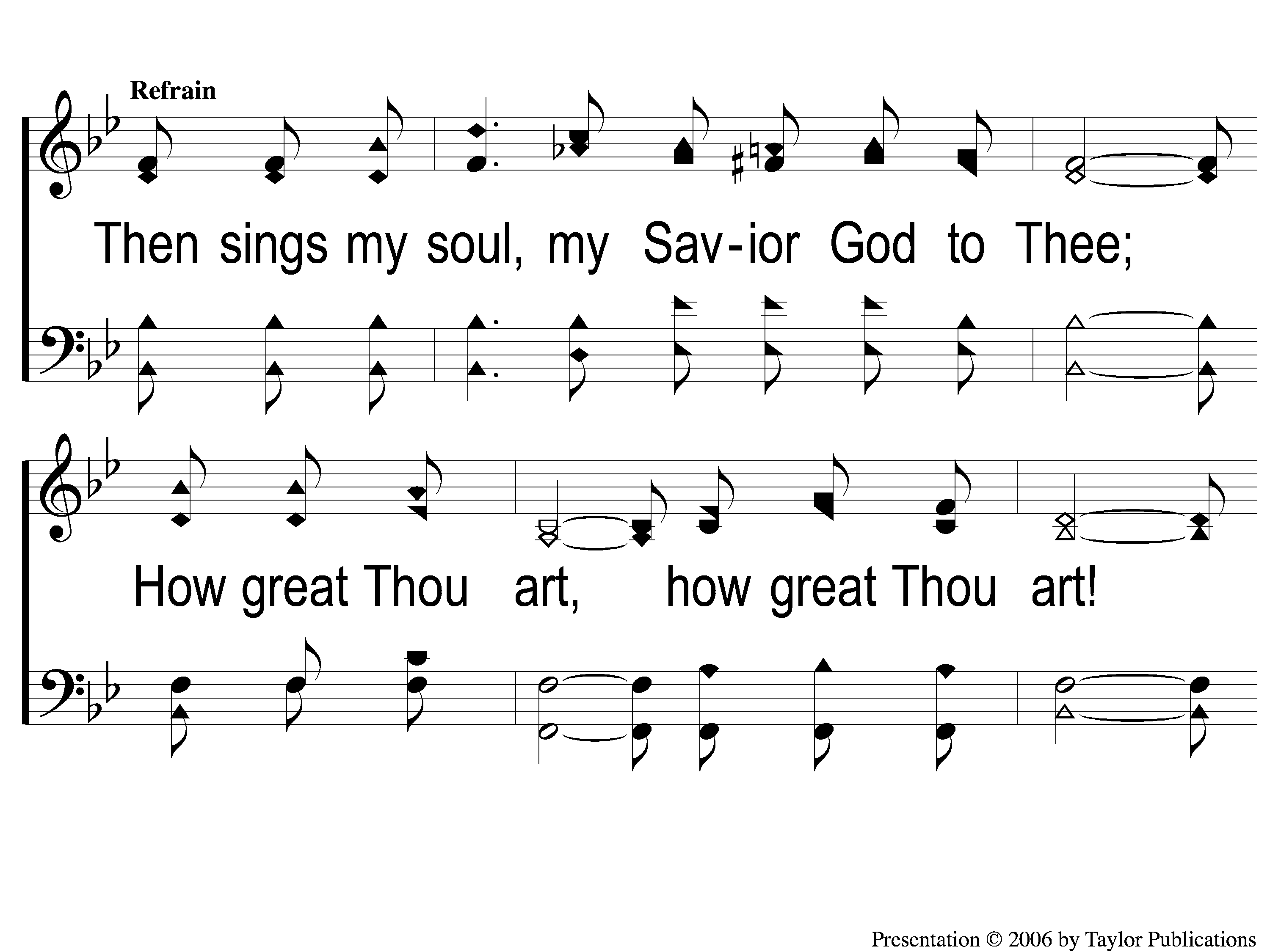 How Great Thou Art
76
C-1 How Great Thou Art
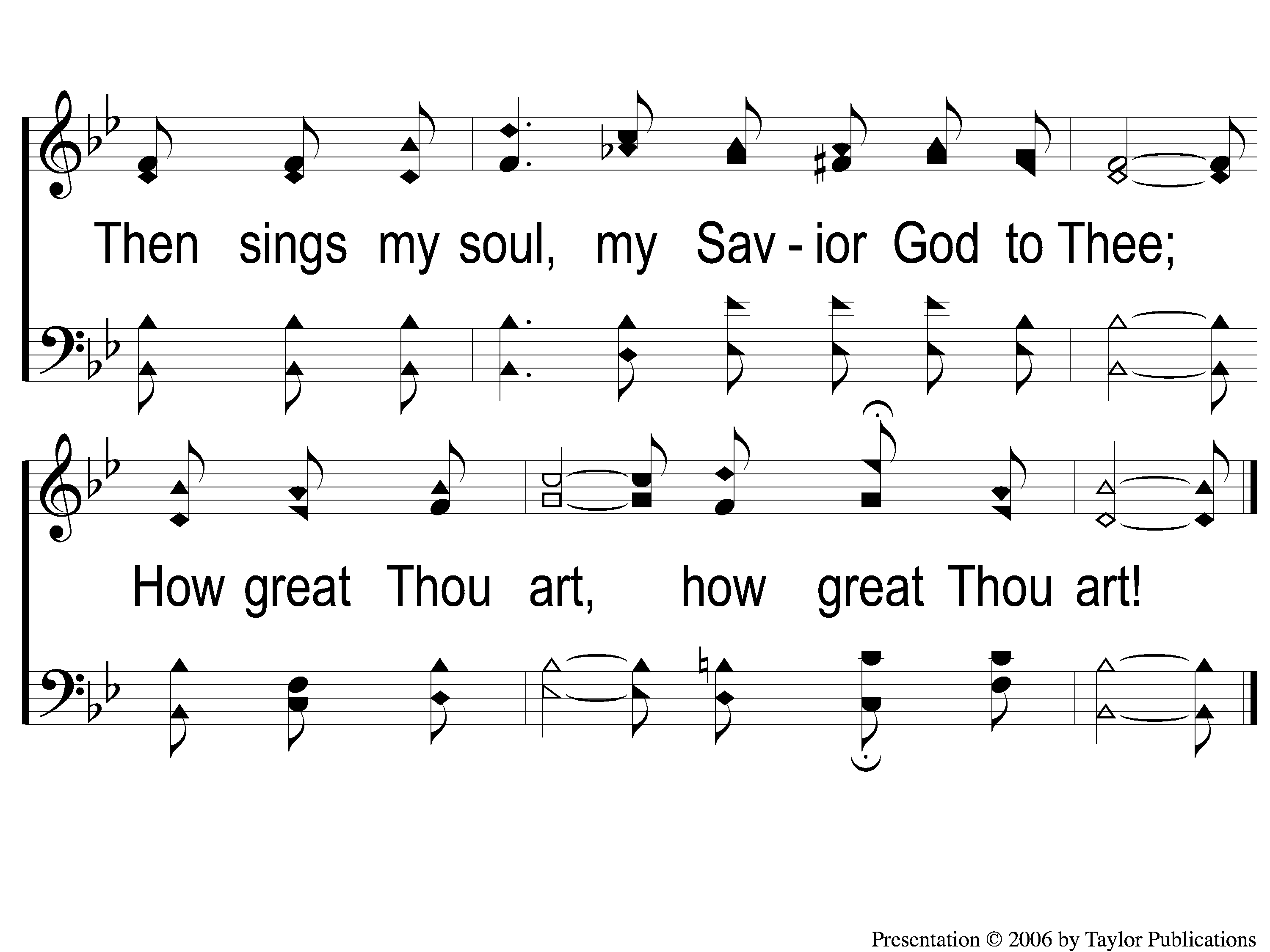 How Great Thou Art
76
C-2 How Great Thou Art
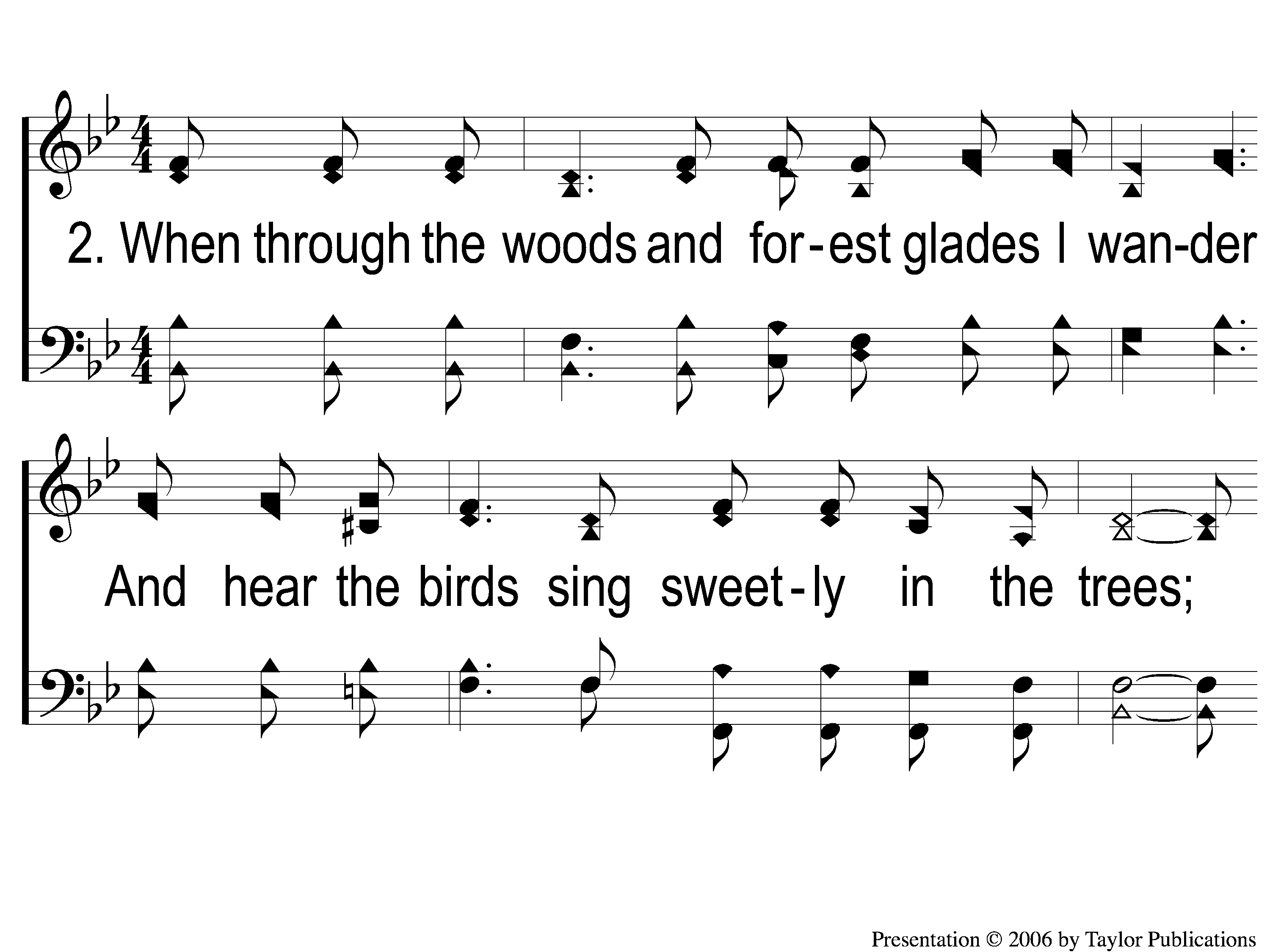 How Great Thou Art
76
2-1 How Great Thou Art
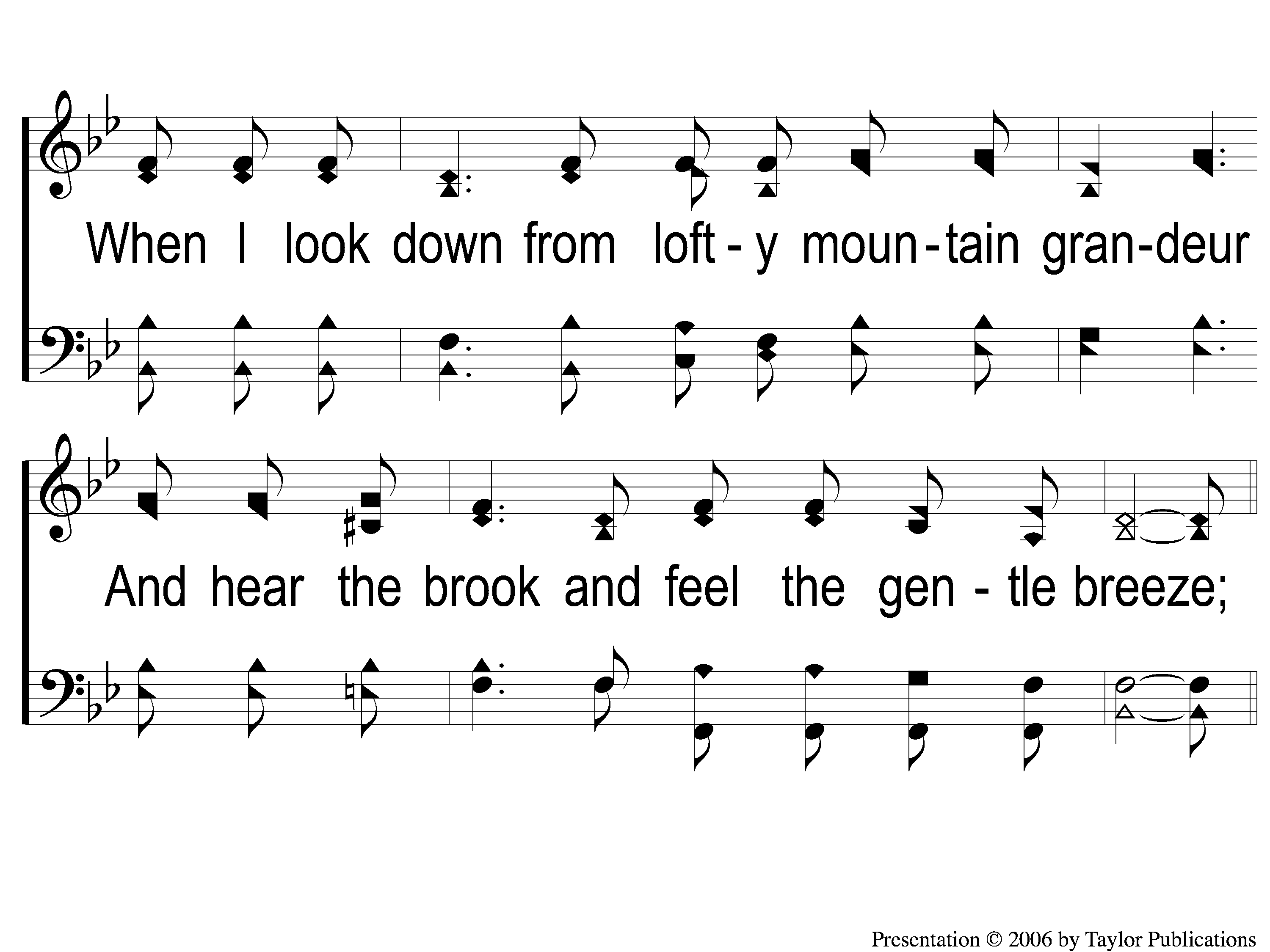 How Great Thou Art
76
2-2 How Great Thou Art
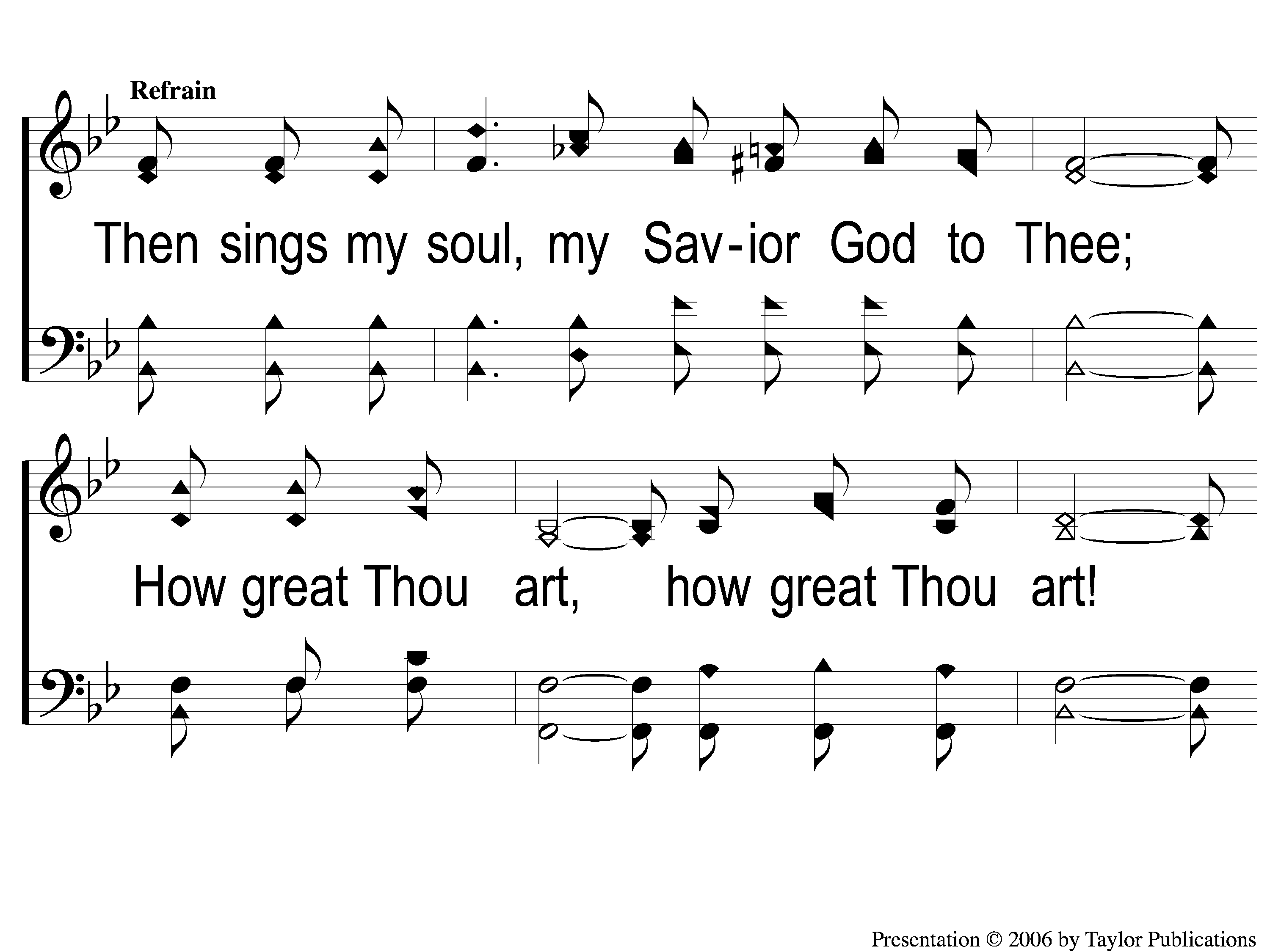 How Great Thou Art
76
C-1 How Great Thou Art
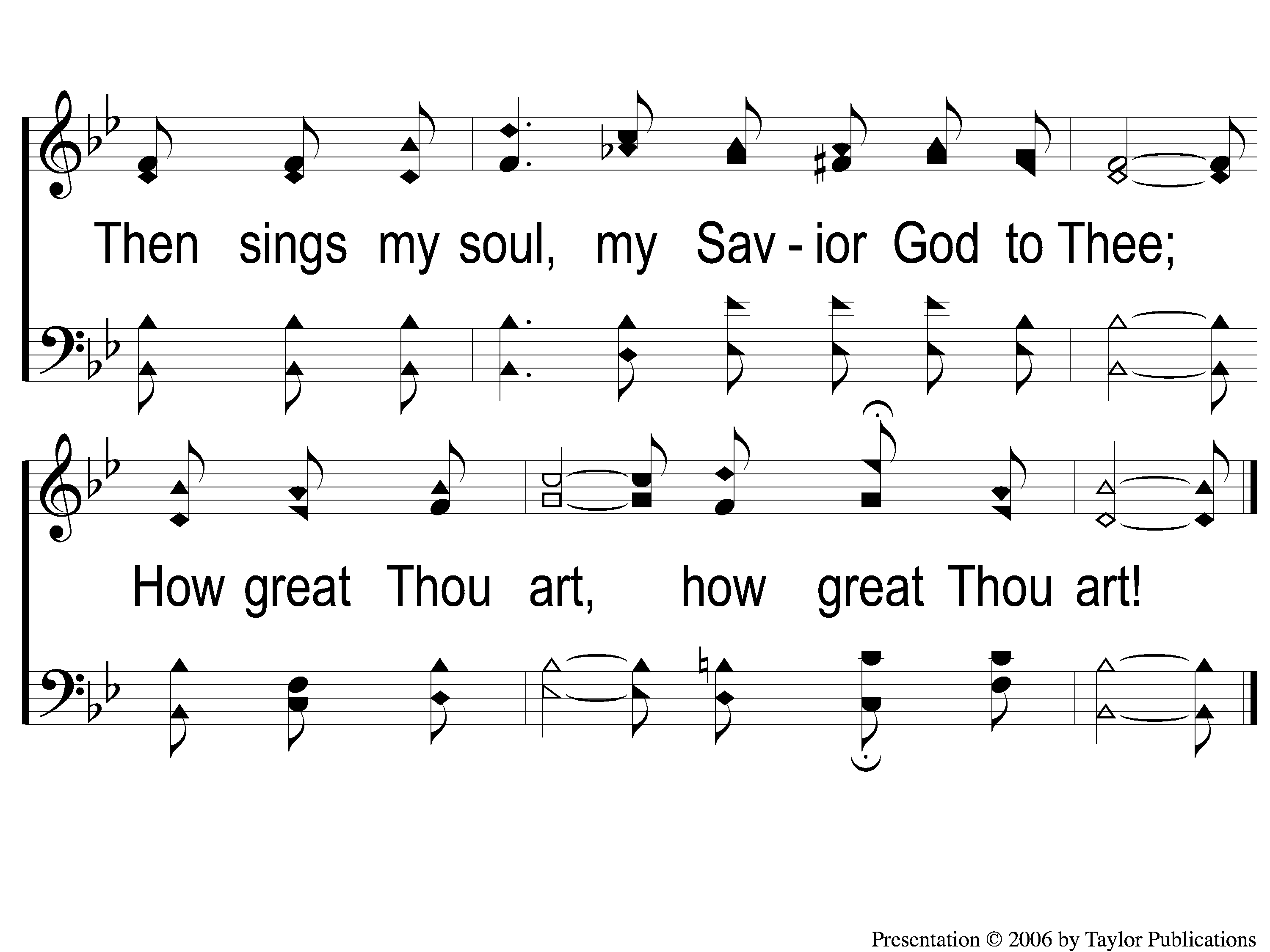 How Great Thou Art
76
C-2 How Great Thou Art
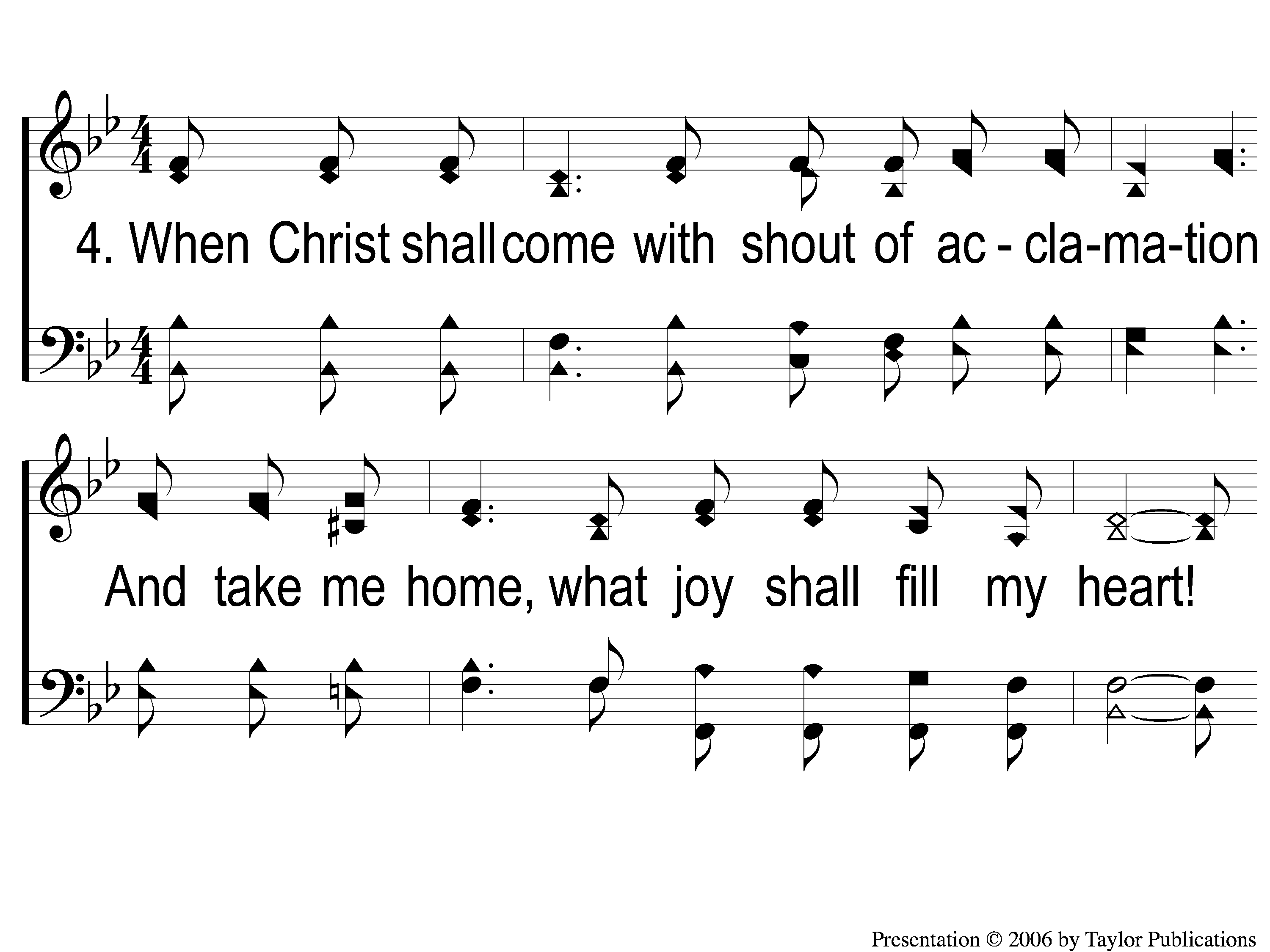 How Great Thou Art
76
4-1 How Great Thou Art
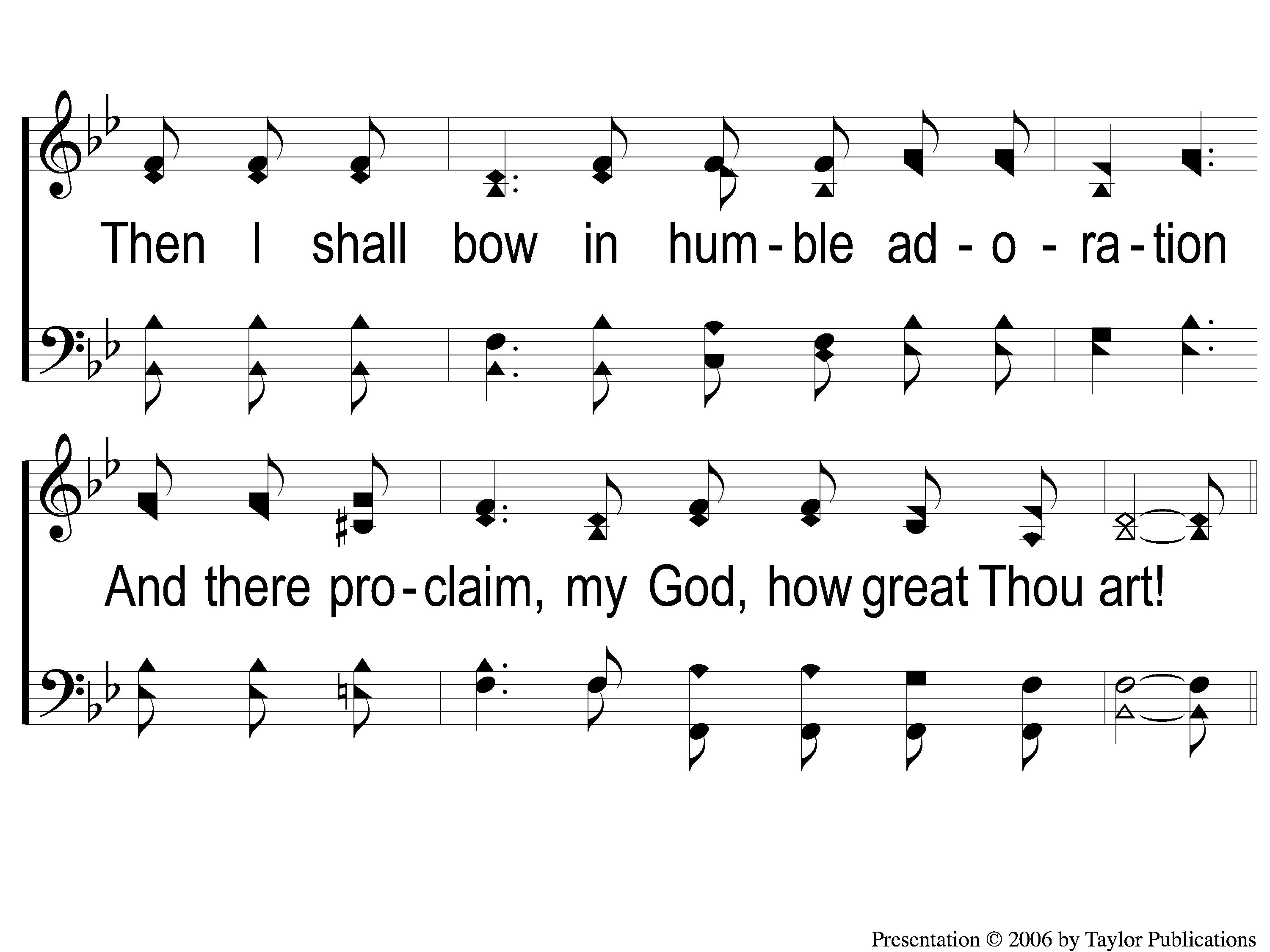 How Great Thou Art
76
4-2 How Great Thou Art
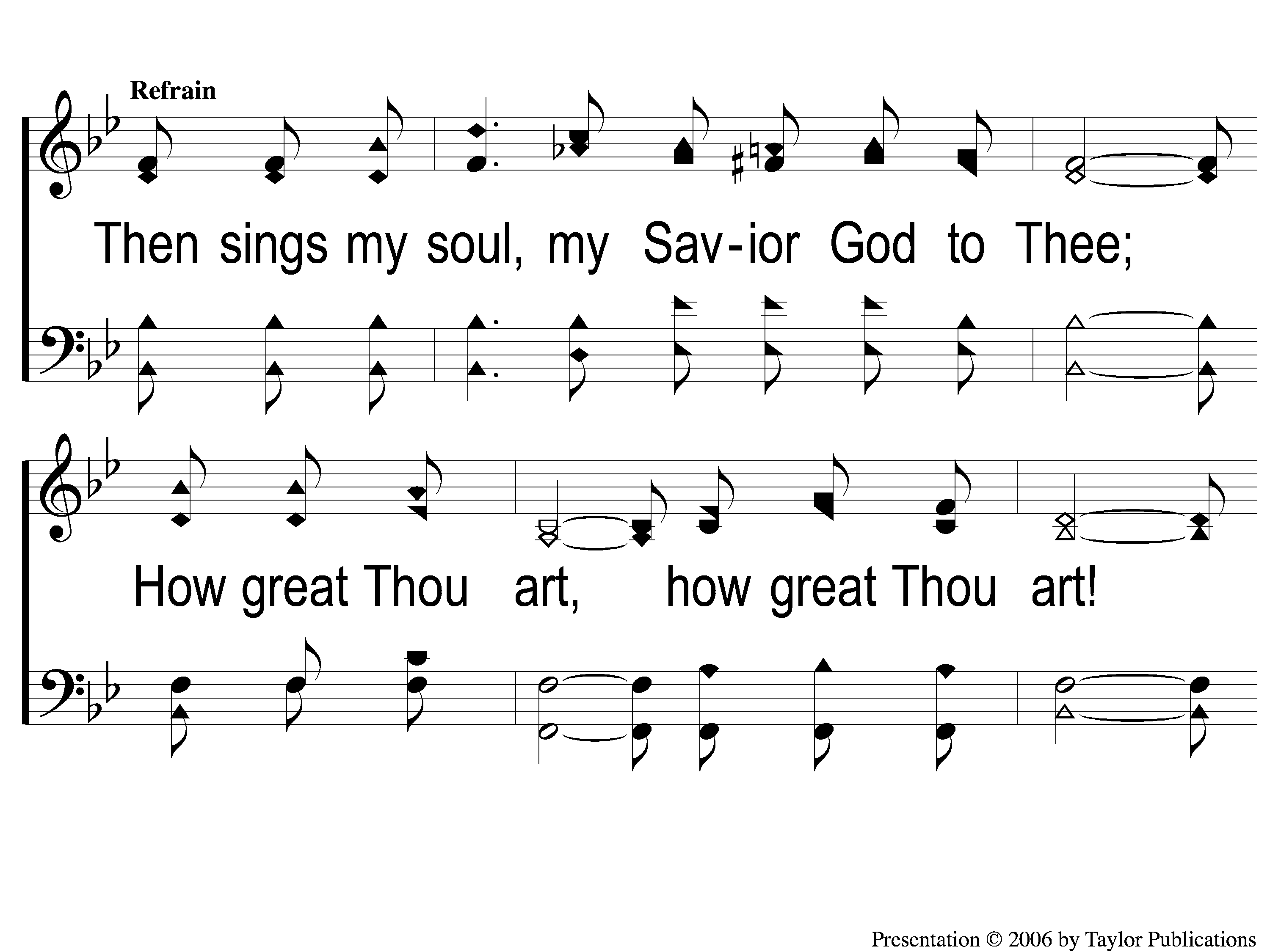 How Great Thou Art
76
C-1 How Great Thou Art
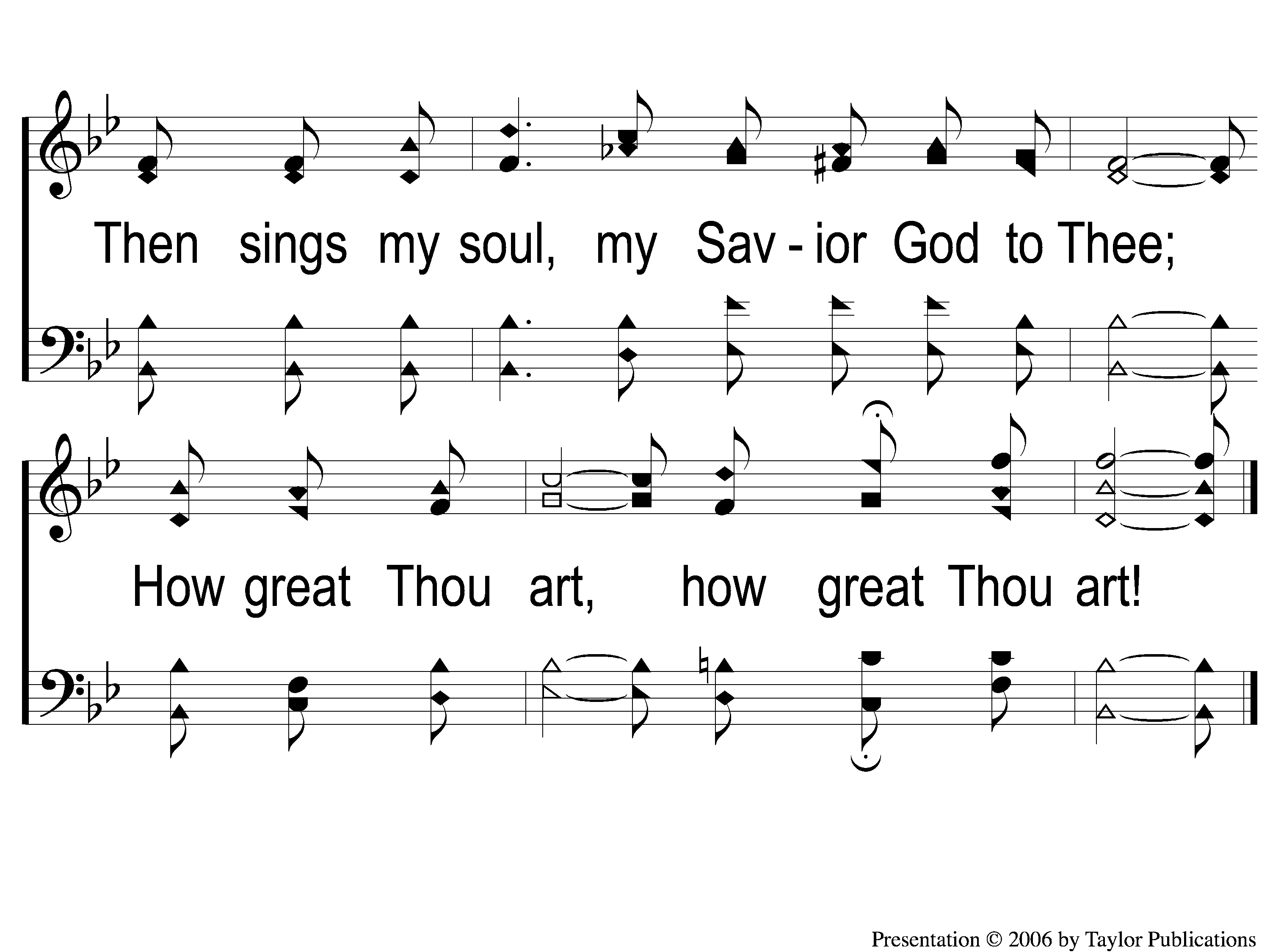 How Great Thou Art
76
C-2 How Great Thou Art
SONG:
Surround Us, O Lord
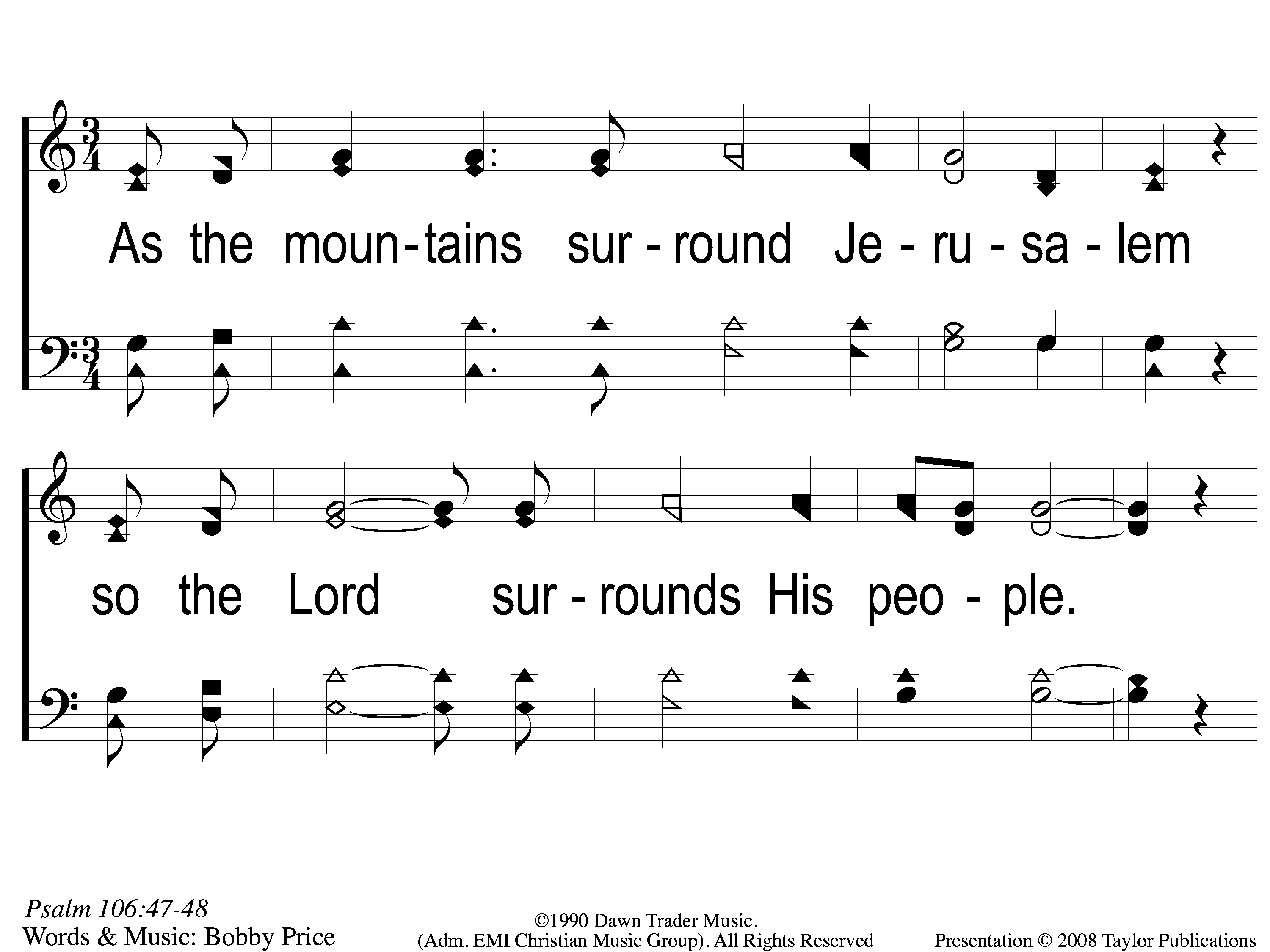 Surround Us, O Lord
1-1 Surround Us O Lord
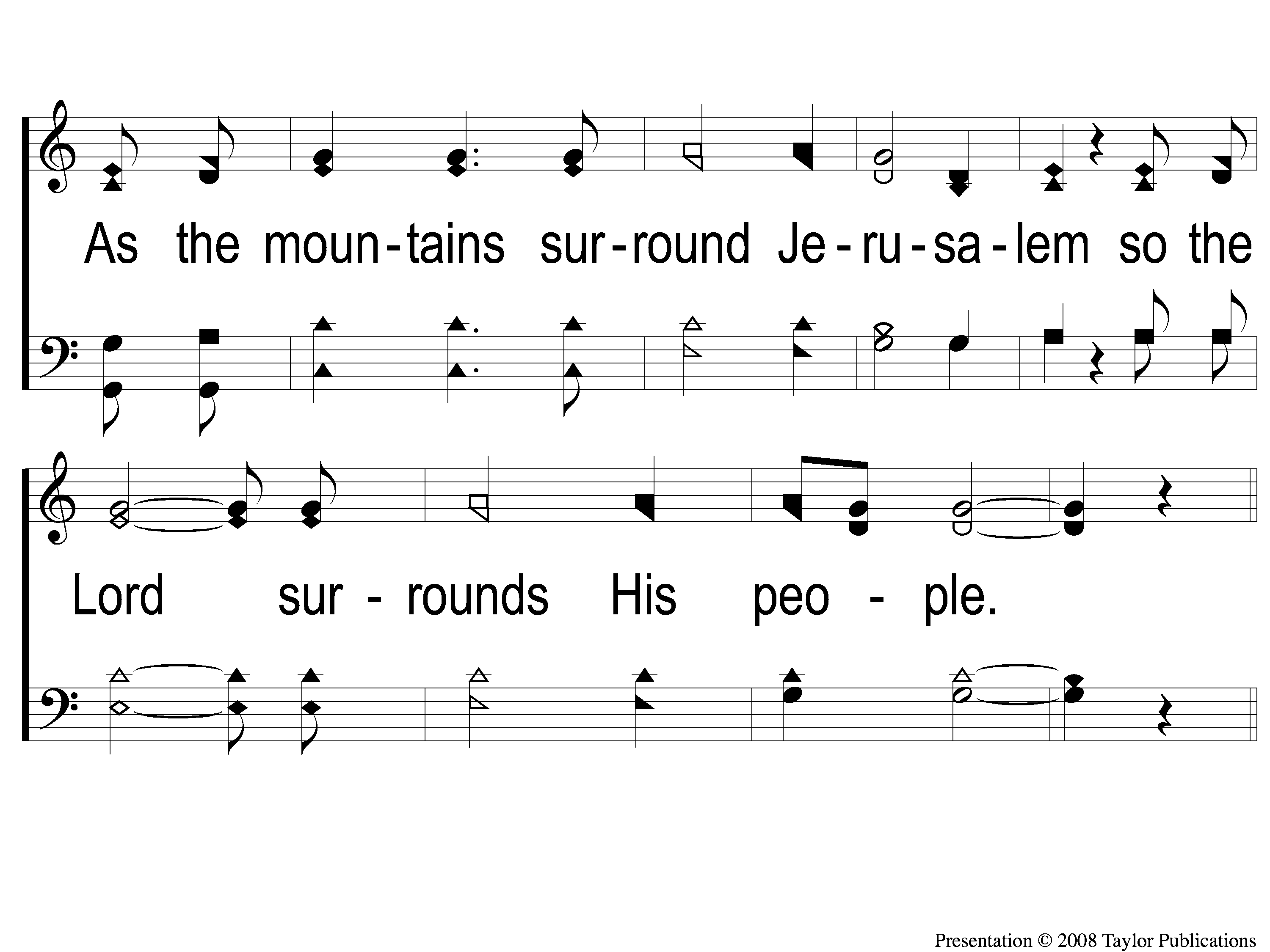 Surround Us, O Lord
1-2 Surround Us O Lord
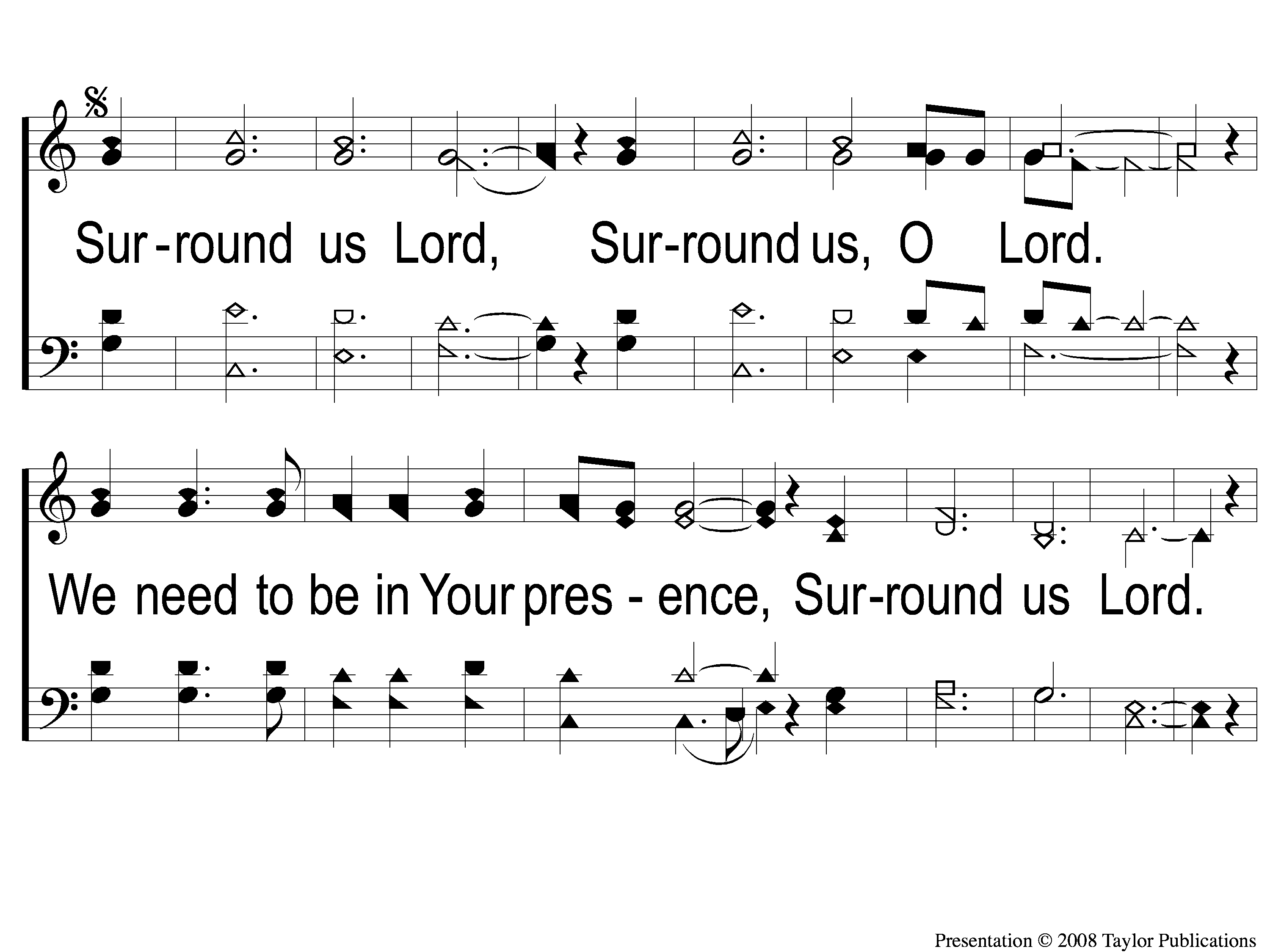 Surround Us, O Lord
1-3 Surround Us O Lord
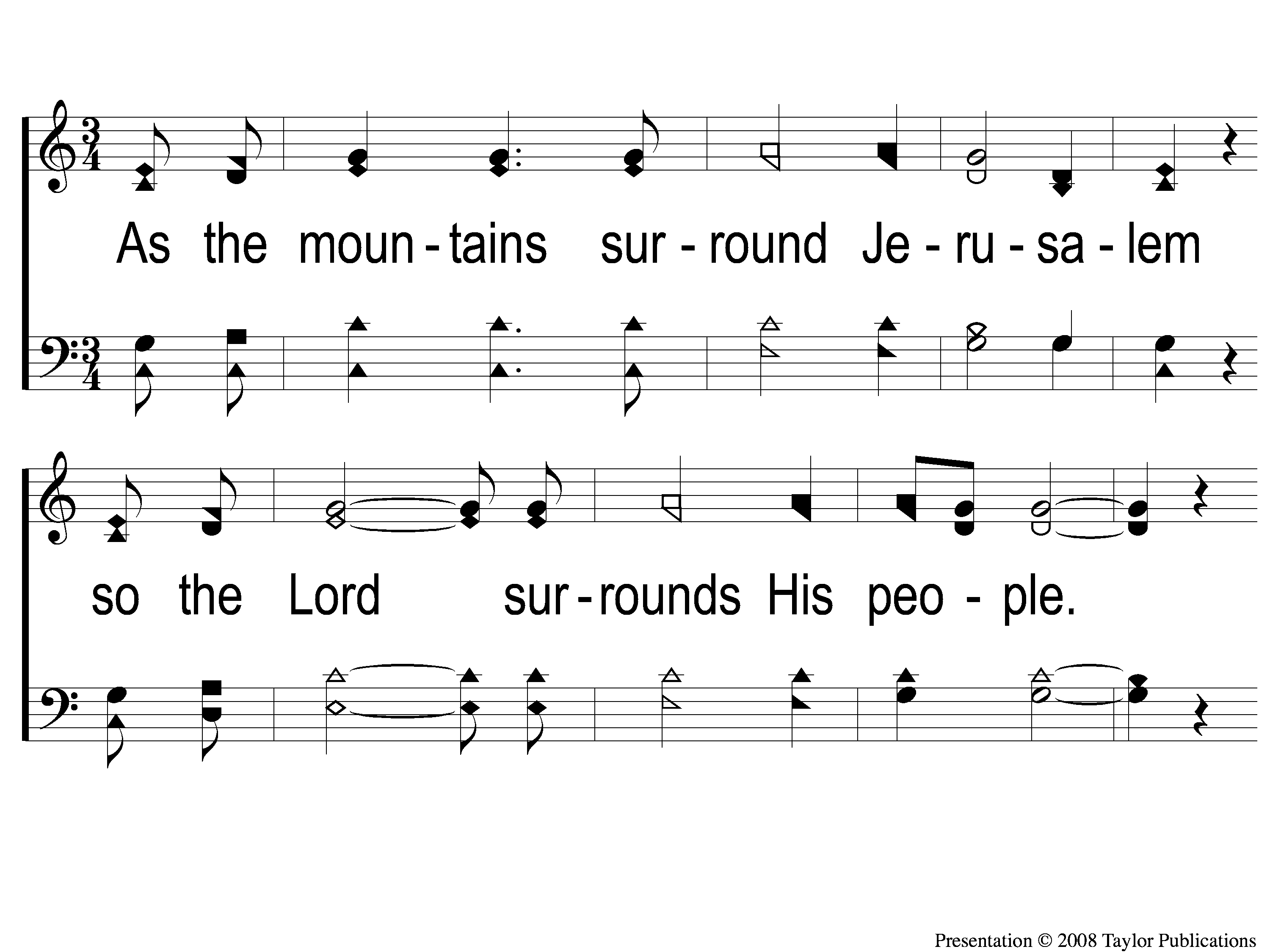 Surround Us, O Lord
DS1 Surround Us O Lord
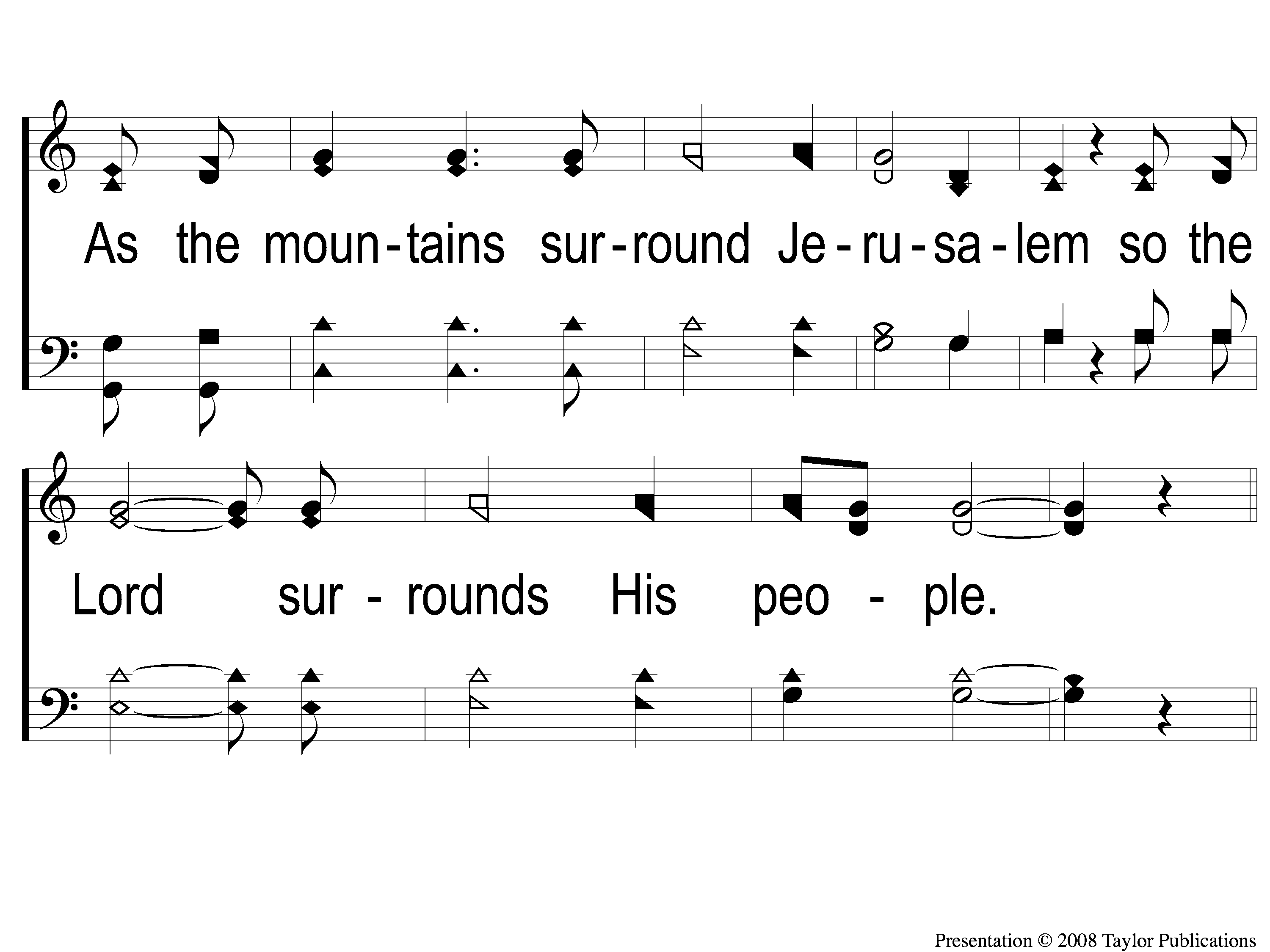 Surround Us, O Lord
DS2 Surround Us O Lord
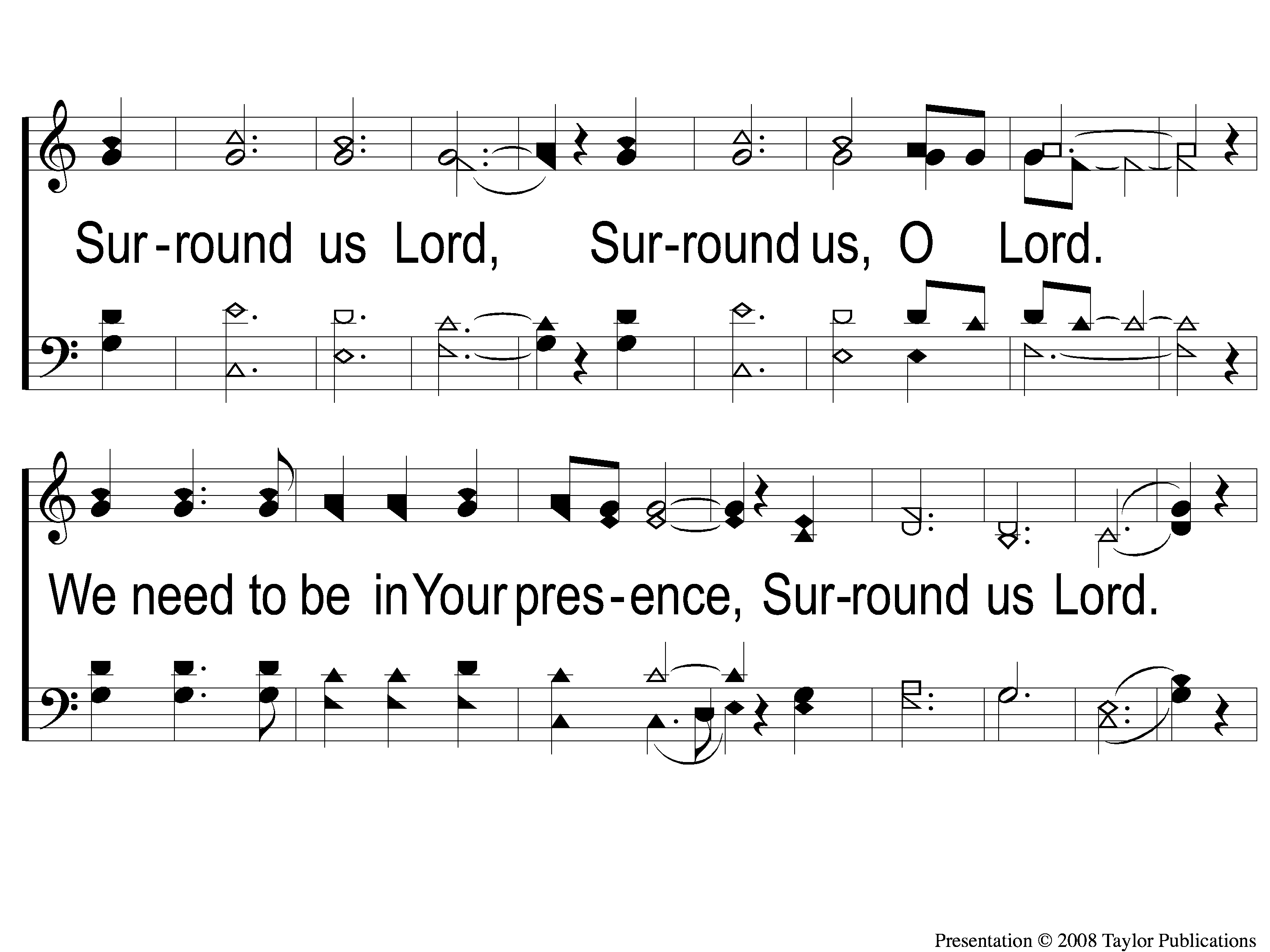 Surround Us, O Lord
DS3 Surround Us O Lord
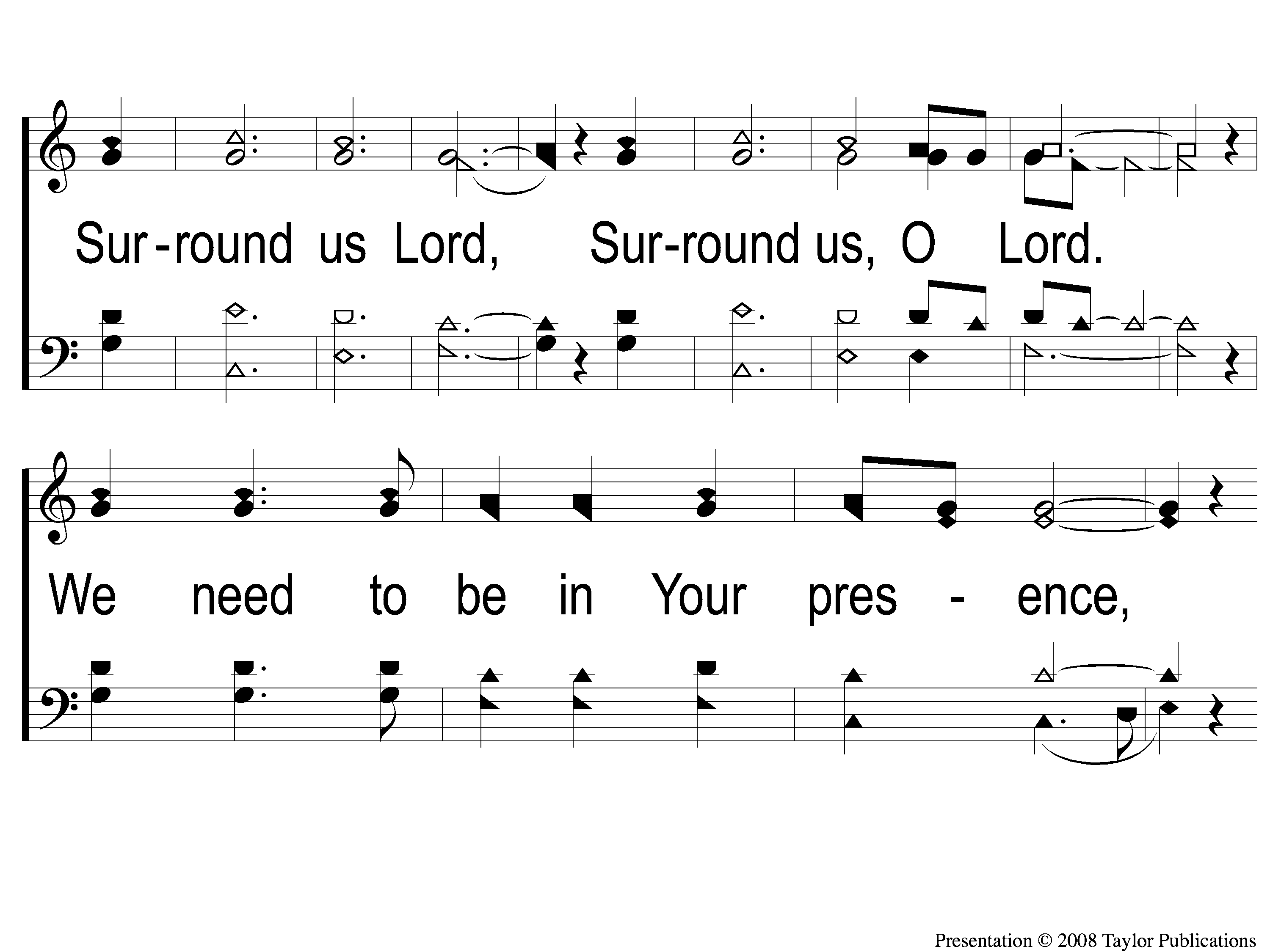 Surround Us, O Lord
DS4 Surround Us O Lord
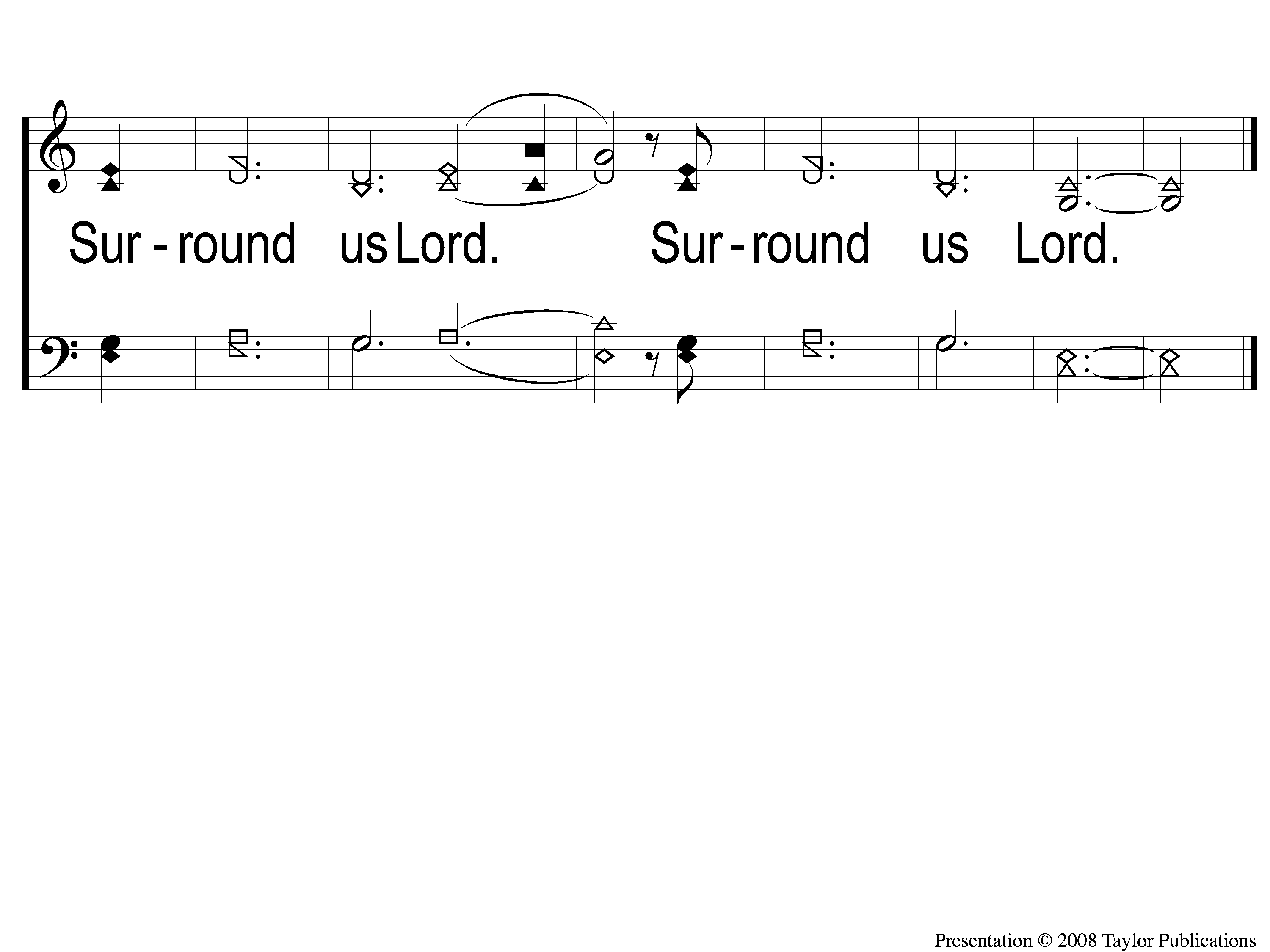 Surround Us, O Lord
DS5 Surround Us O Lord
FirstPRAYER
SONG:
Blessed Jesus
#218
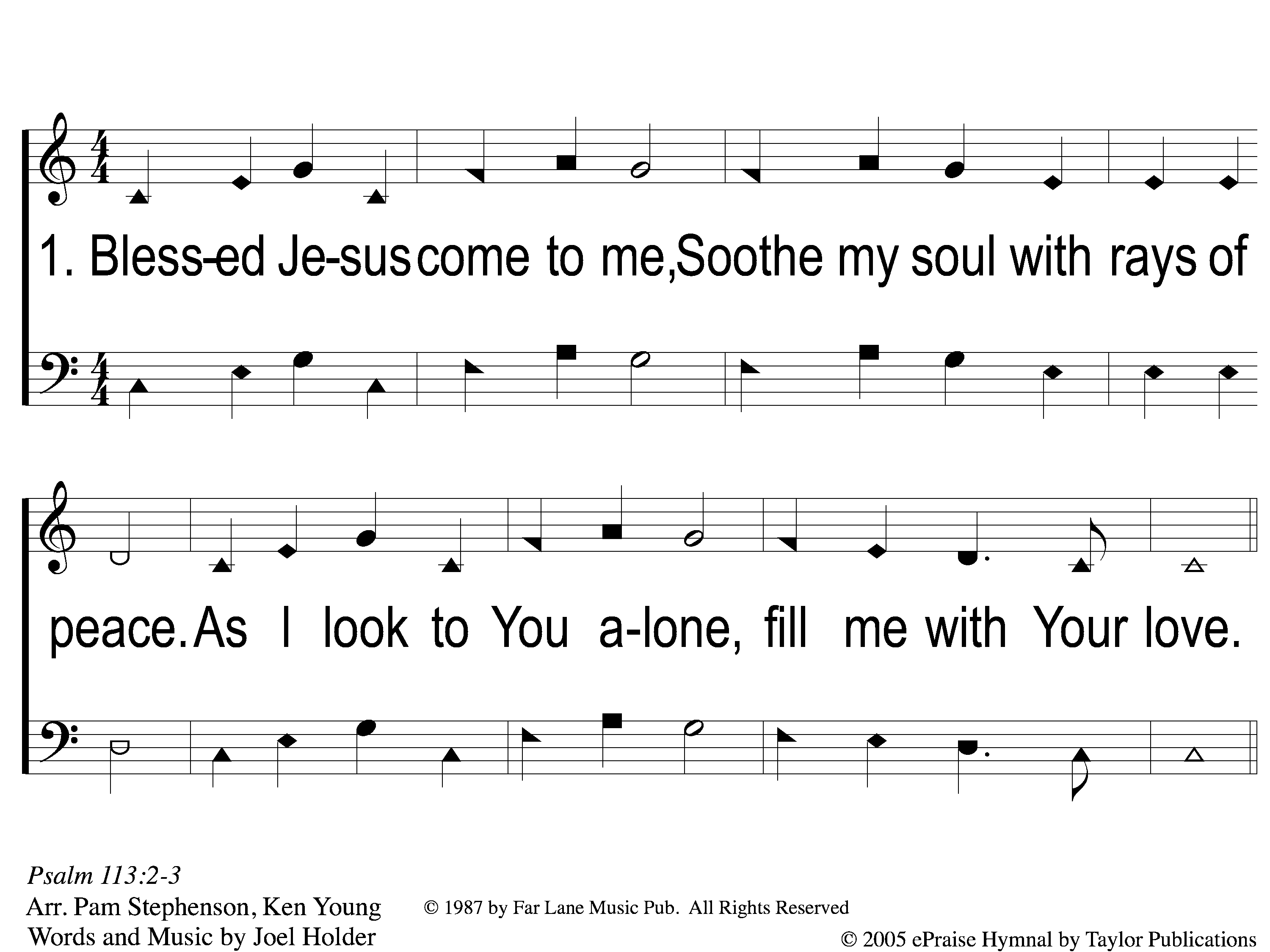 Blessed Jesus
218
1 Blessed Jesus
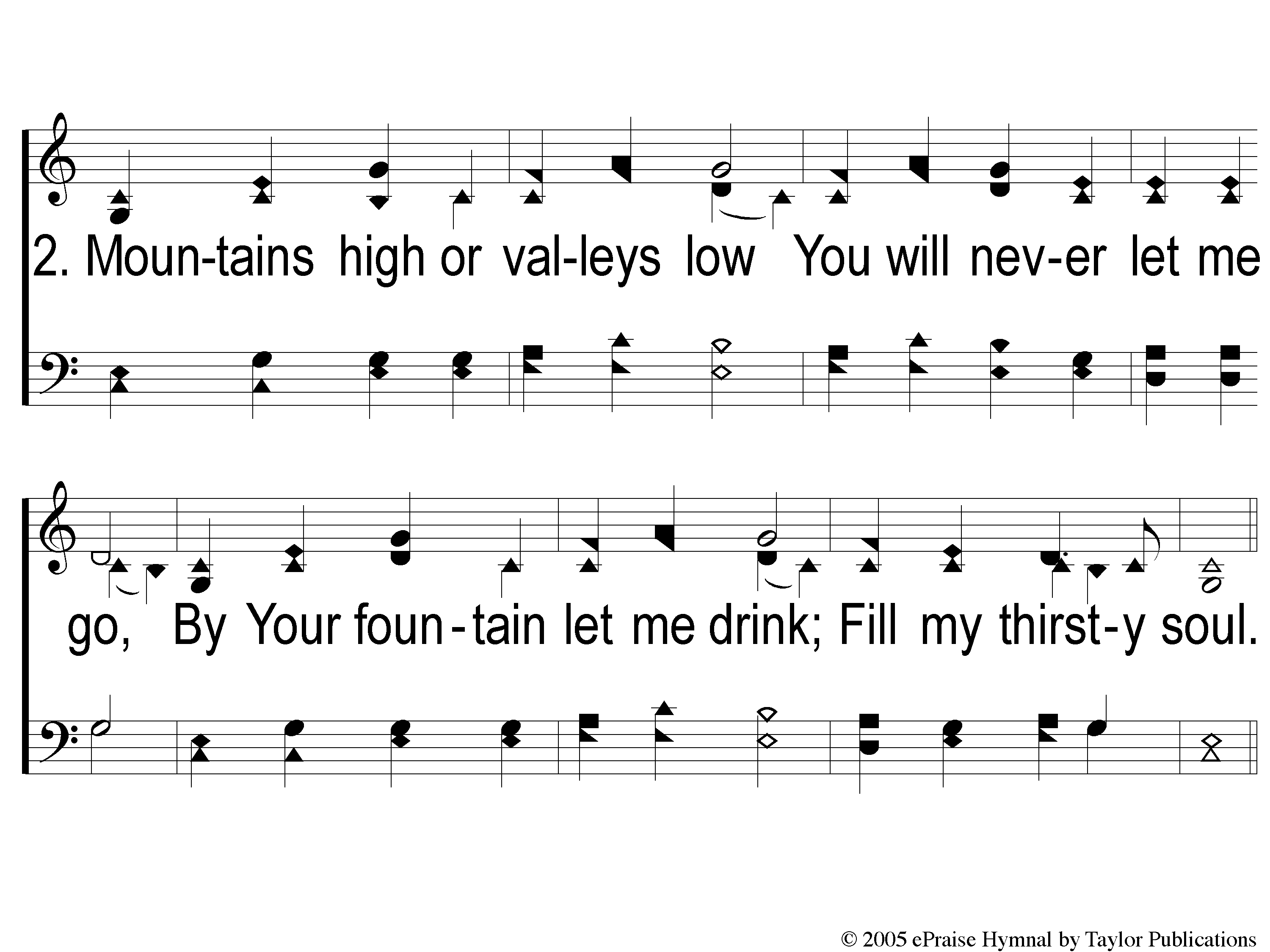 Blessed Jesus
218
2 Blessed Jesus
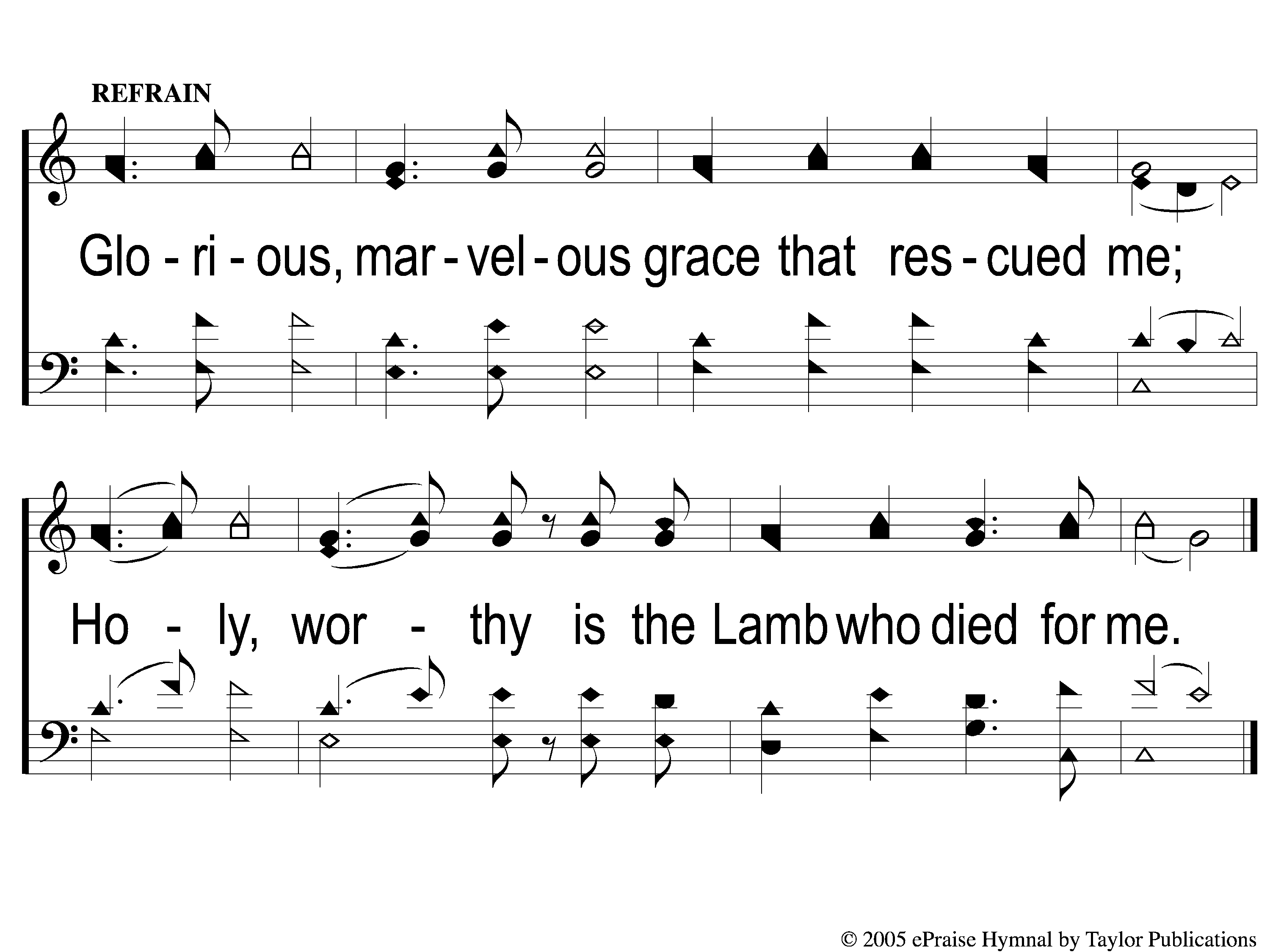 Blessed Jesus
218
c Blessed Jesus
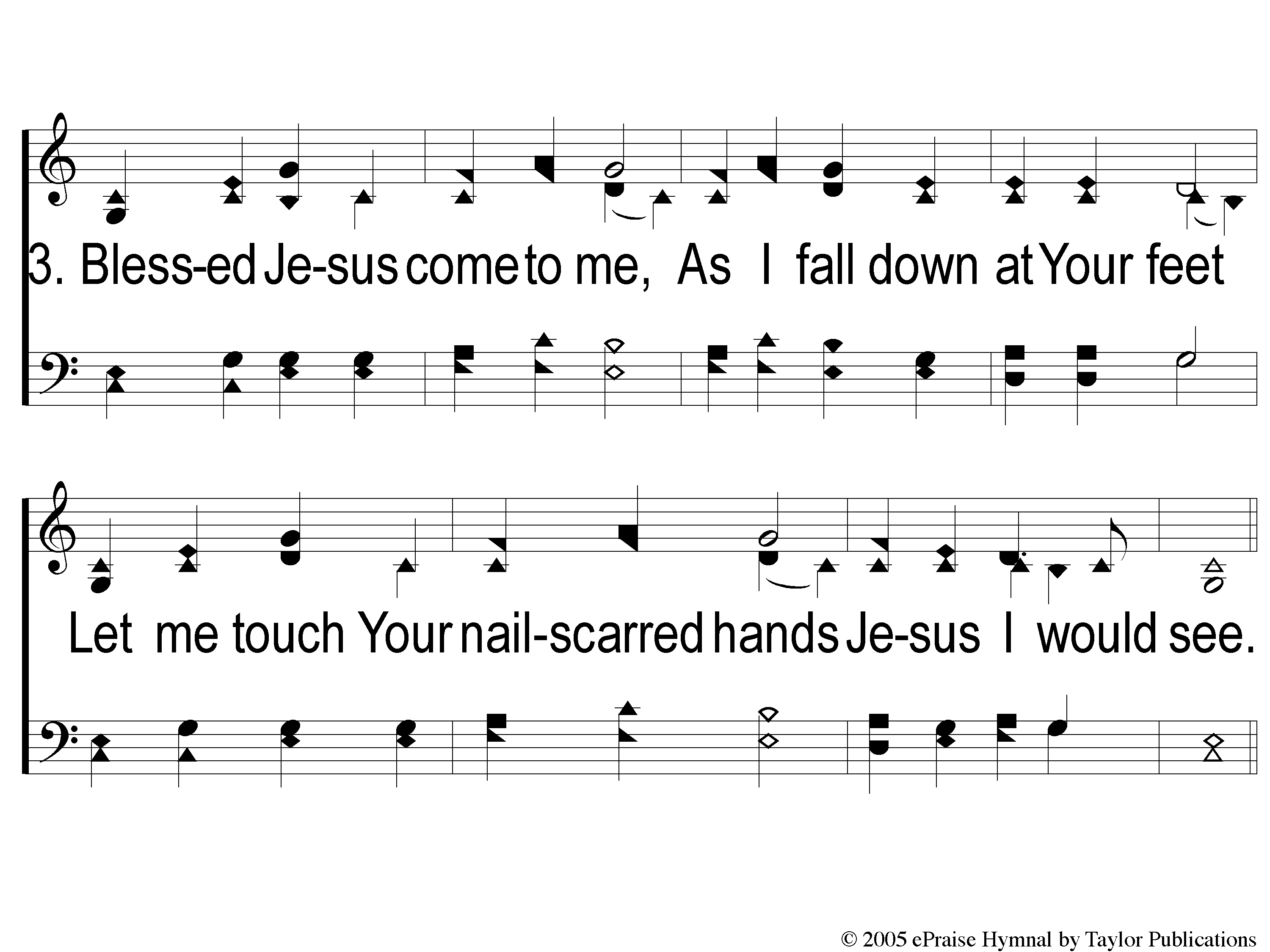 Blessed Jesus
218
3 Blessed Jesus
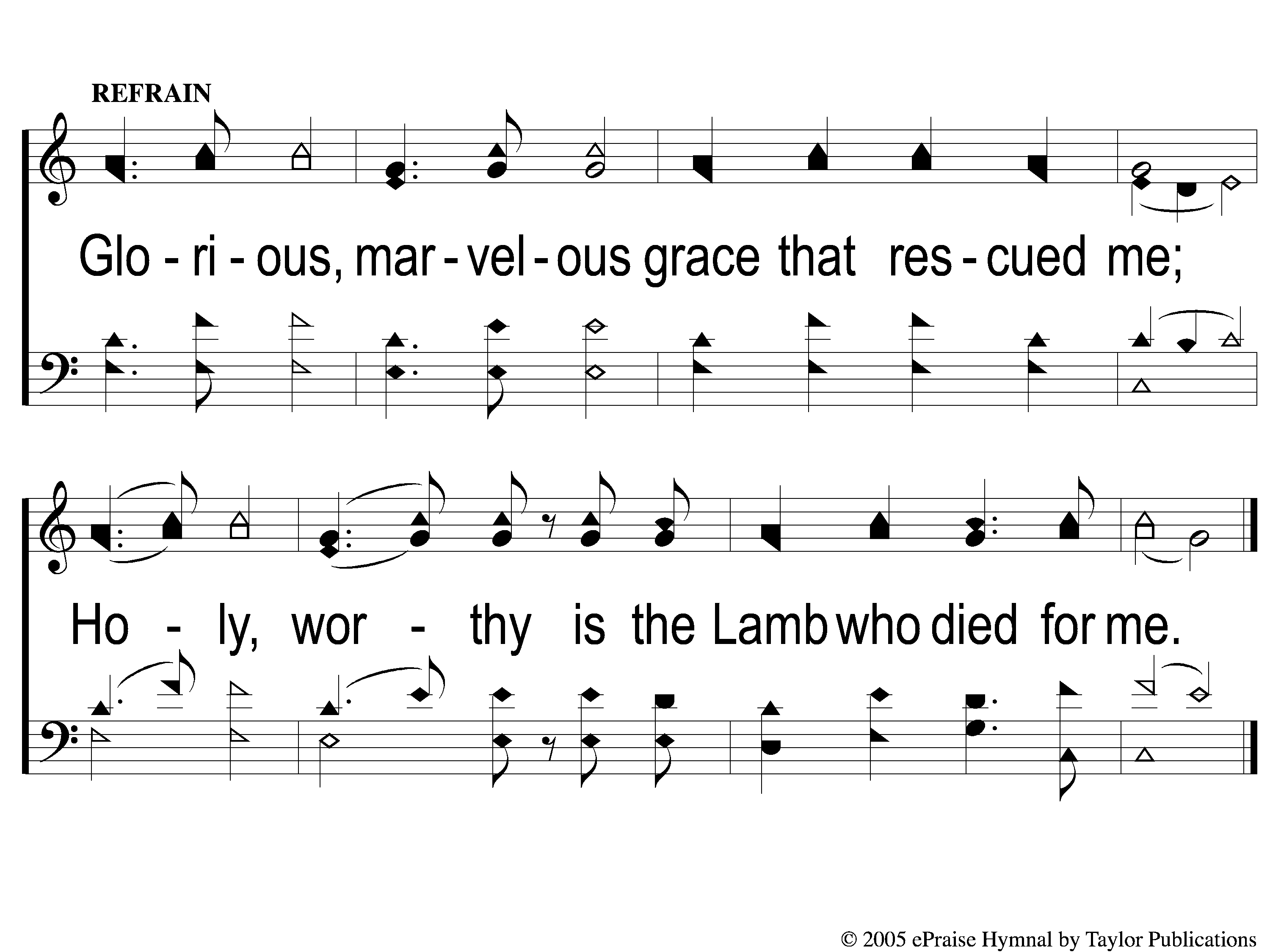 Blessed Jesus
218
c Blessed Jesus
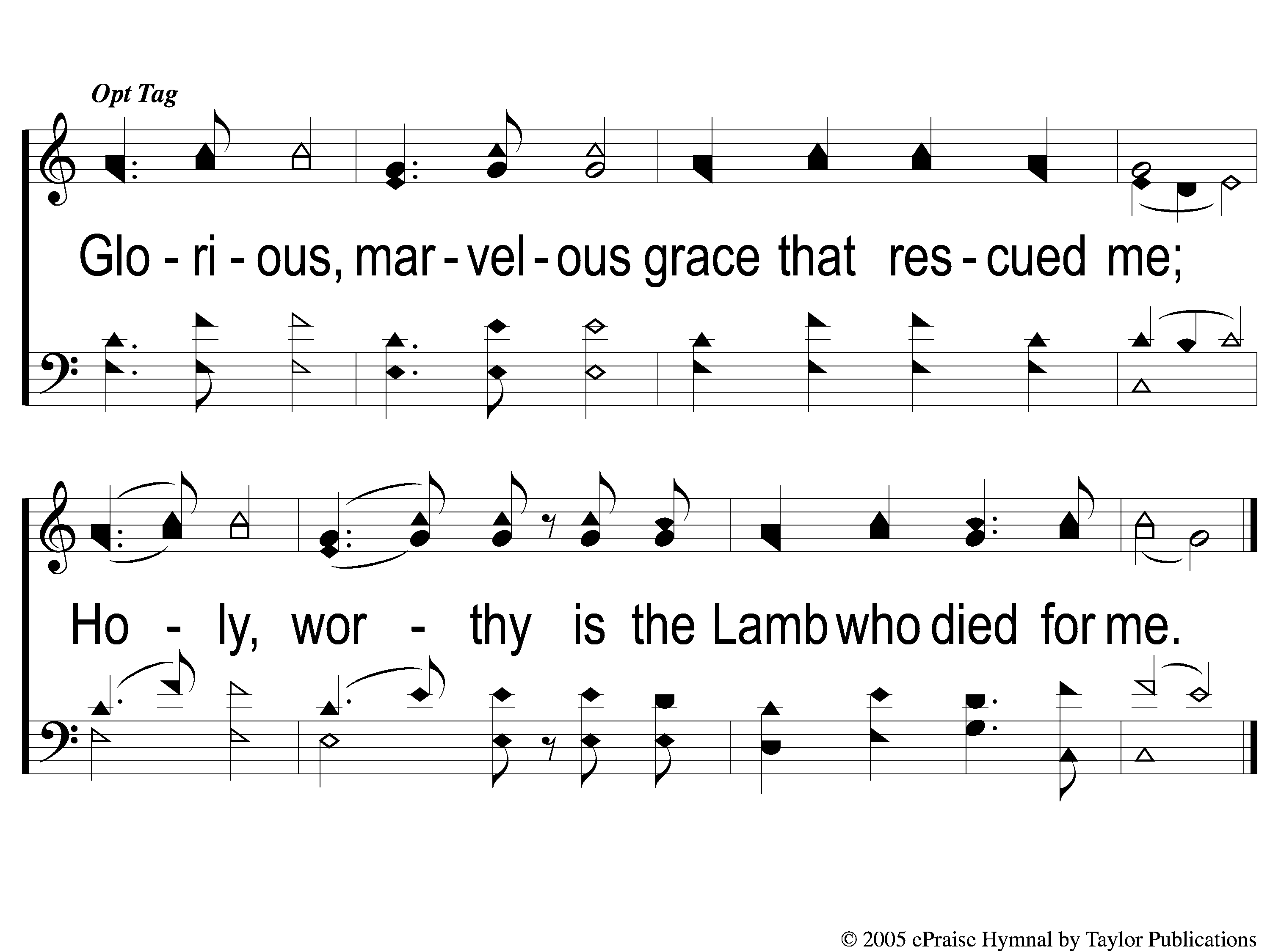 Blessed Jesus
218
Opt tag Blessed Jesus
SONG:
Father God
#452
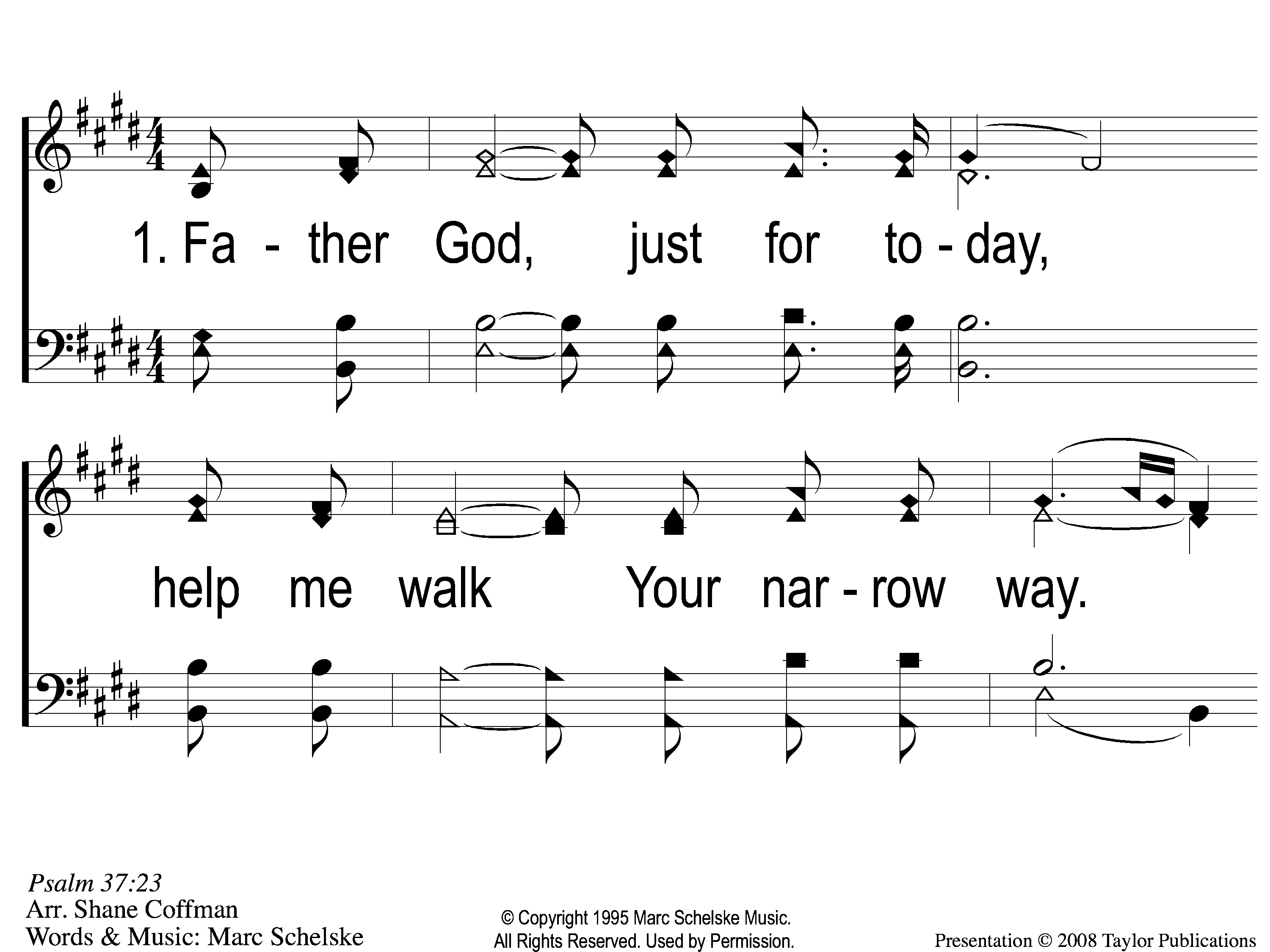 Father God, Just For Today
1-1 Father God
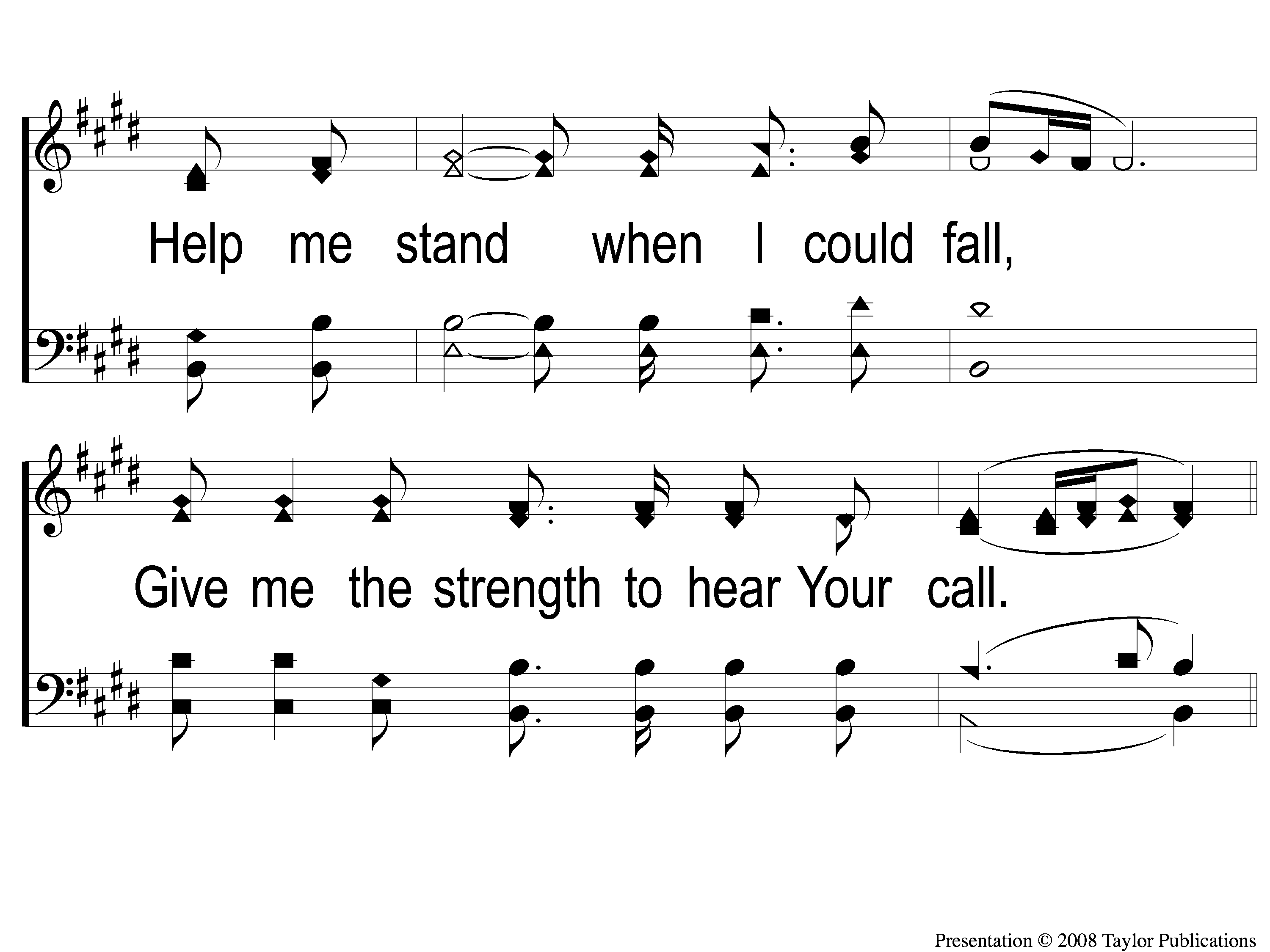 Father God, Just For Today
1-2 Father God
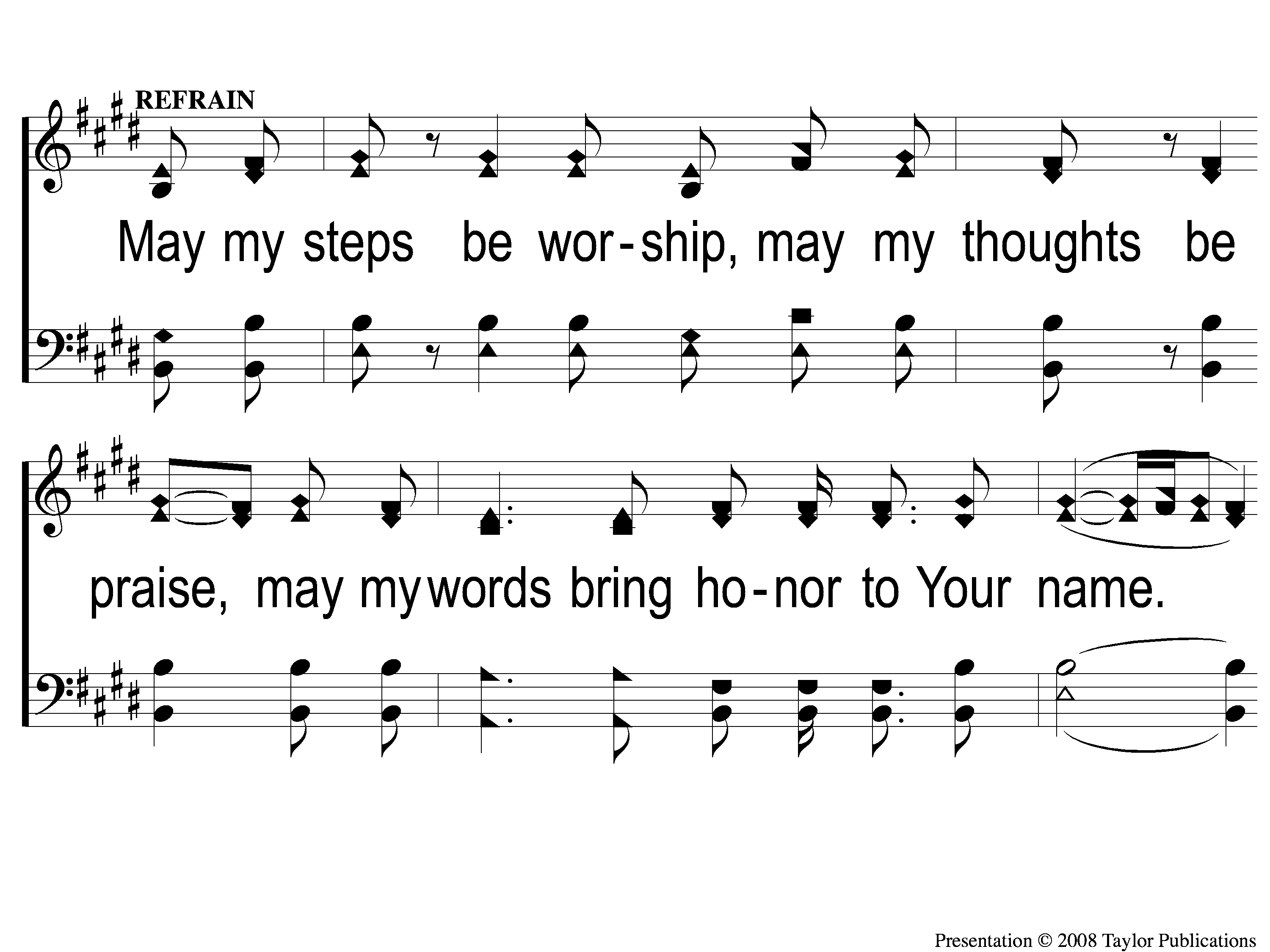 Father God, Just For Today
1C-1 Father God
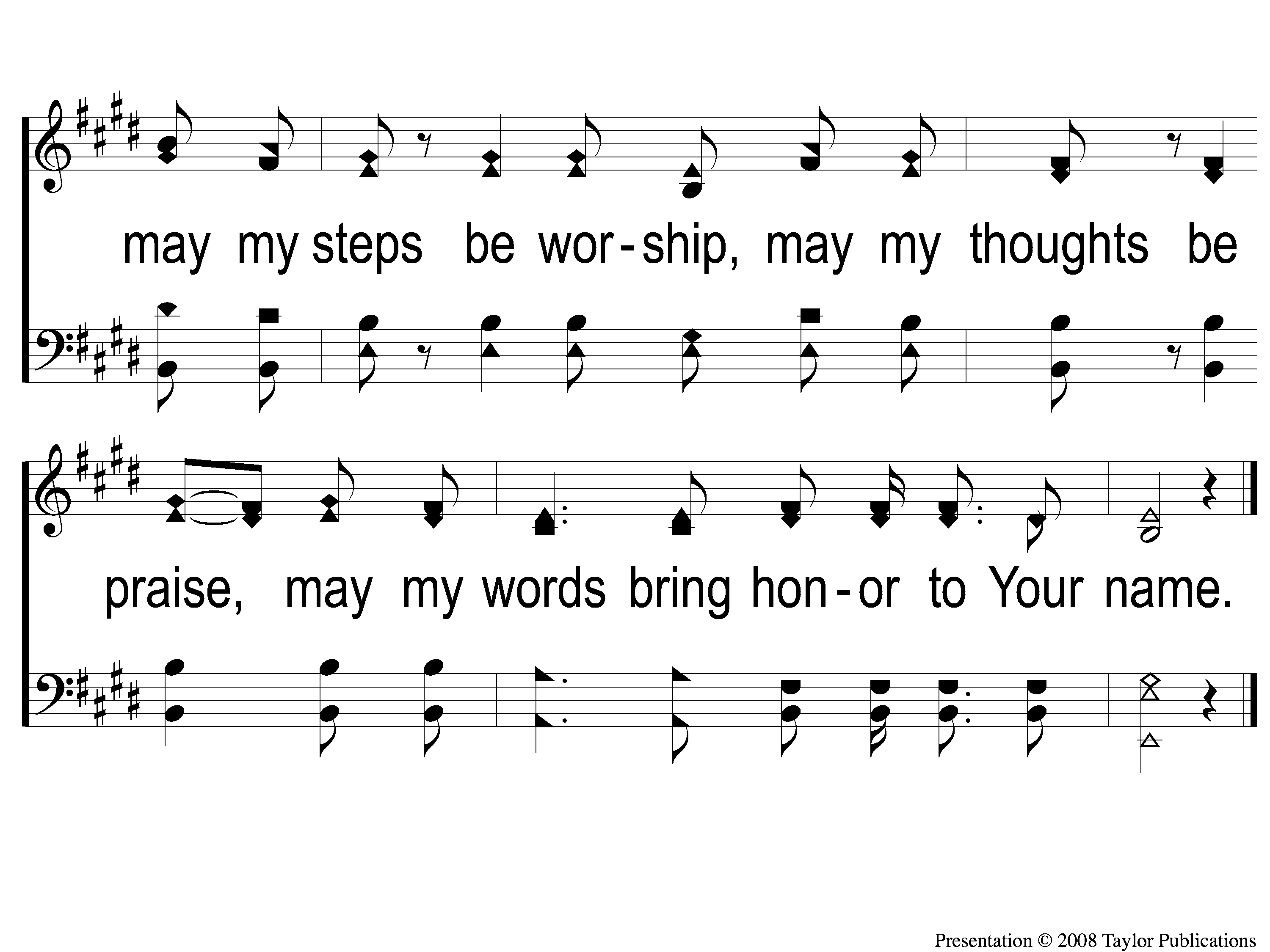 Father God, Just For Today
1C-2 Father God
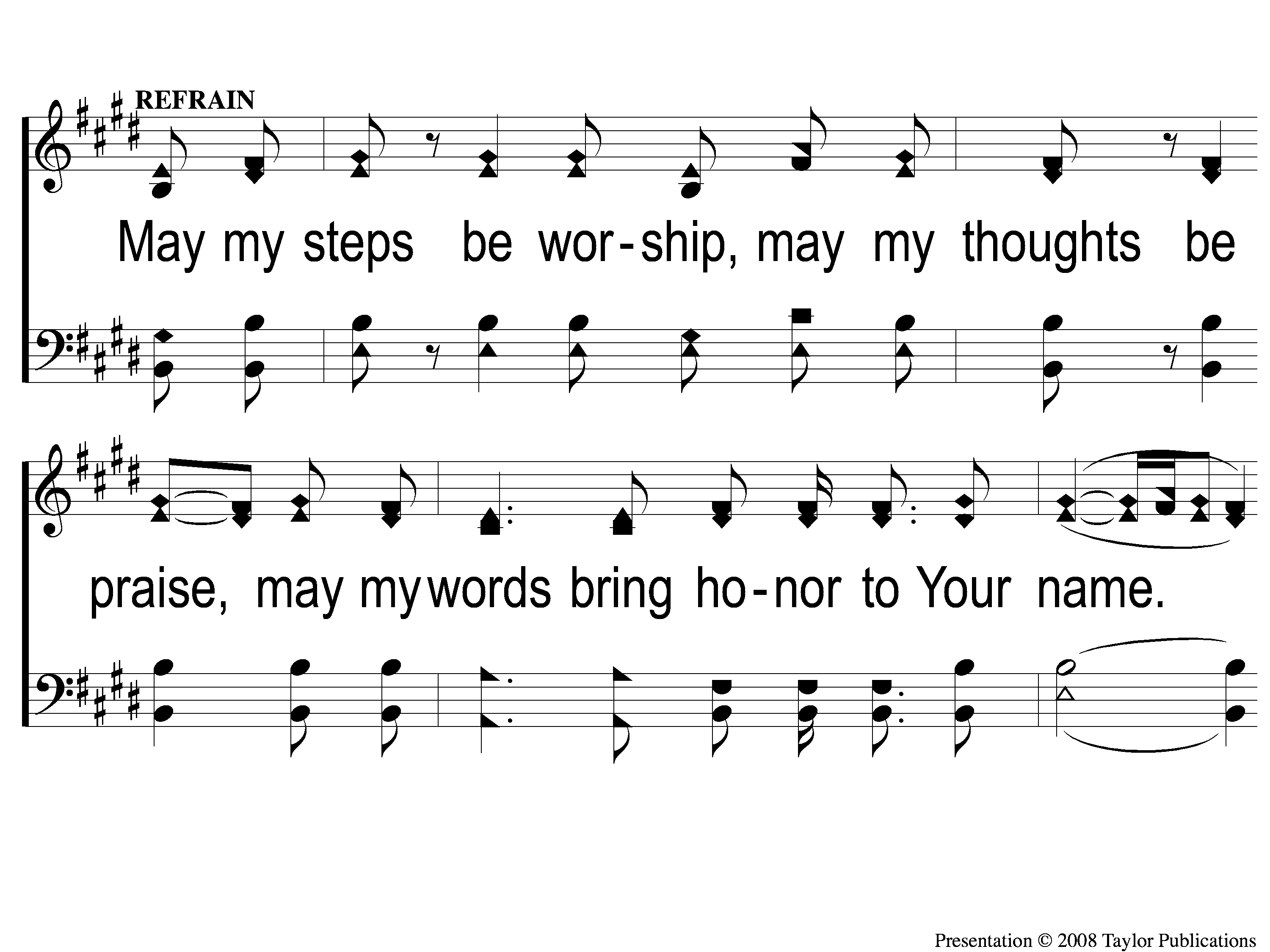 Father God, Just For Today
1C-1 Father God
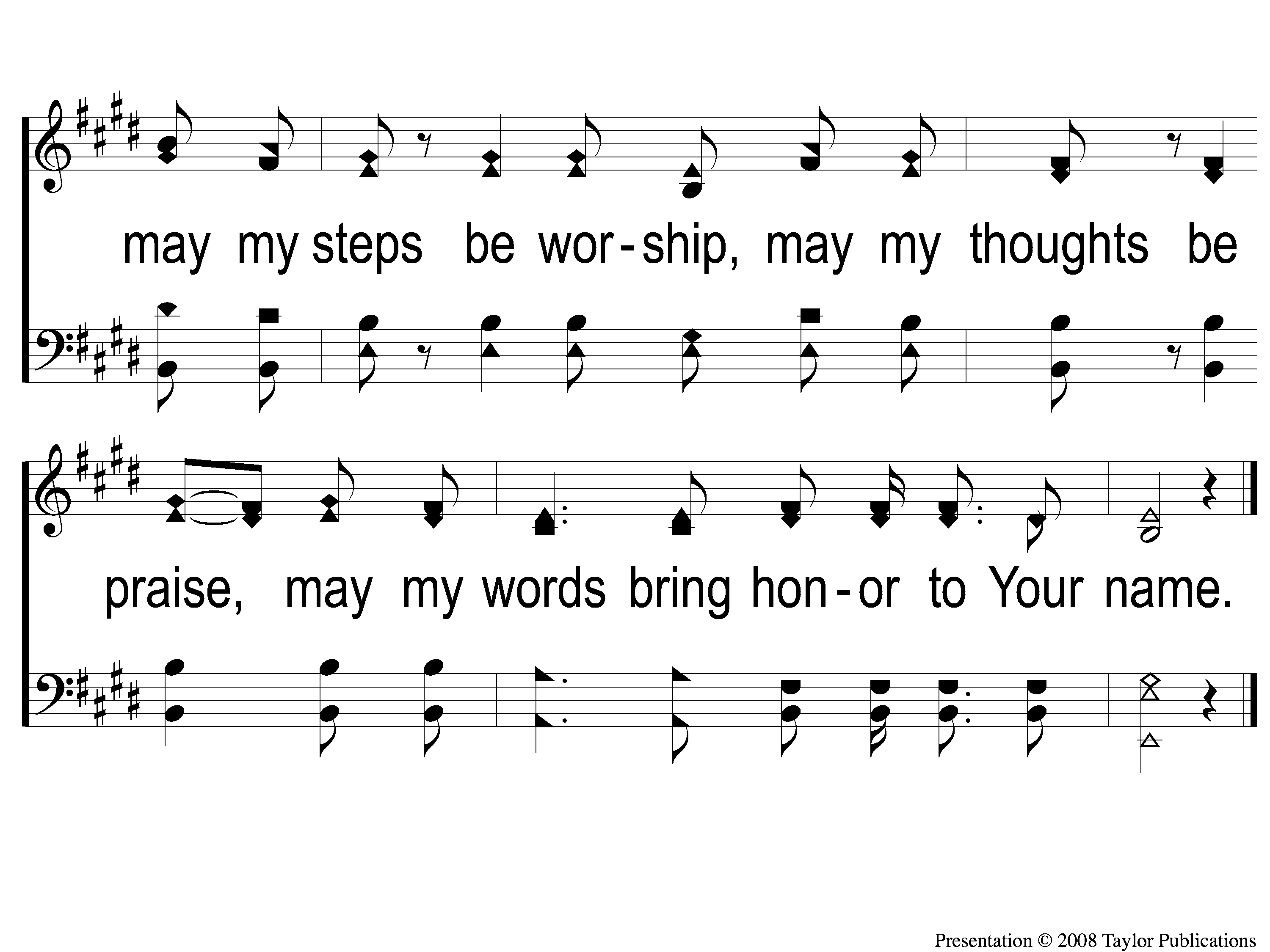 Father God, Just For Today
1C-2 Father God
SCRIPTURE:
Psalm 10:14-18
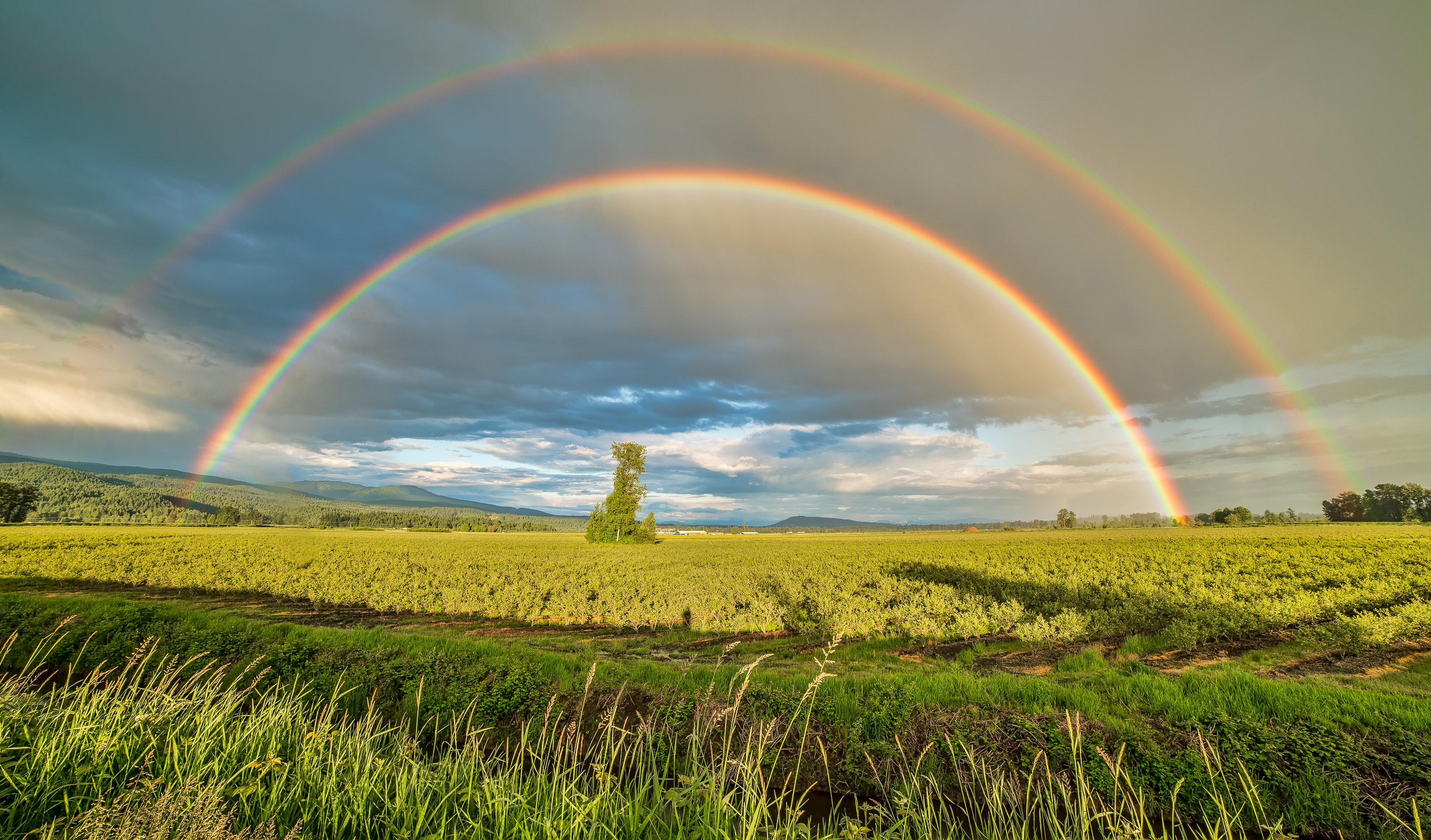 STANDING ON THE PROMISES
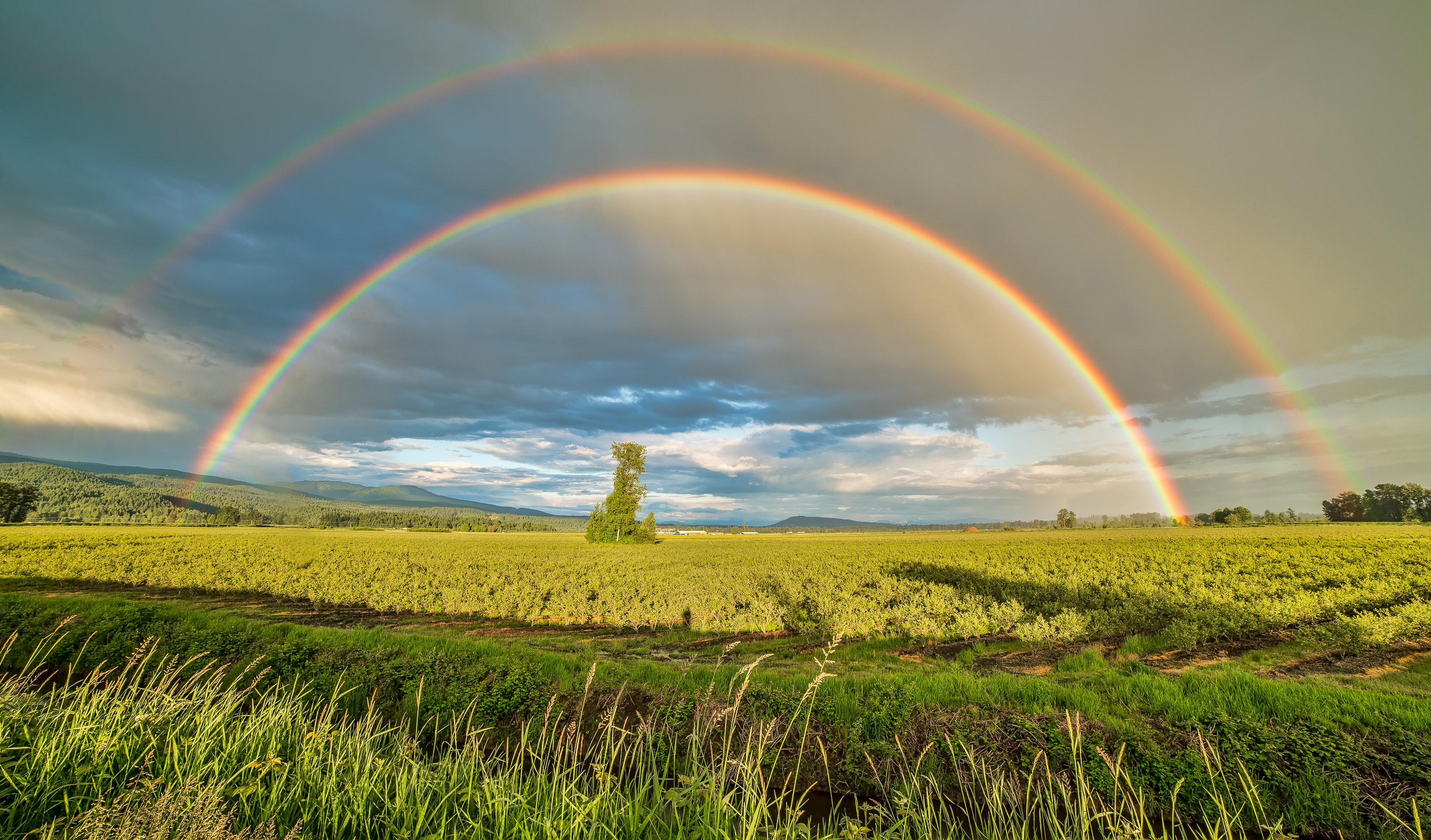 Tonight!
THE 1ST COMMAND WITH PROMISE
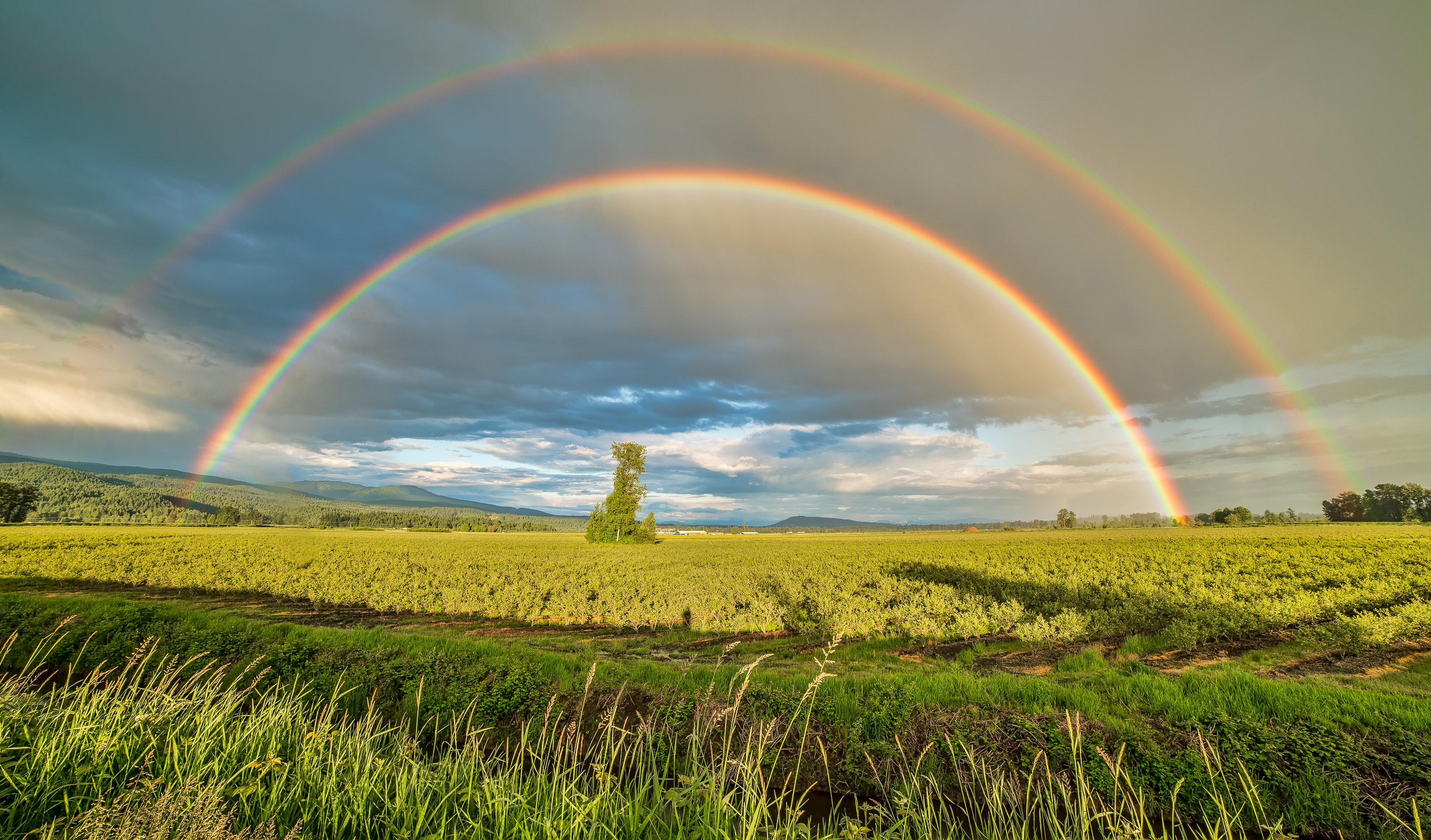 THE PROMISE OF ADOPTION
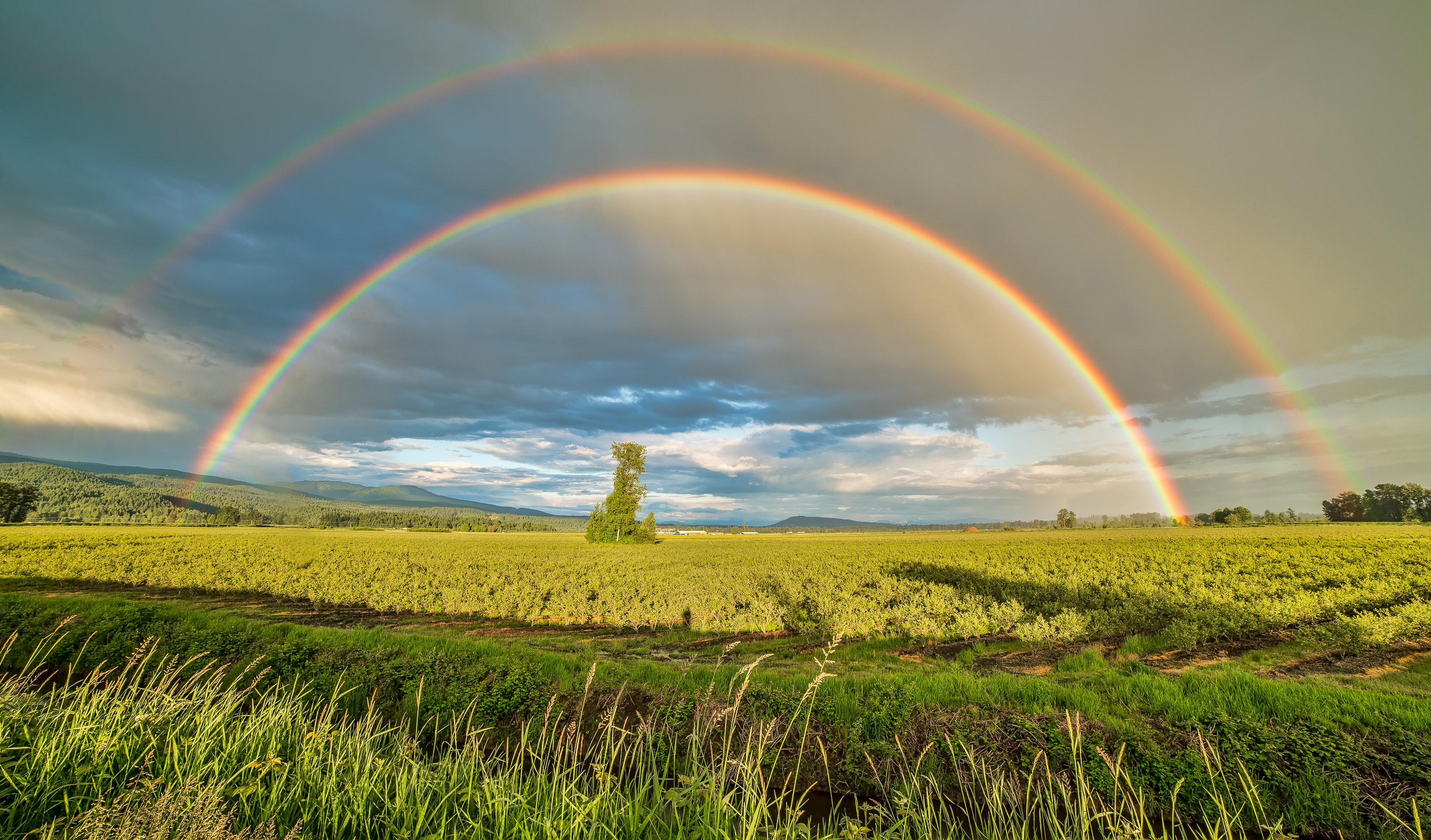 A Judge of Character
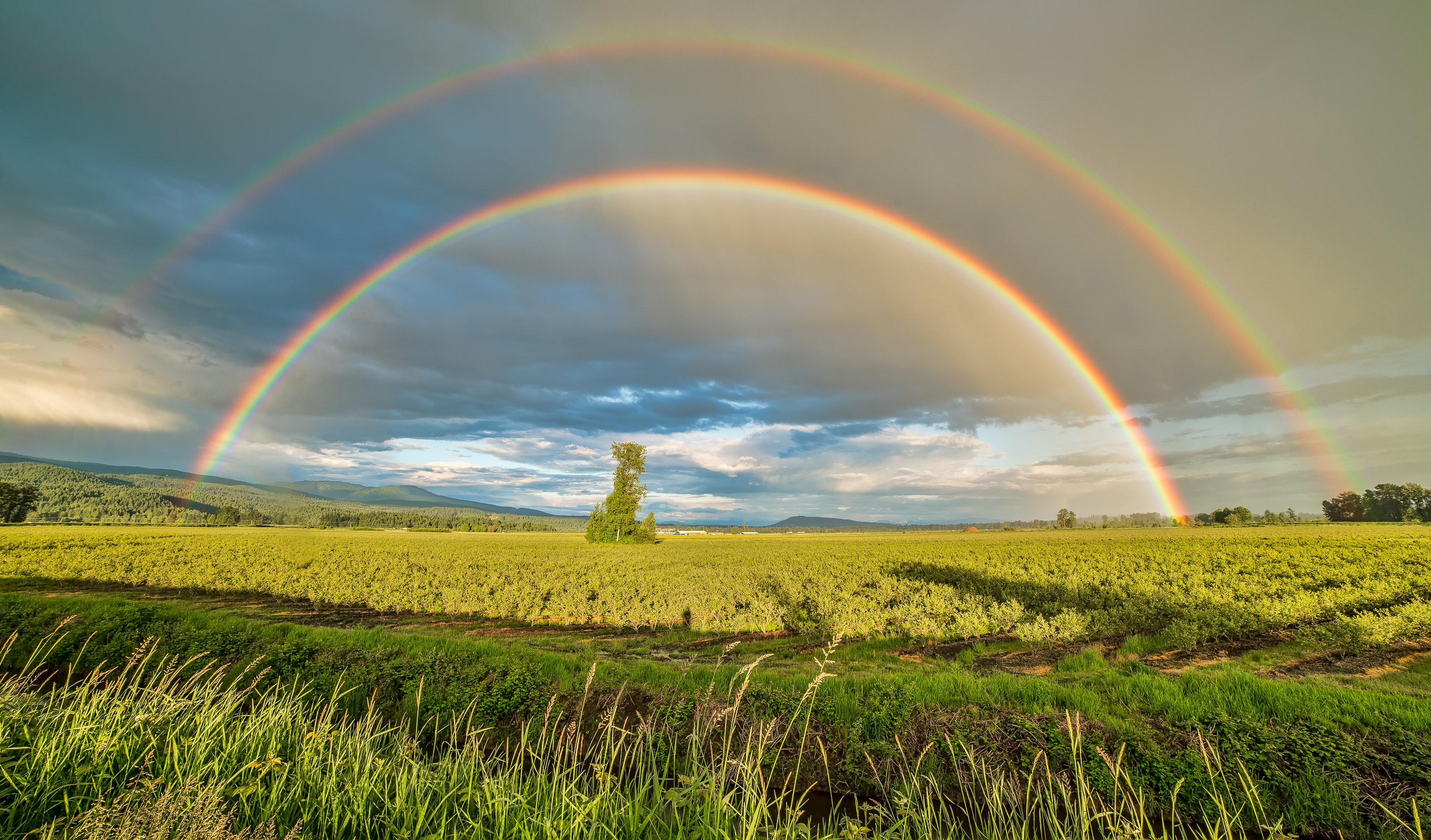 A Judge of Character
Job 29:12, 31:21
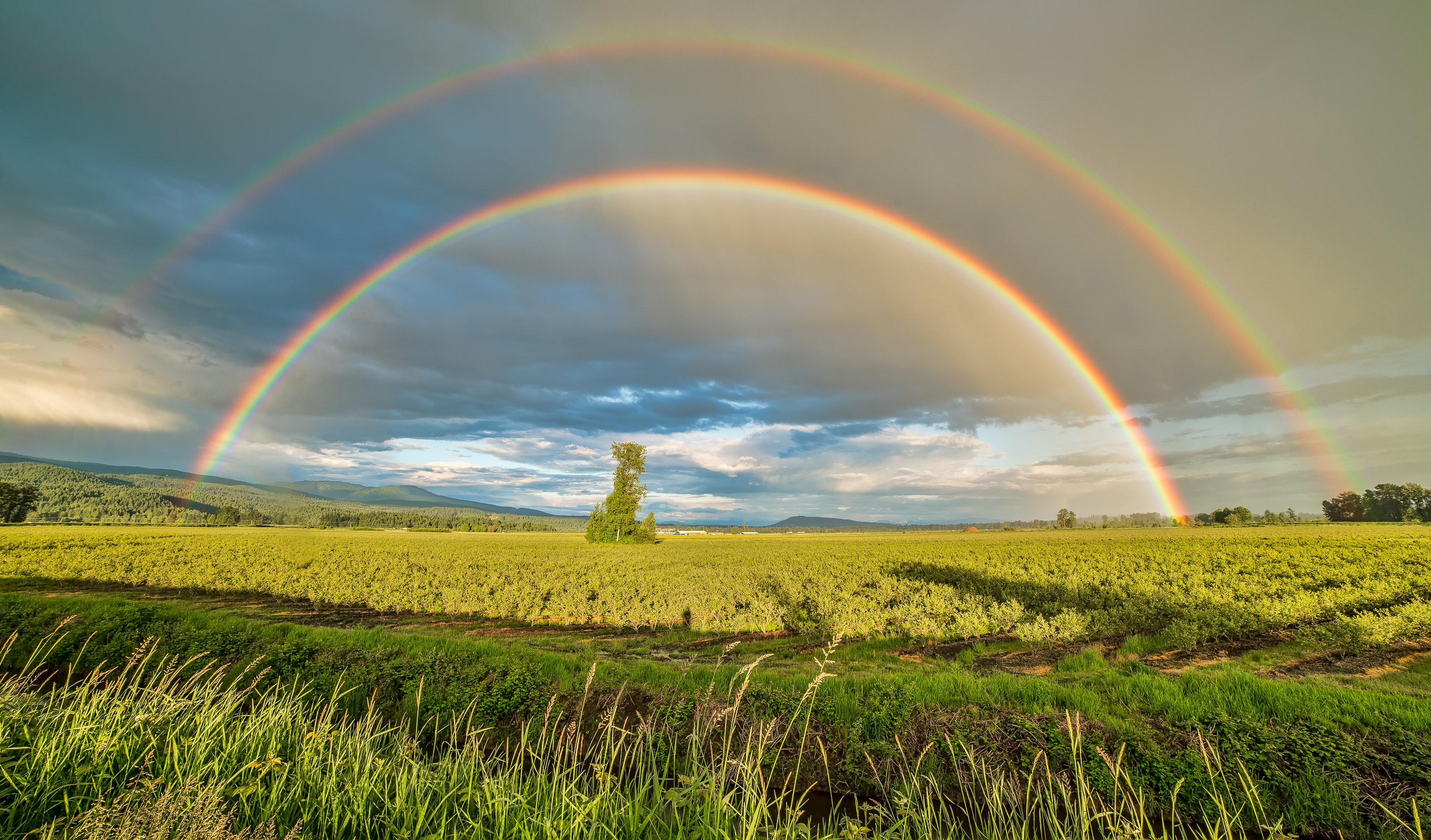 A Judge of Character
Job 29:12, 31:21
Ezek. 22:7
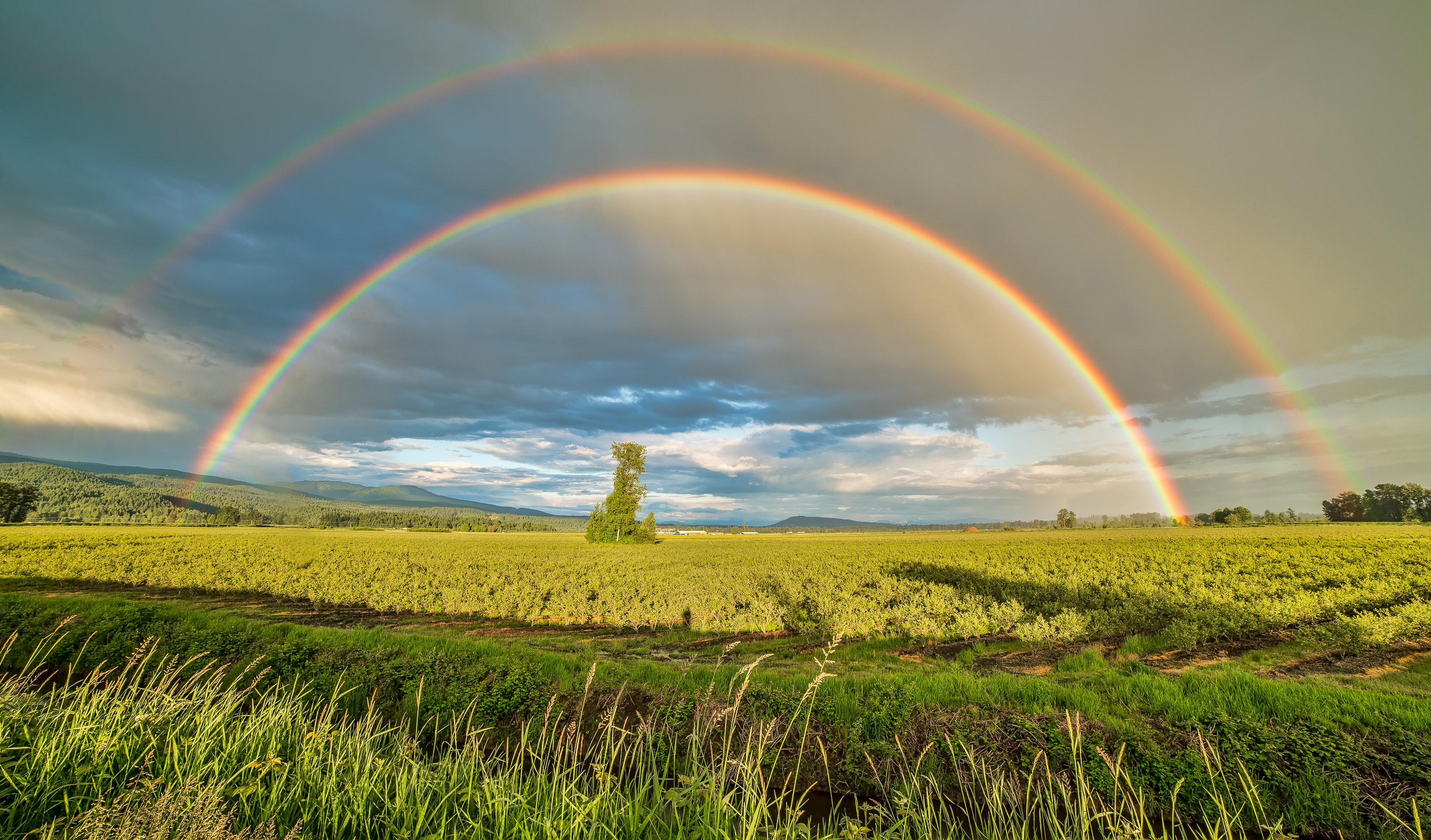 HE PROTECTS & PROVIDES
Deut. 24:20-21
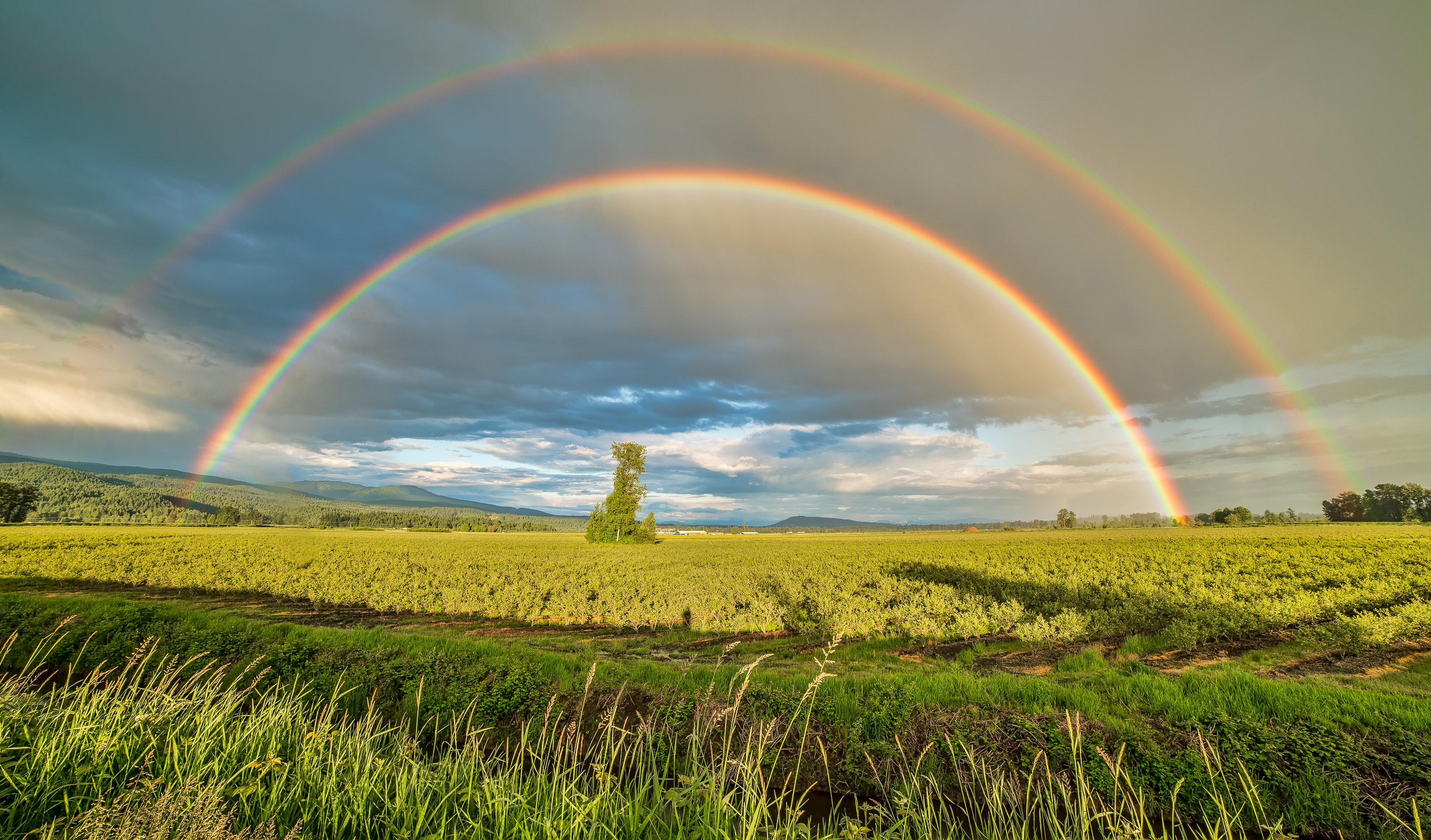 HE PROTECTS & PROVIDES
Deut. 24:20-21
Psalm 10:14-18, 68:5, 146:9
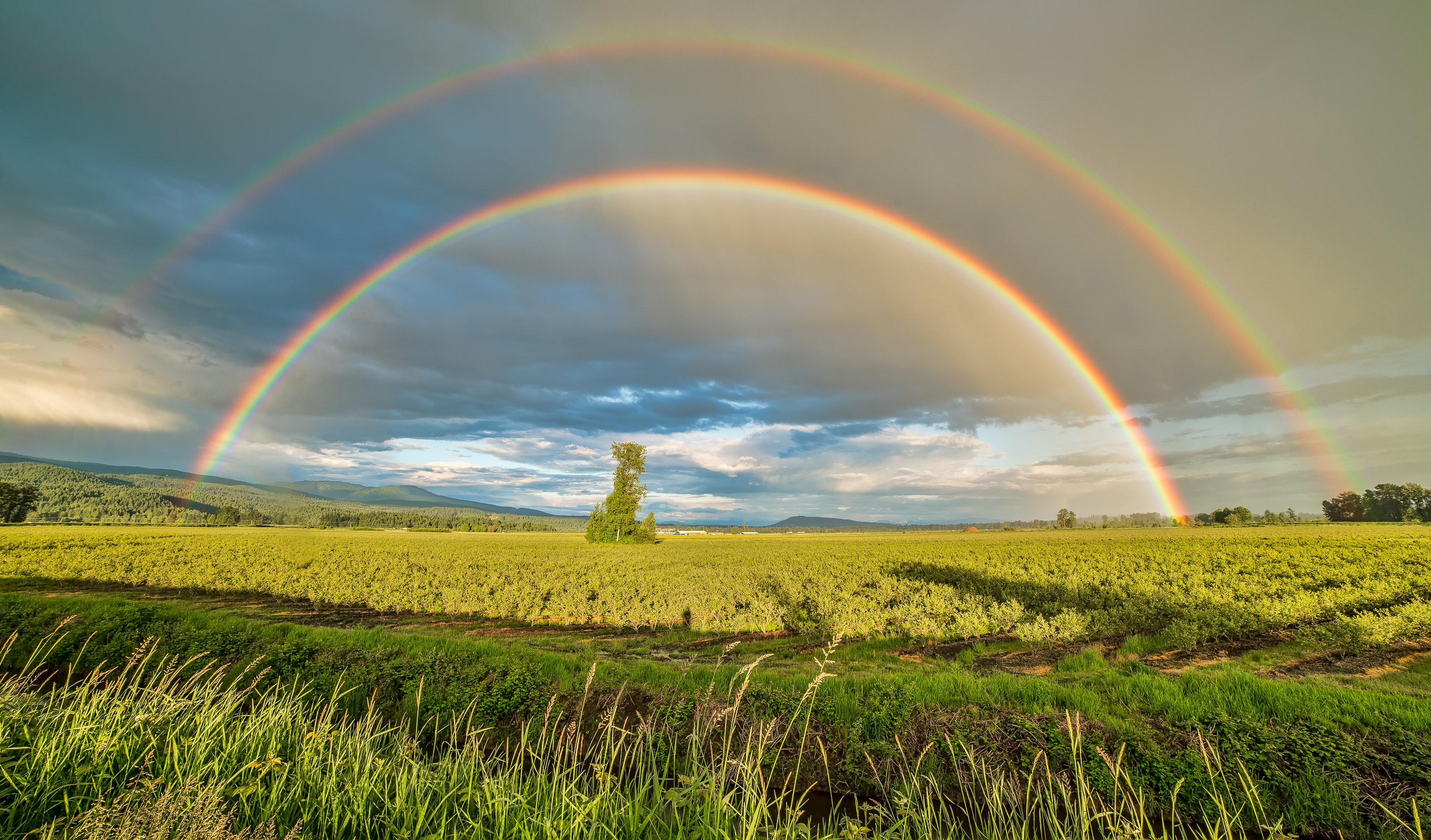 HE PROTECTS & PROVIDES
Deut. 24:20-21
Psalm 10:14-18, 68:5, 146:9
Eph. 5:1
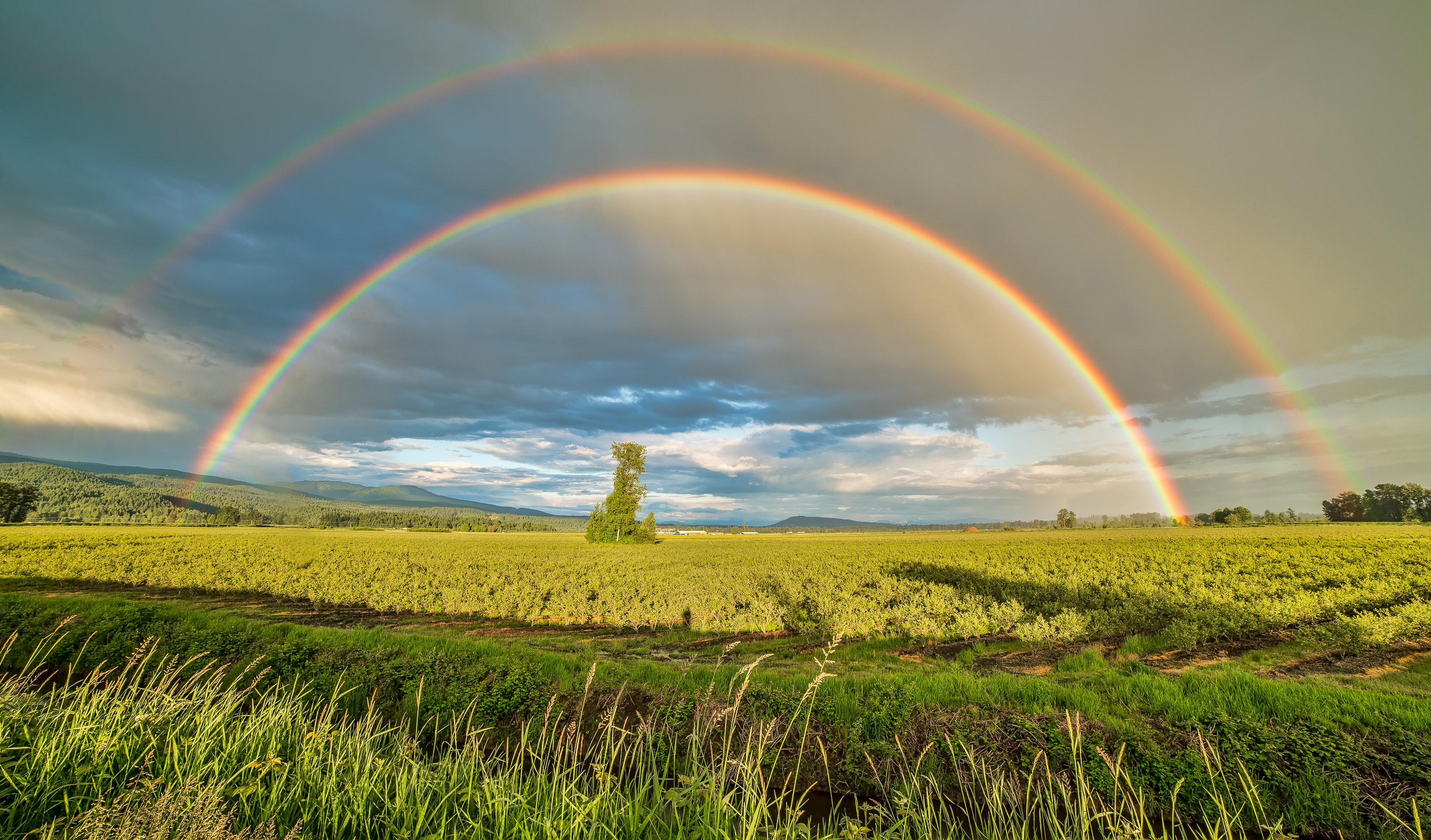 HE PROMISES
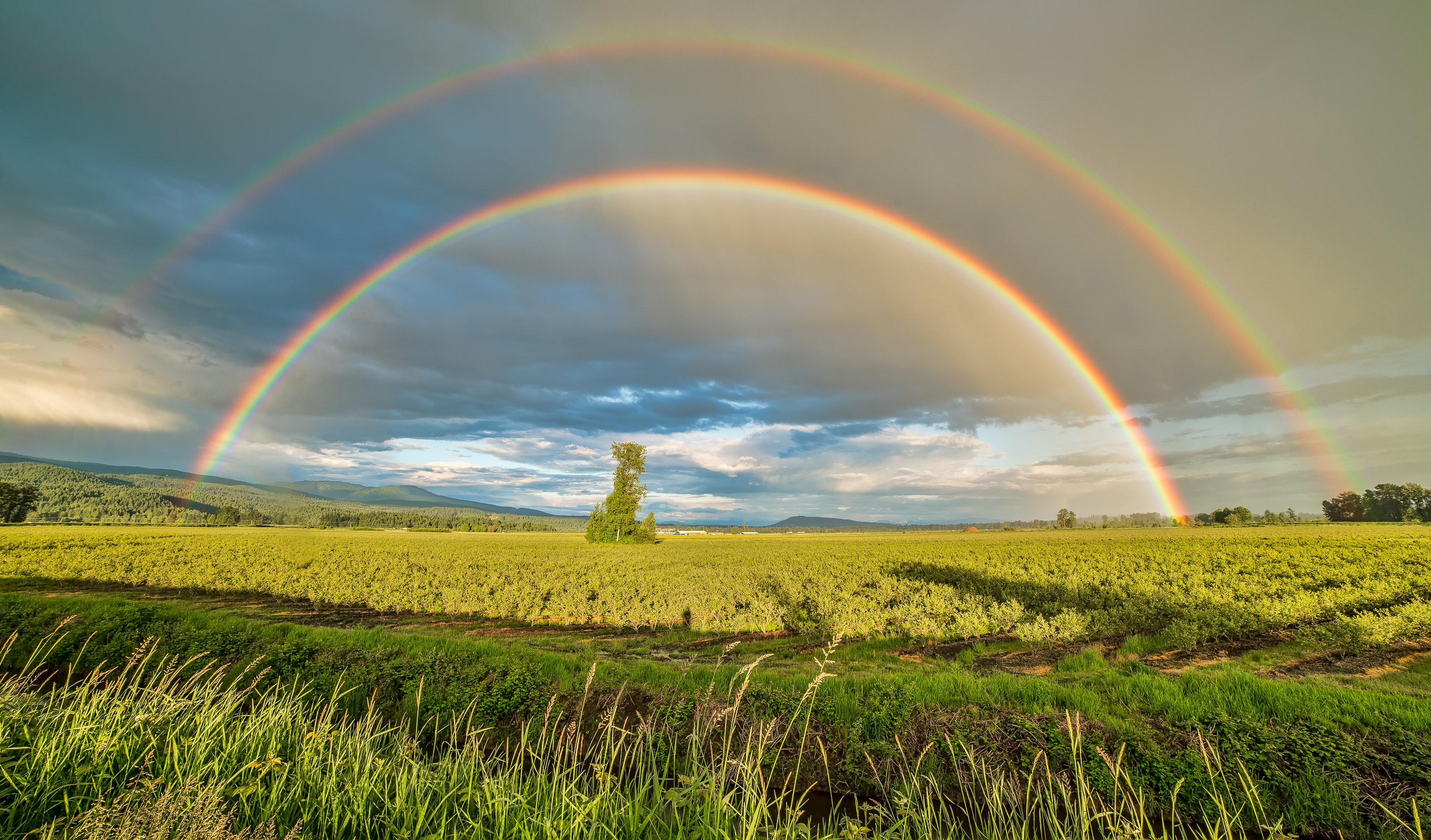 HE PROMISES
Adoption
Rom. 9:26				Gal. 4:4-8
Eph. 1:4-6					1 Jn. 3:1
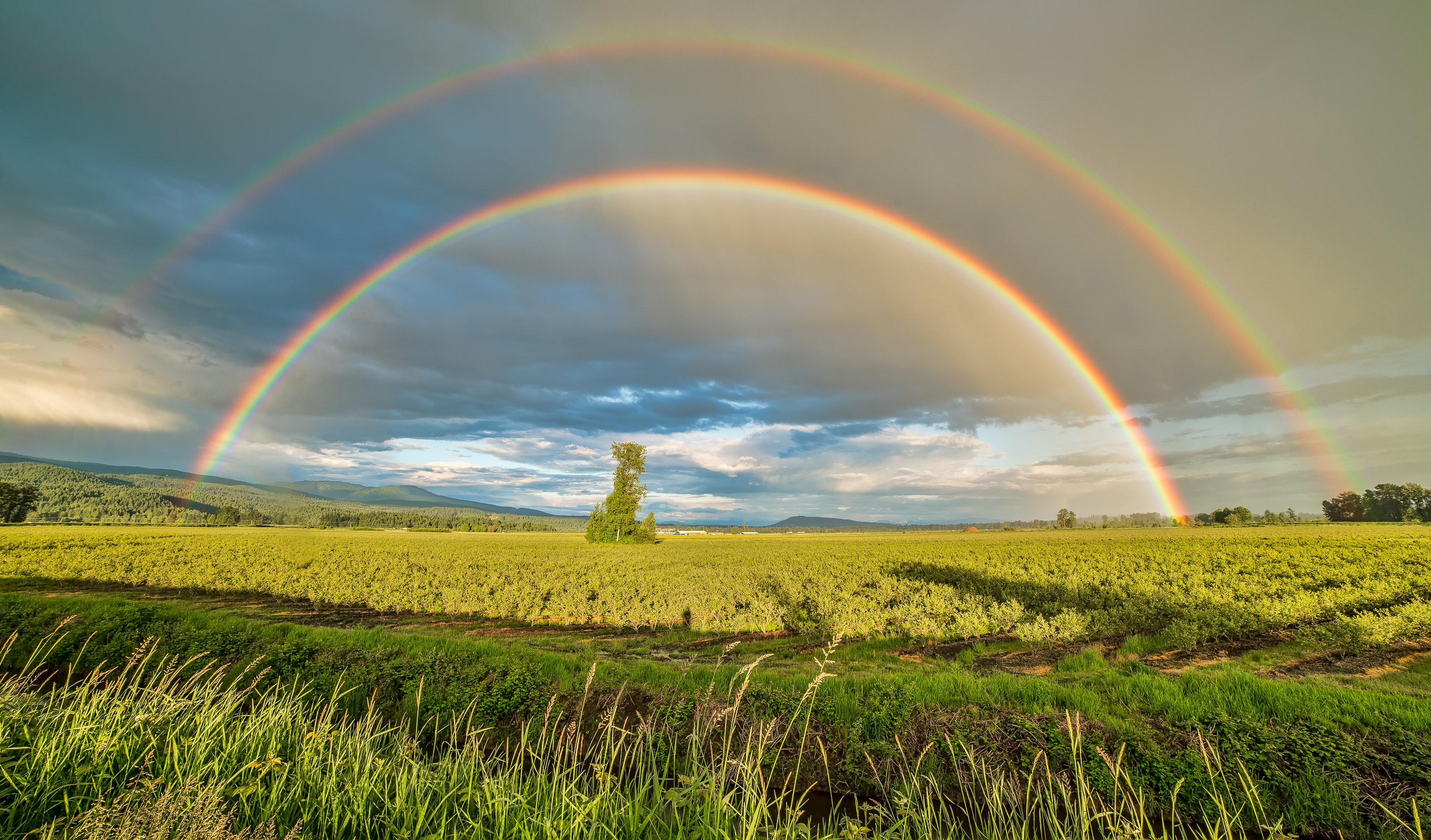 FAMOUS ORPHANS
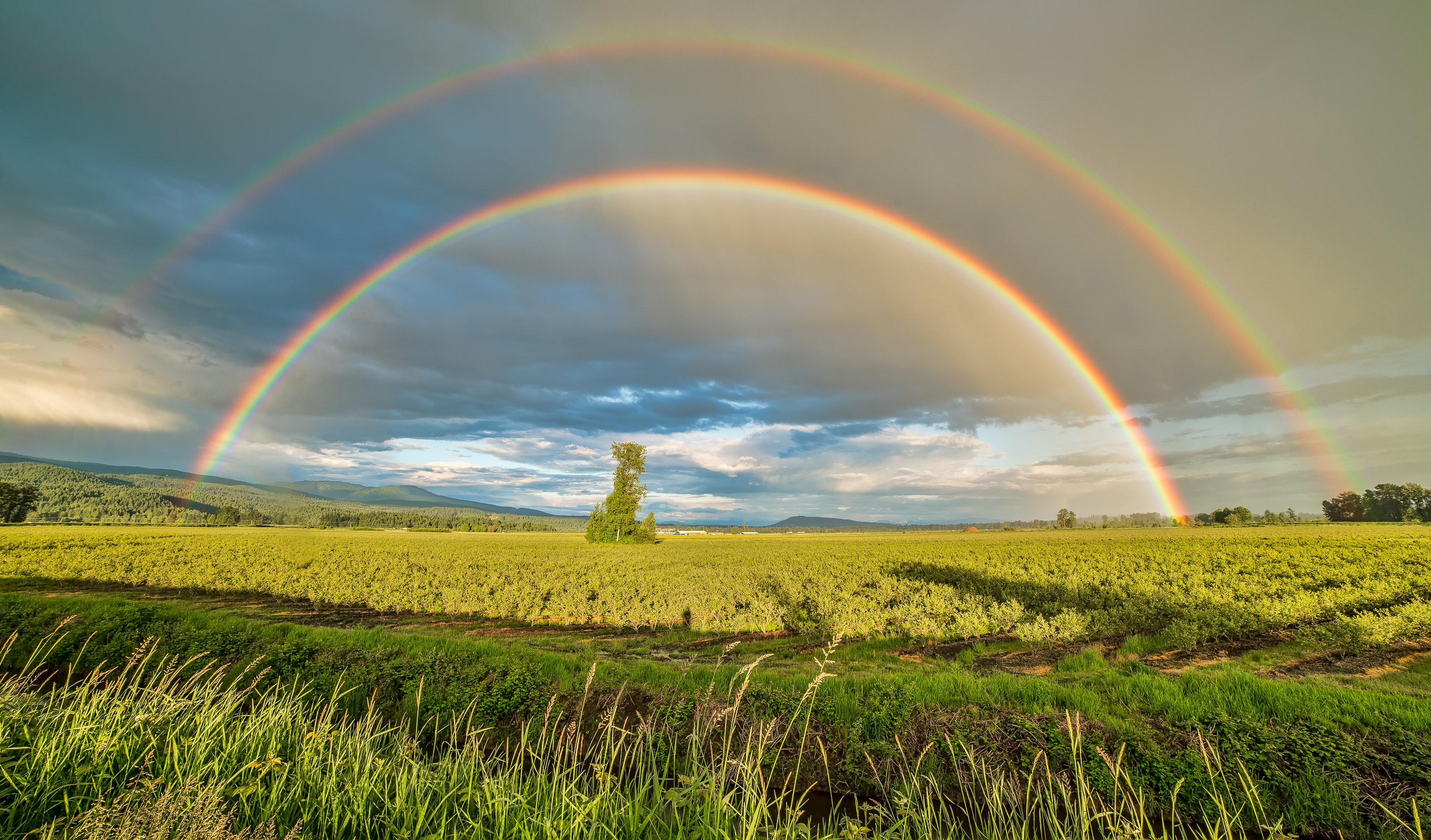 FAMOUS ORPHANS
Alexander Hamilton
Andrew Jackson
Herbert Hoover
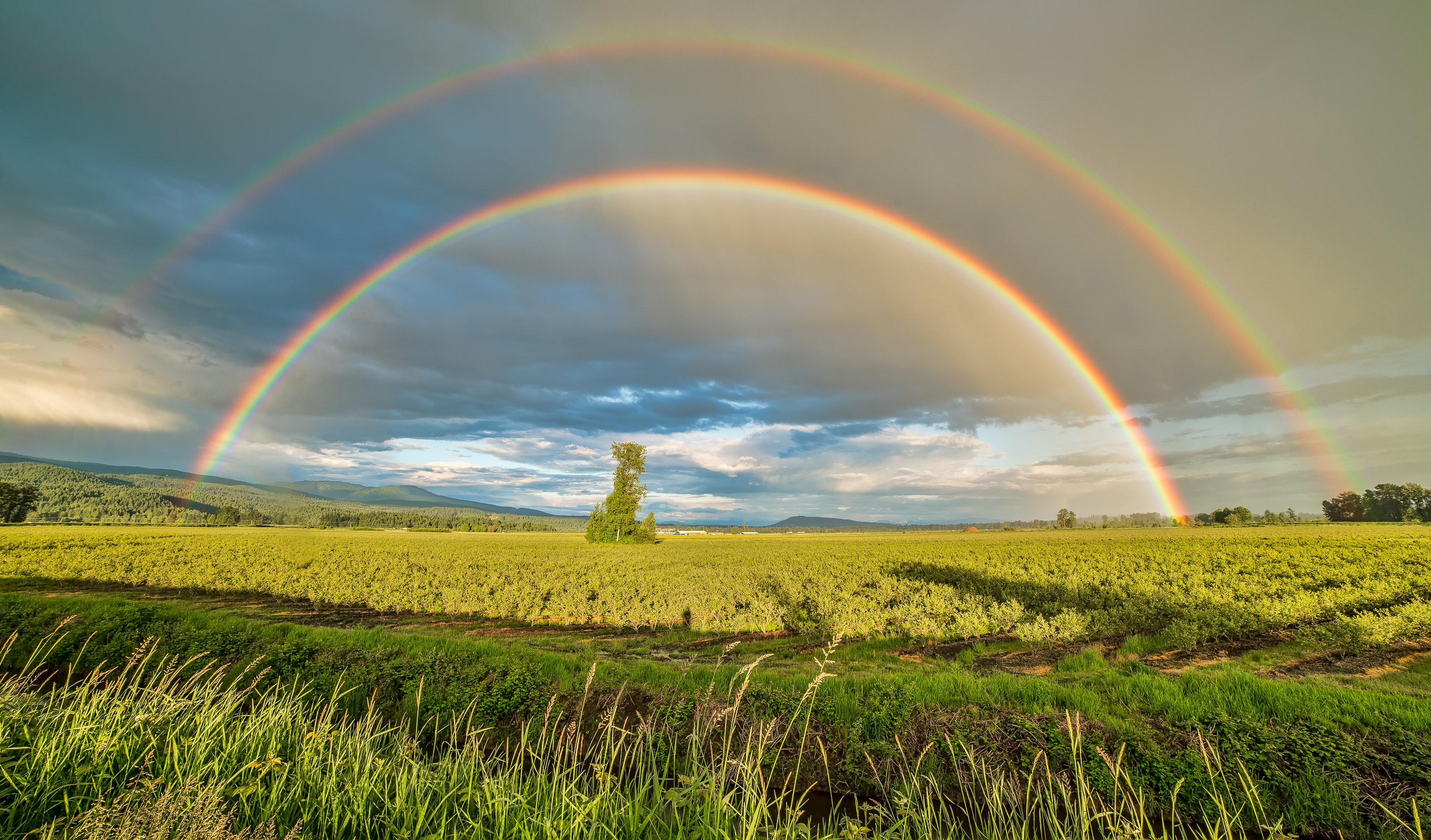 FAMOUS ORPHANS
Alexander Hamilton
Andrew Jackson
Herbert Hoover
Babe Ruth
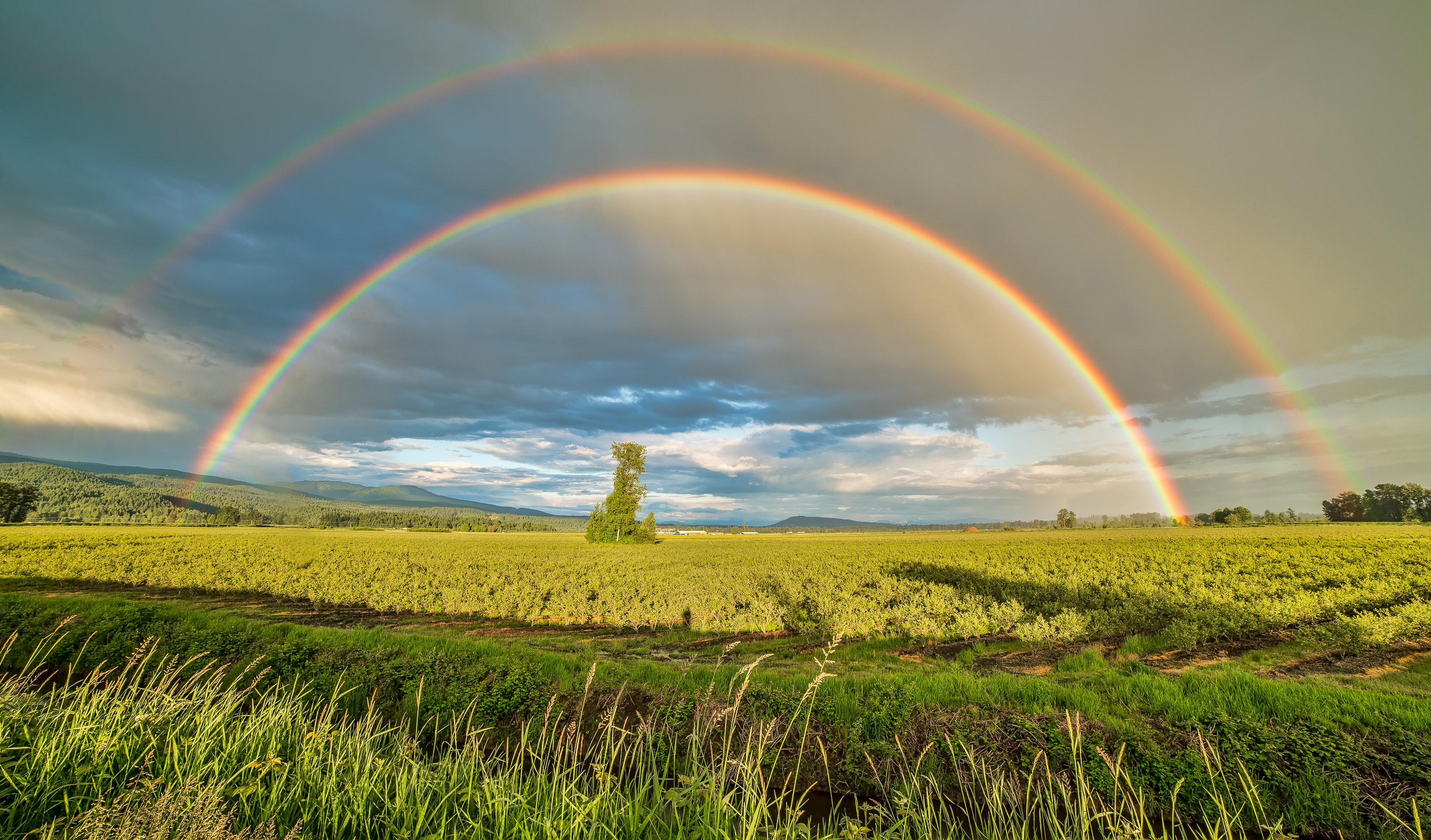 FAMOUS ORPHANS
Alexander Hamilton
Andrew Jackson
Herbert Hoover
Babe Ruth
Steve Jobs
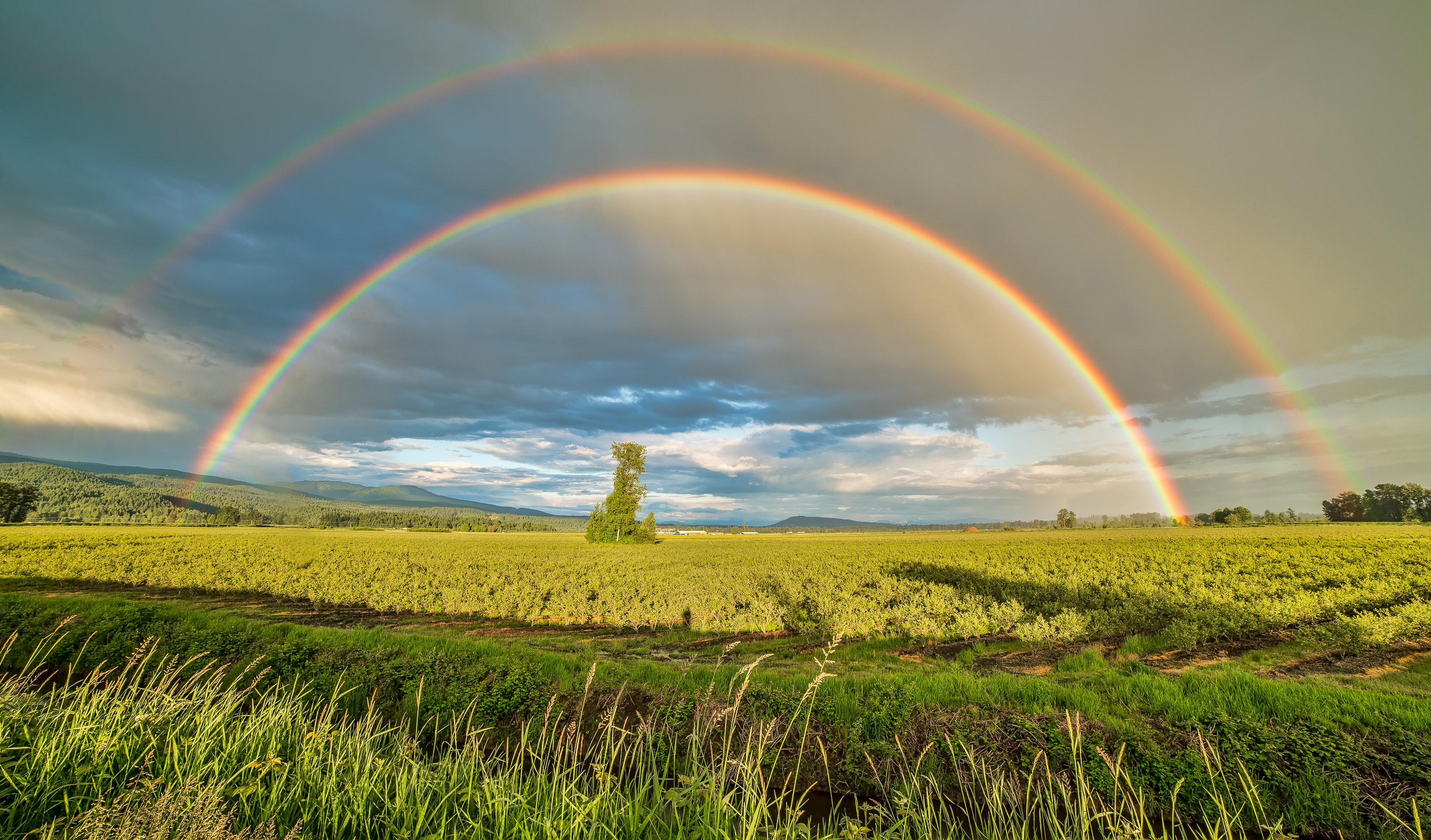 WHEN IN GOD’S FAMILY…
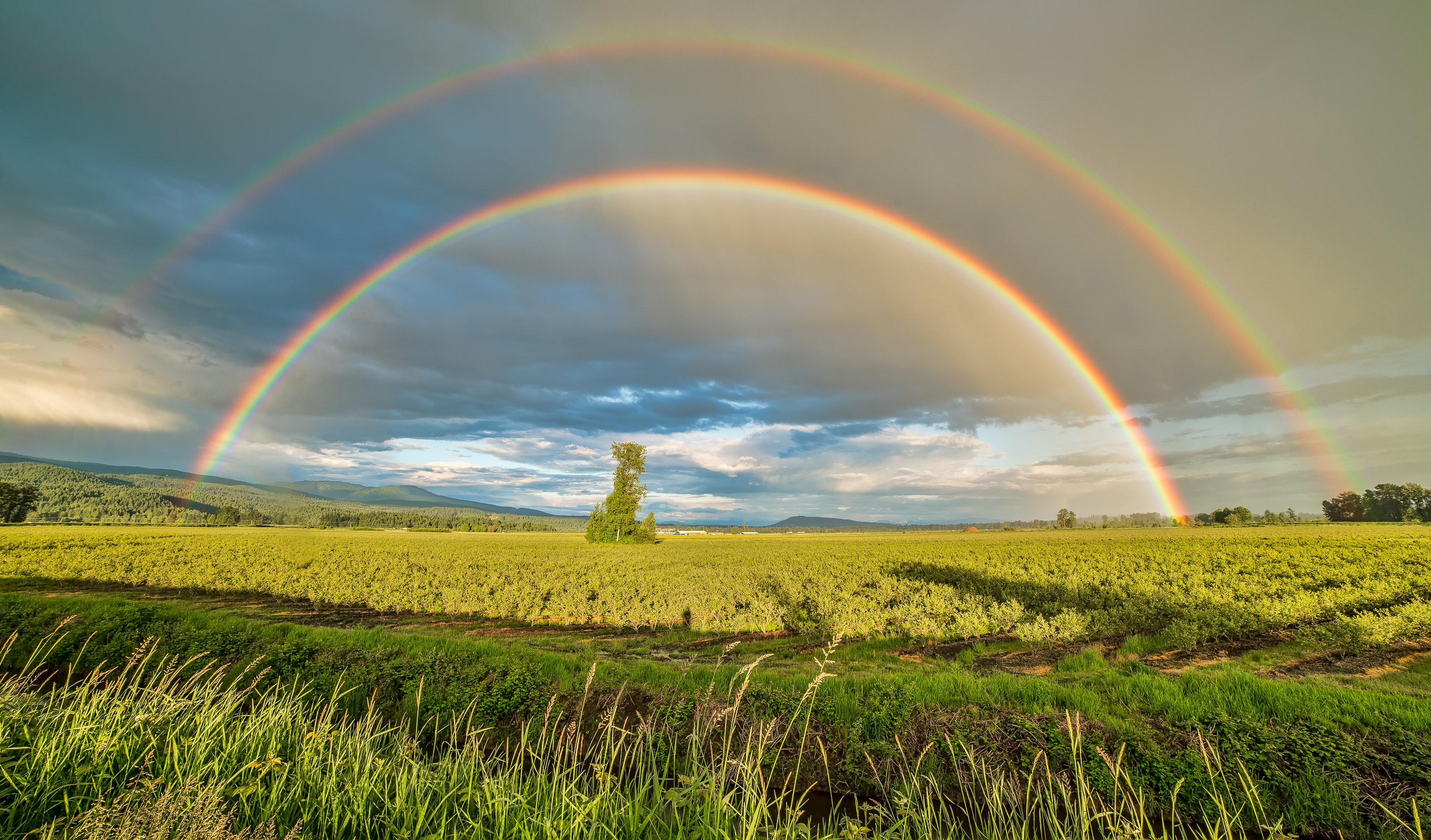 WHEN IN GOD’S FAMILY…
A Loving Father
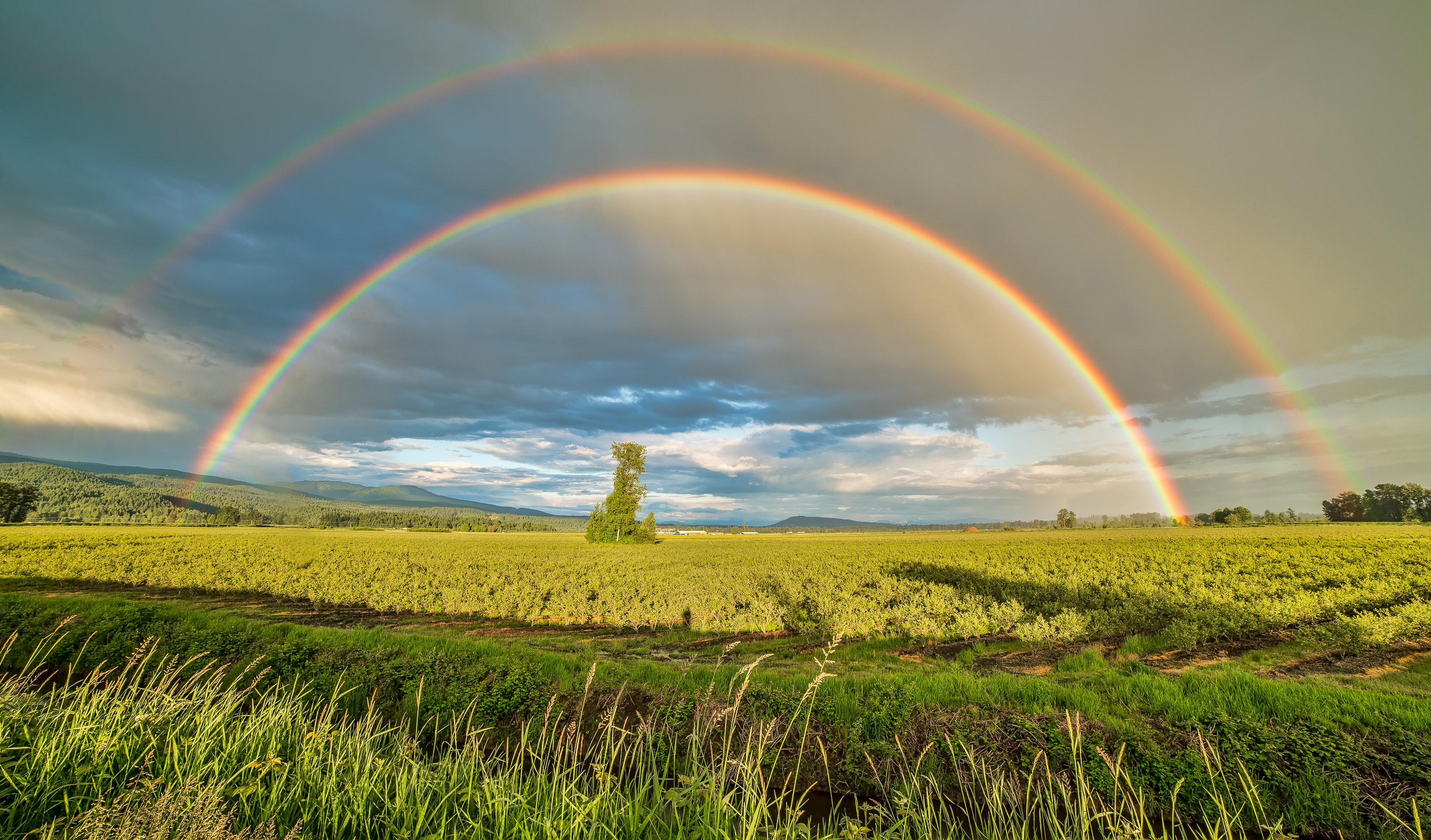 WHEN IN GOD’S FAMILY…
A Loving Father
An Older Brother (Jesus)
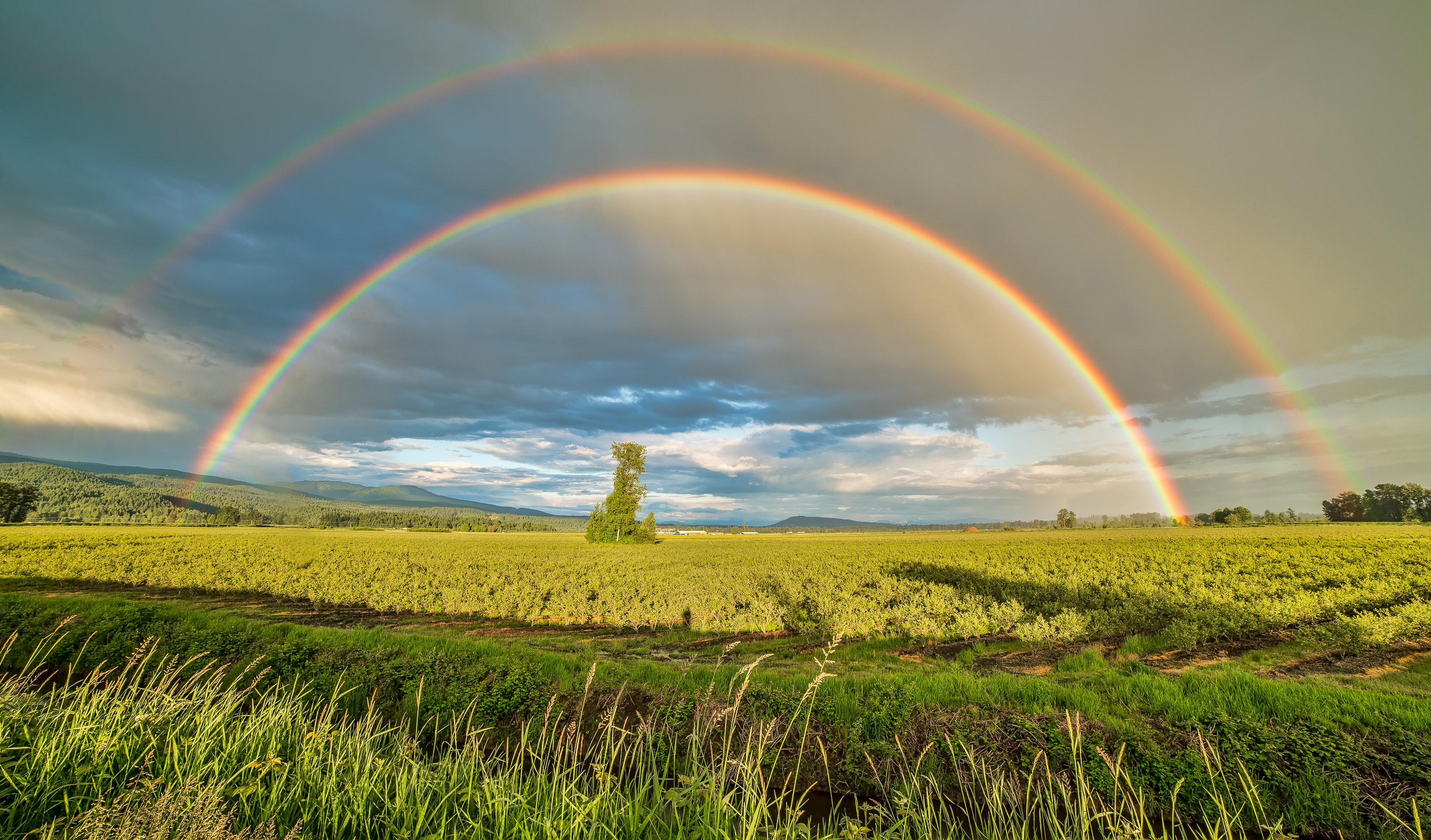 WHEN IN GOD’S FAMILY…
A Loving Father
An Older Brother (Jesus)
Countless Caring Siblings
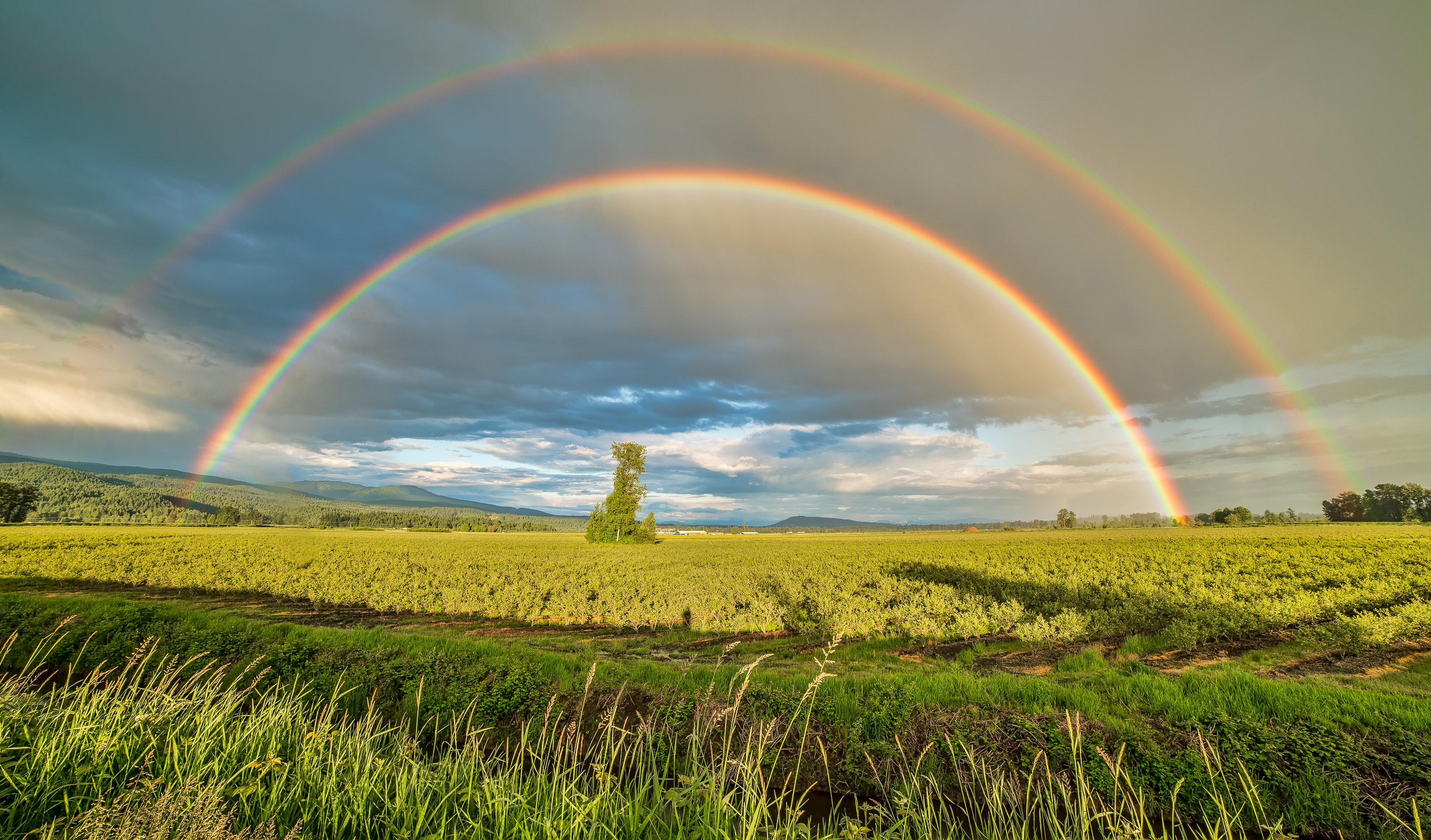 WHEN IN GOD’S FAMILY…
A Loving Father
An Older Brother (Jesus)
Countless Caring Siblings
A Home Prepared
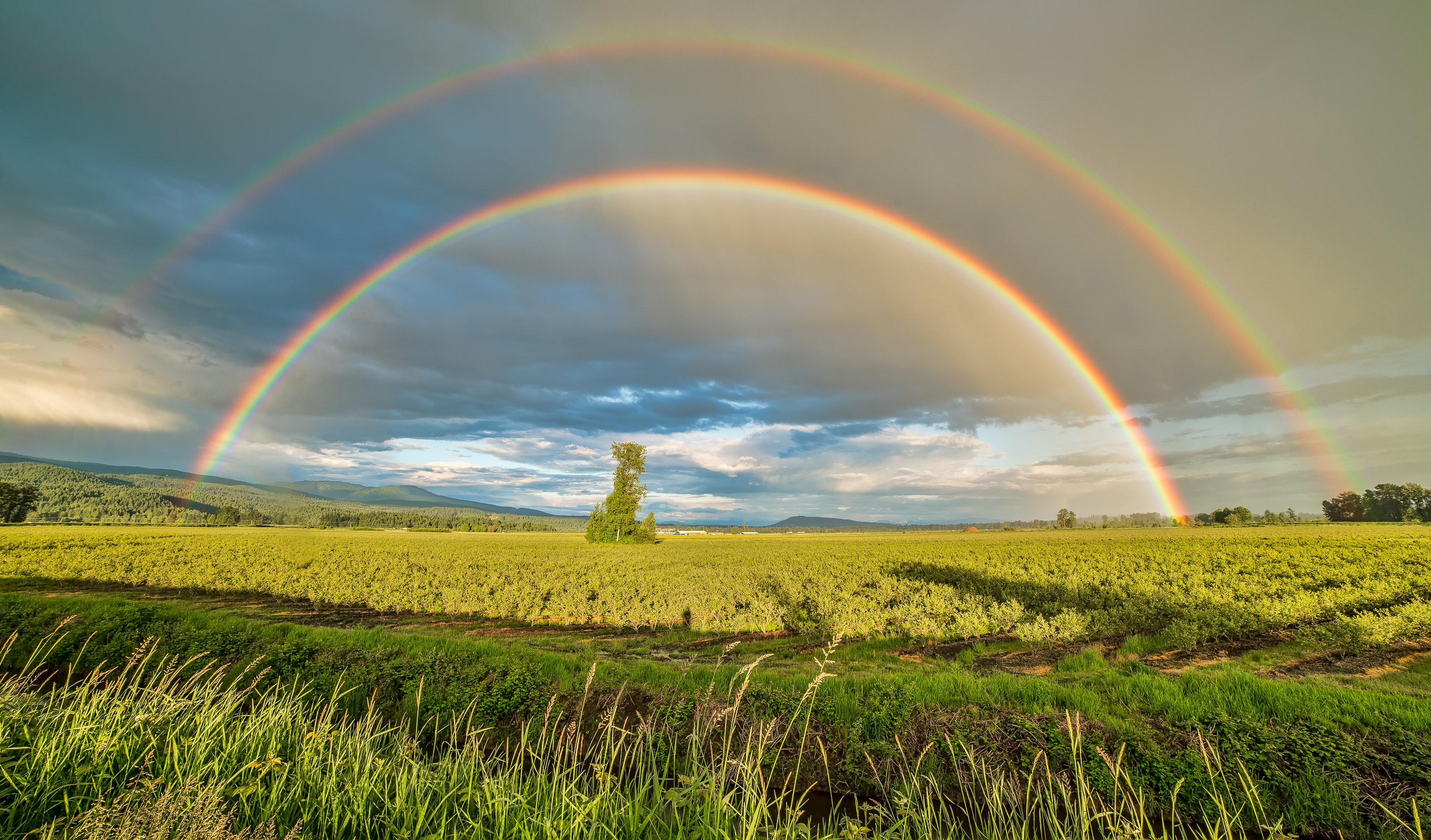 ARE YOU A CHILD OF THE HEAVENLY FATHER?
SONG:
In Need
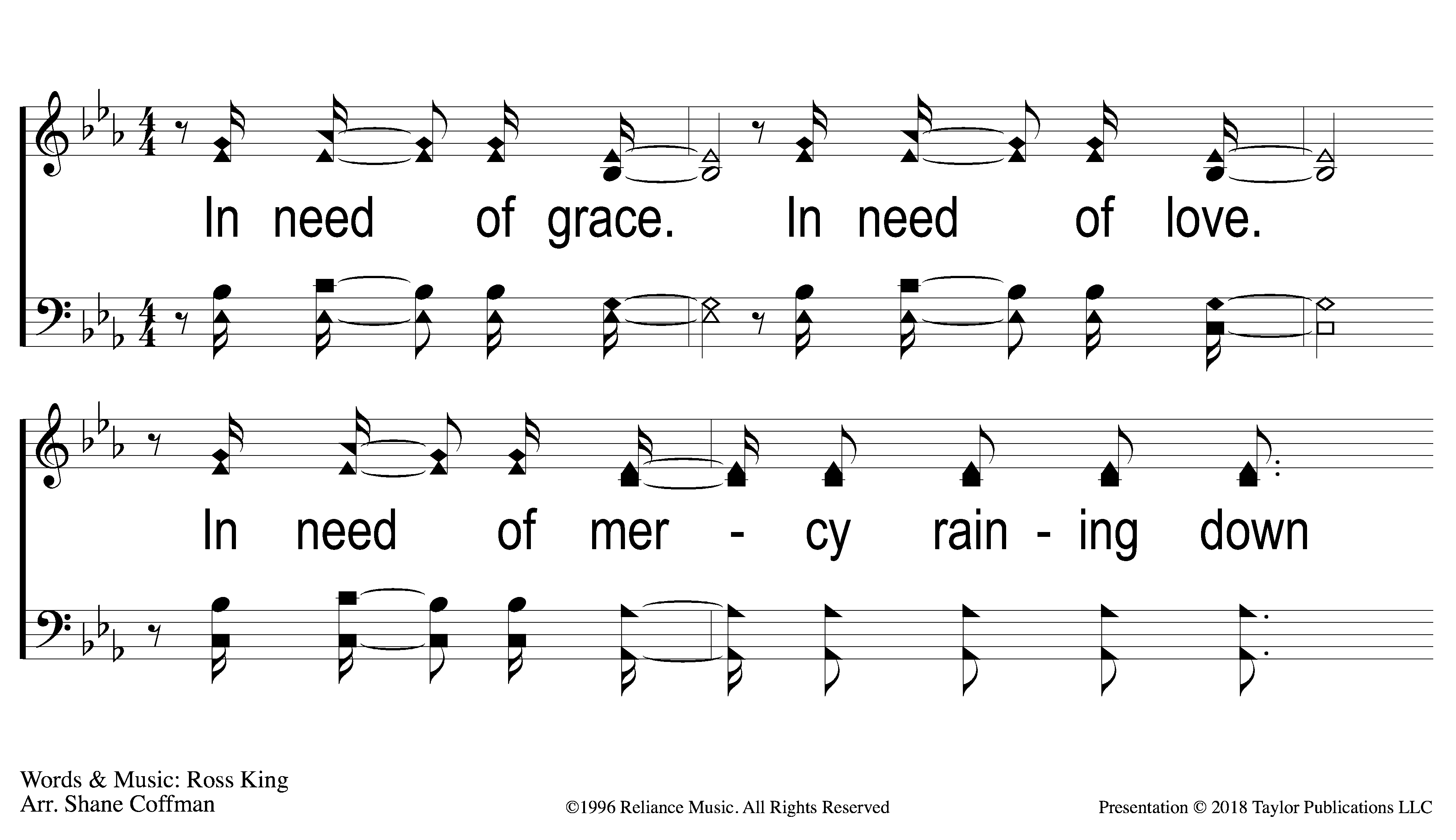 342
In Need
1 In Need
CCLI#645323
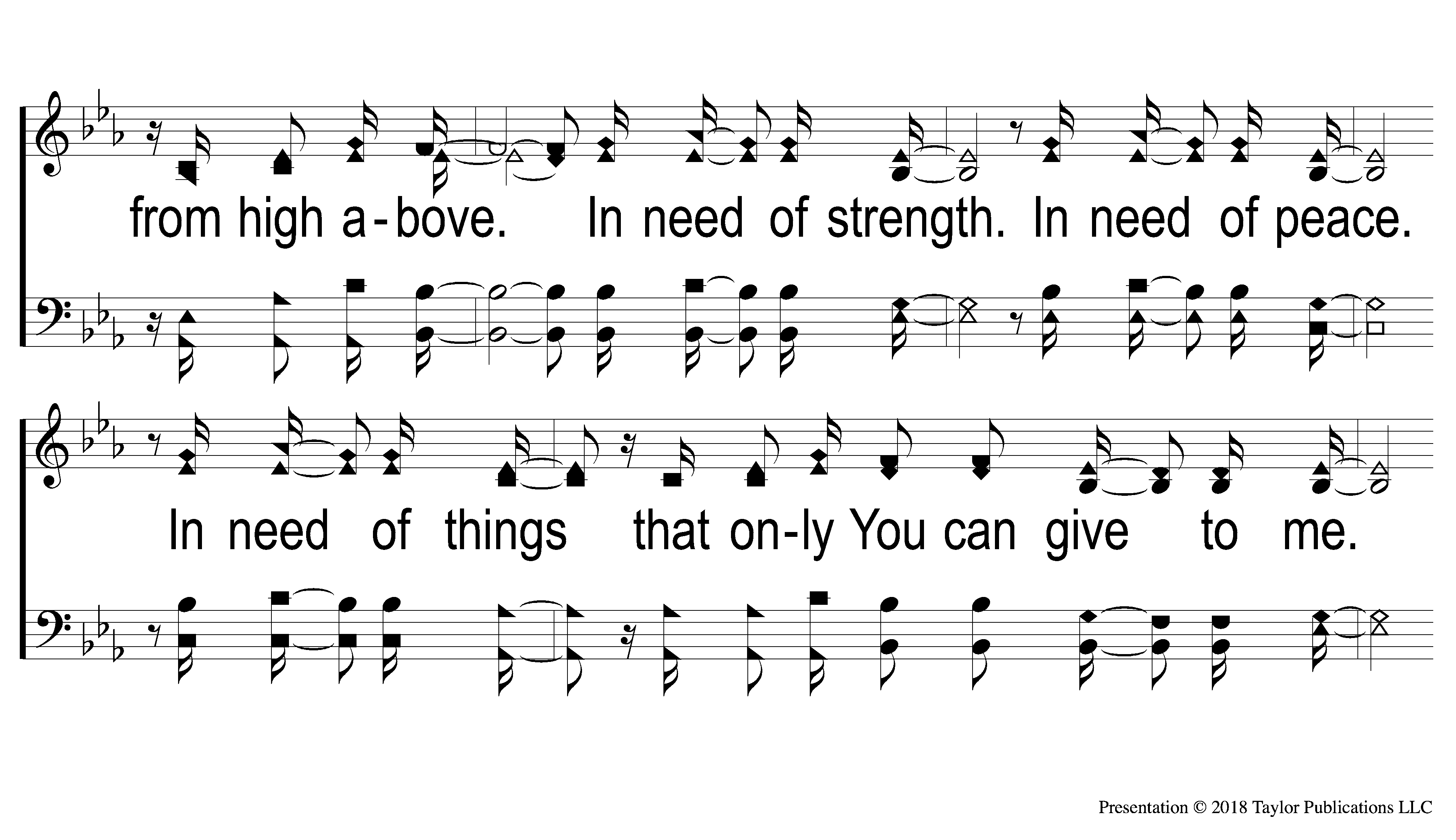 342
In Need
2 In Need
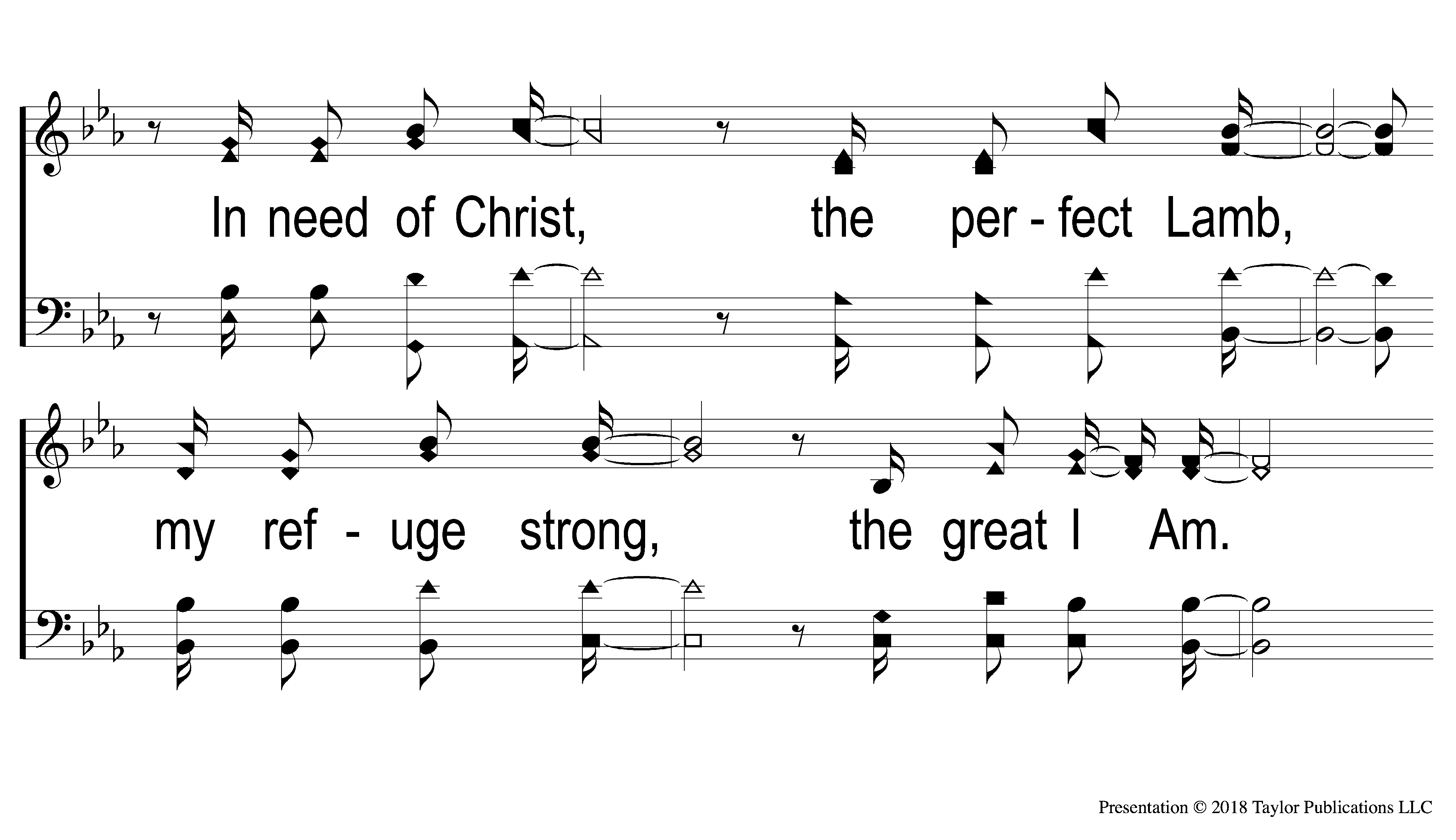 342
In Need
3 In Need
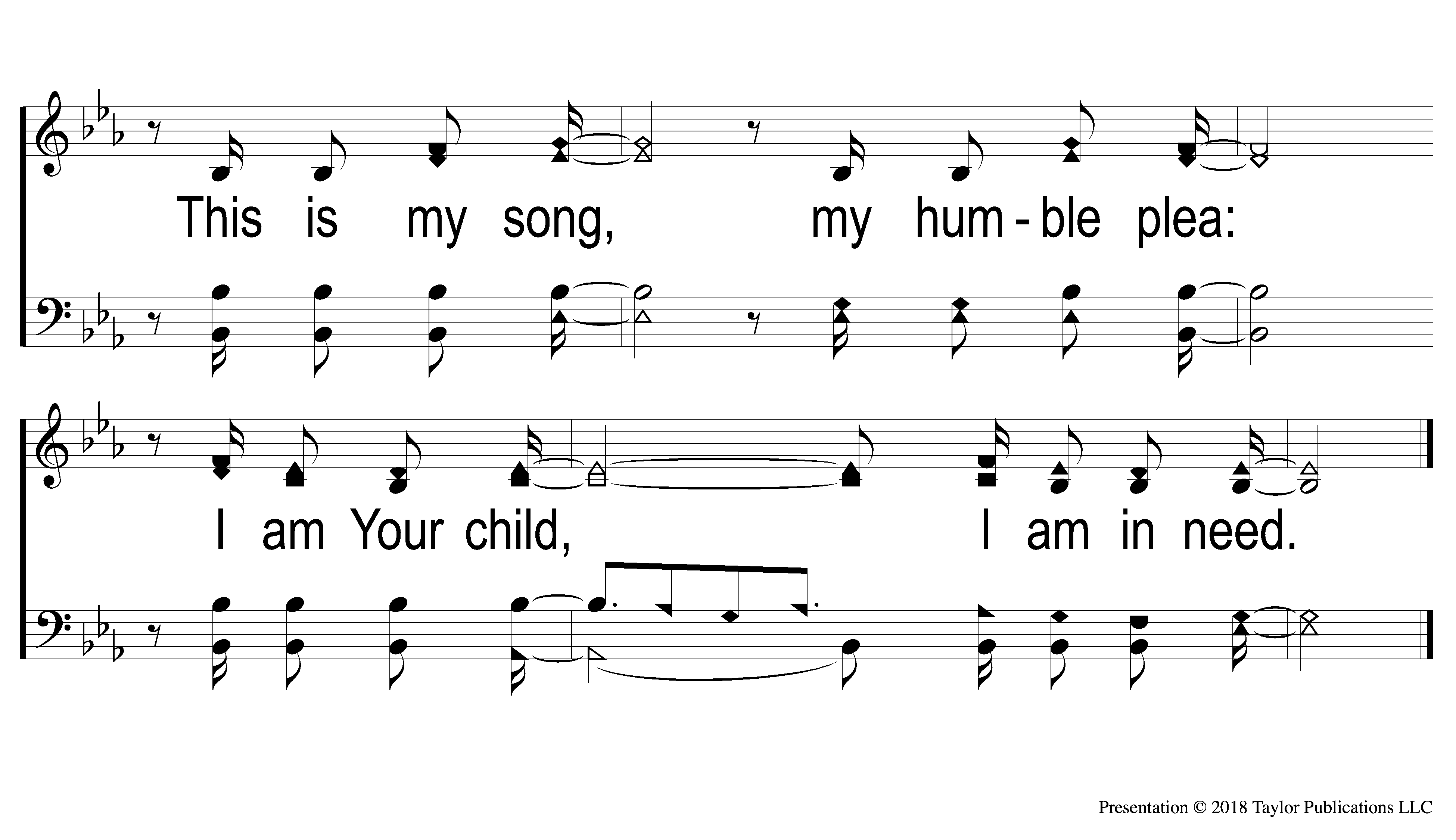 342
In Need
4 In Need
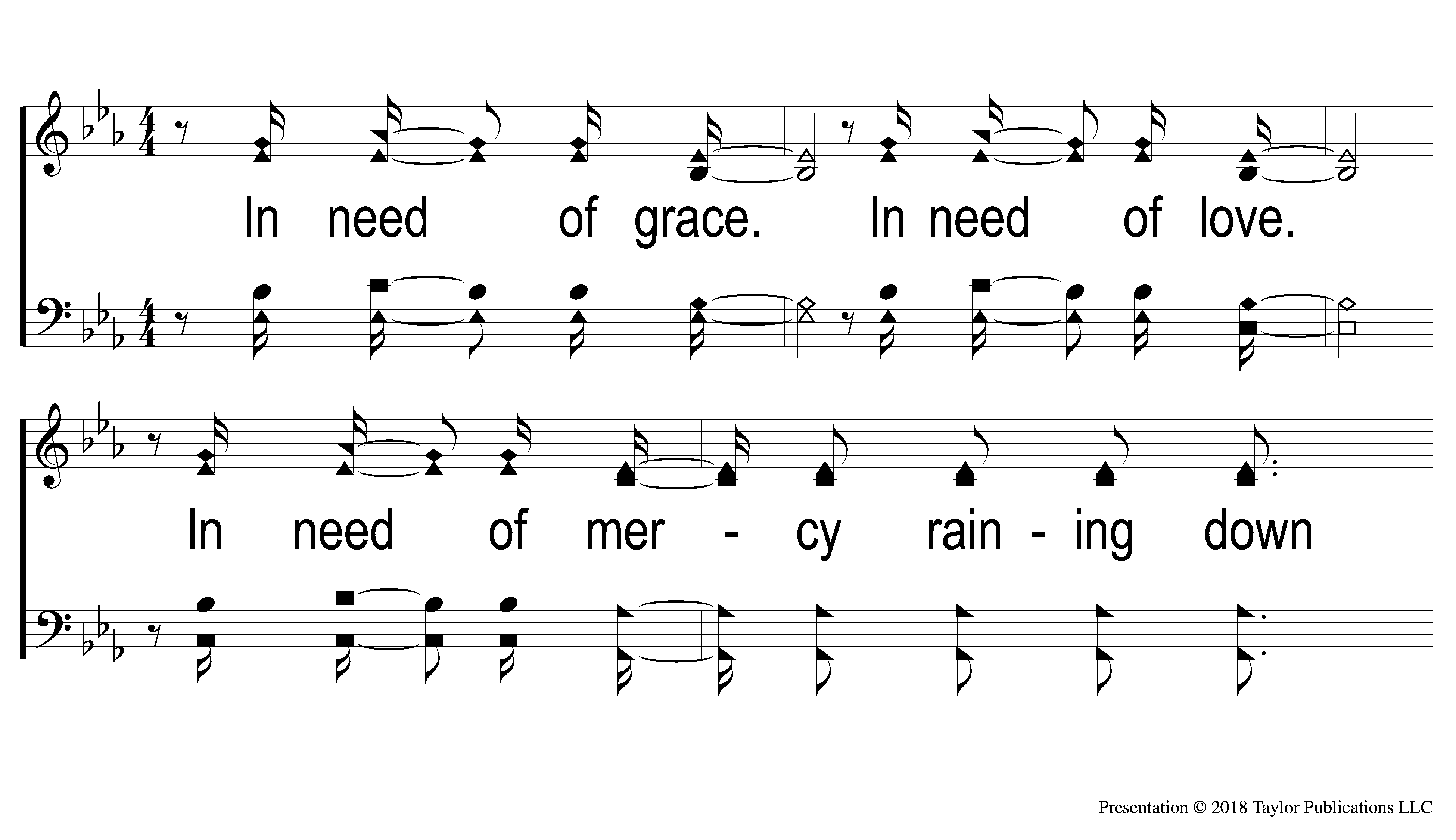 342
In Need
5 In Need
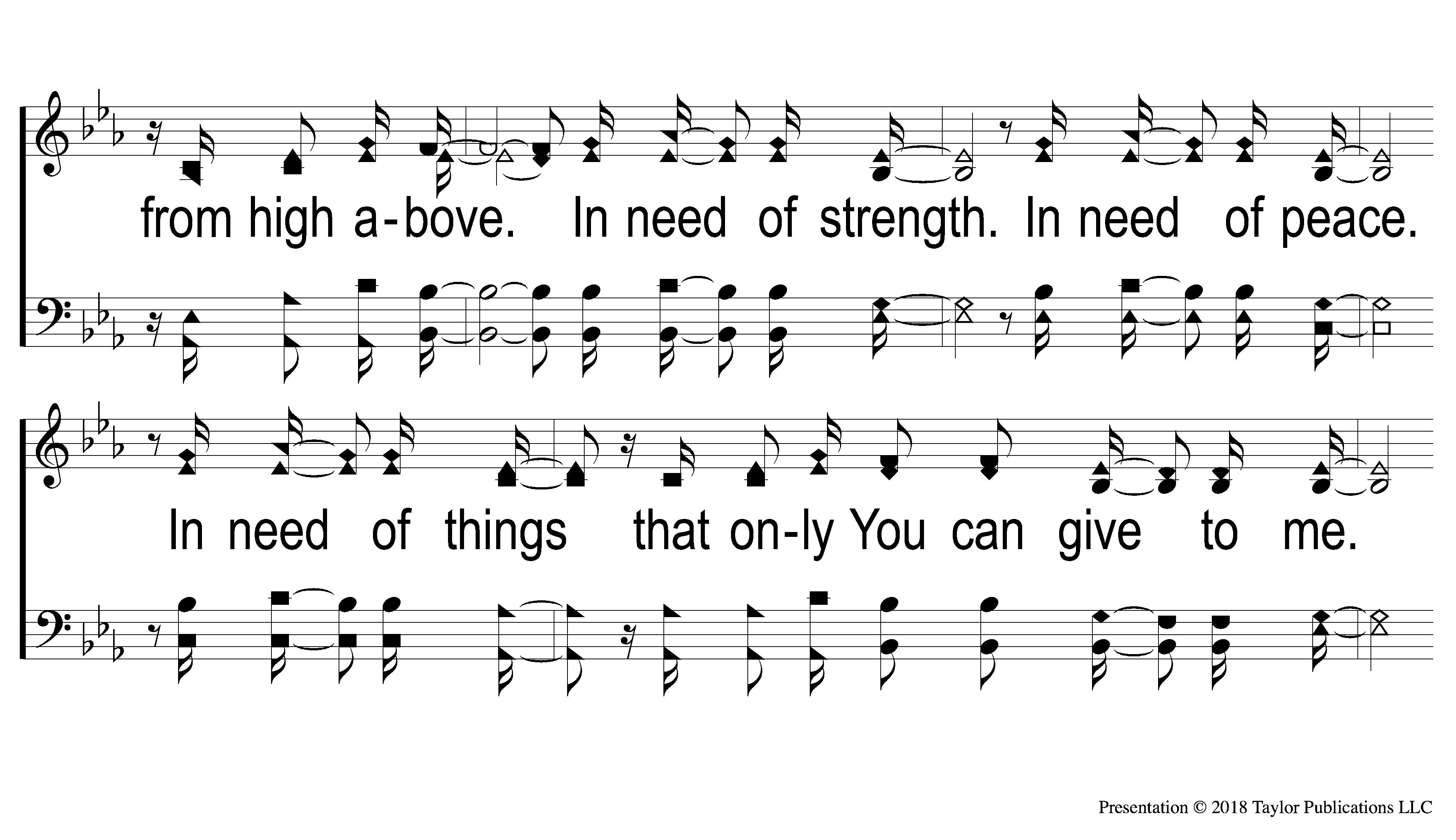 342
In Need
6 In Need
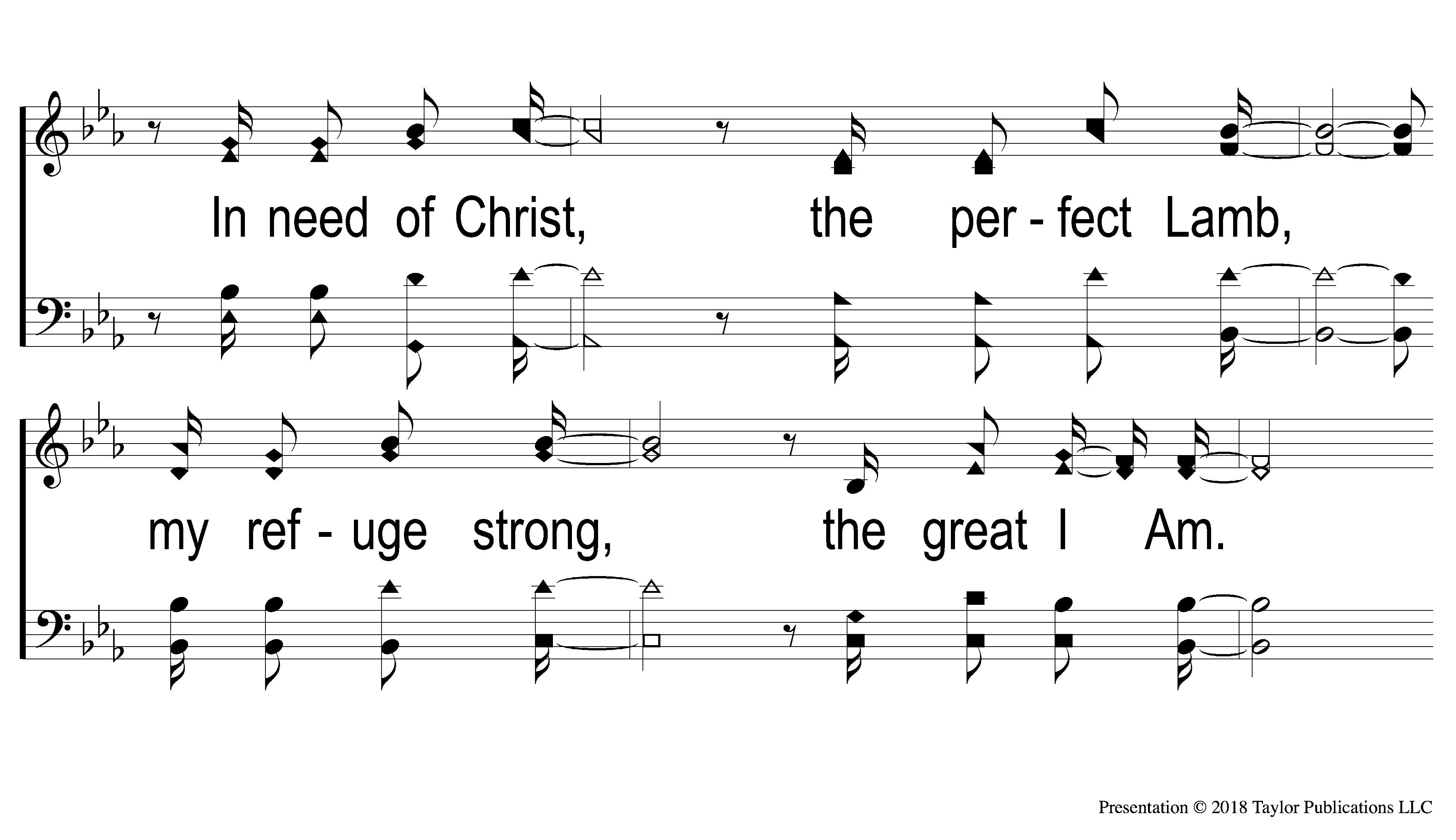 342
In Need
7 In Need
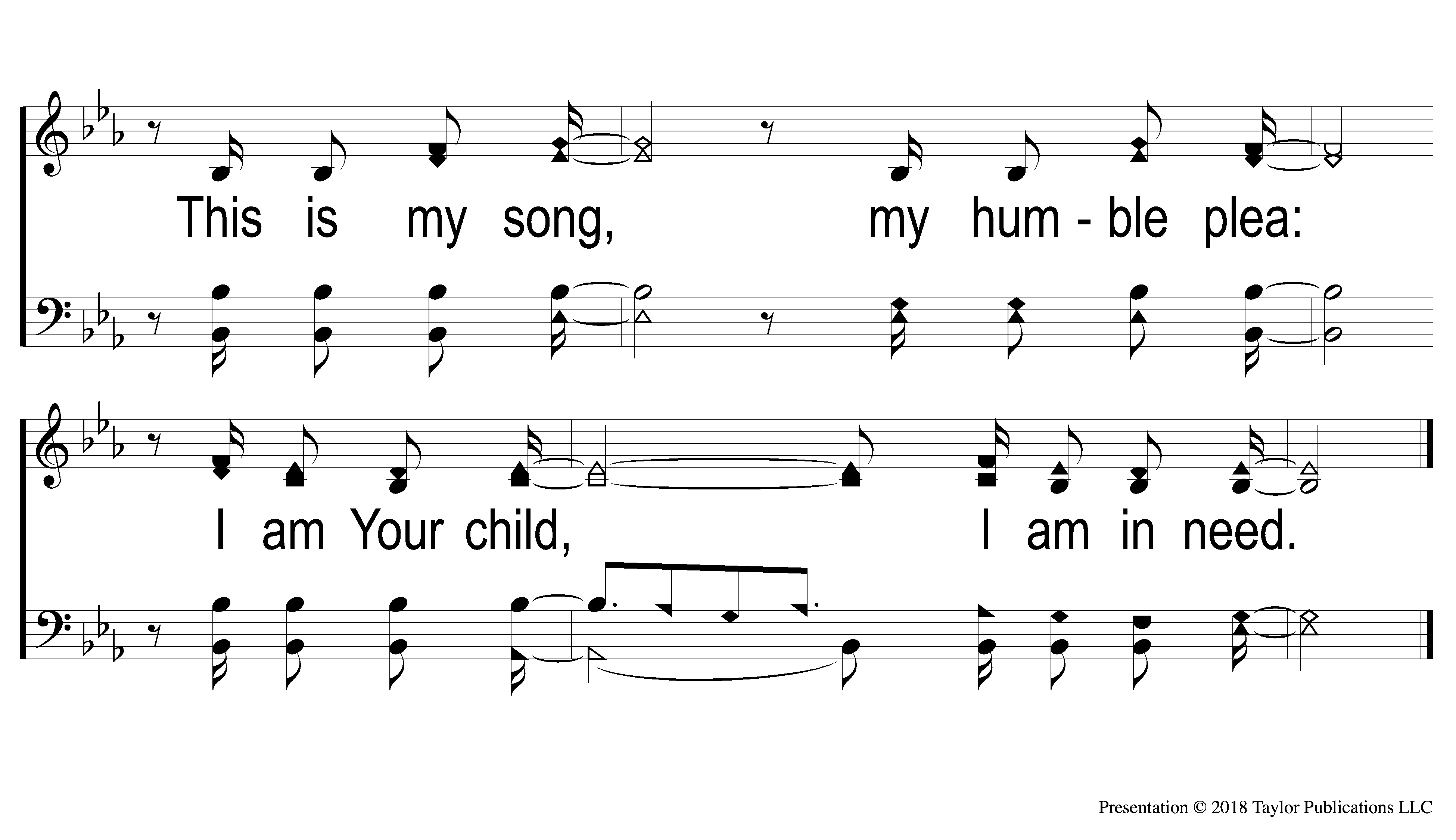 342
In Need
8 In Need
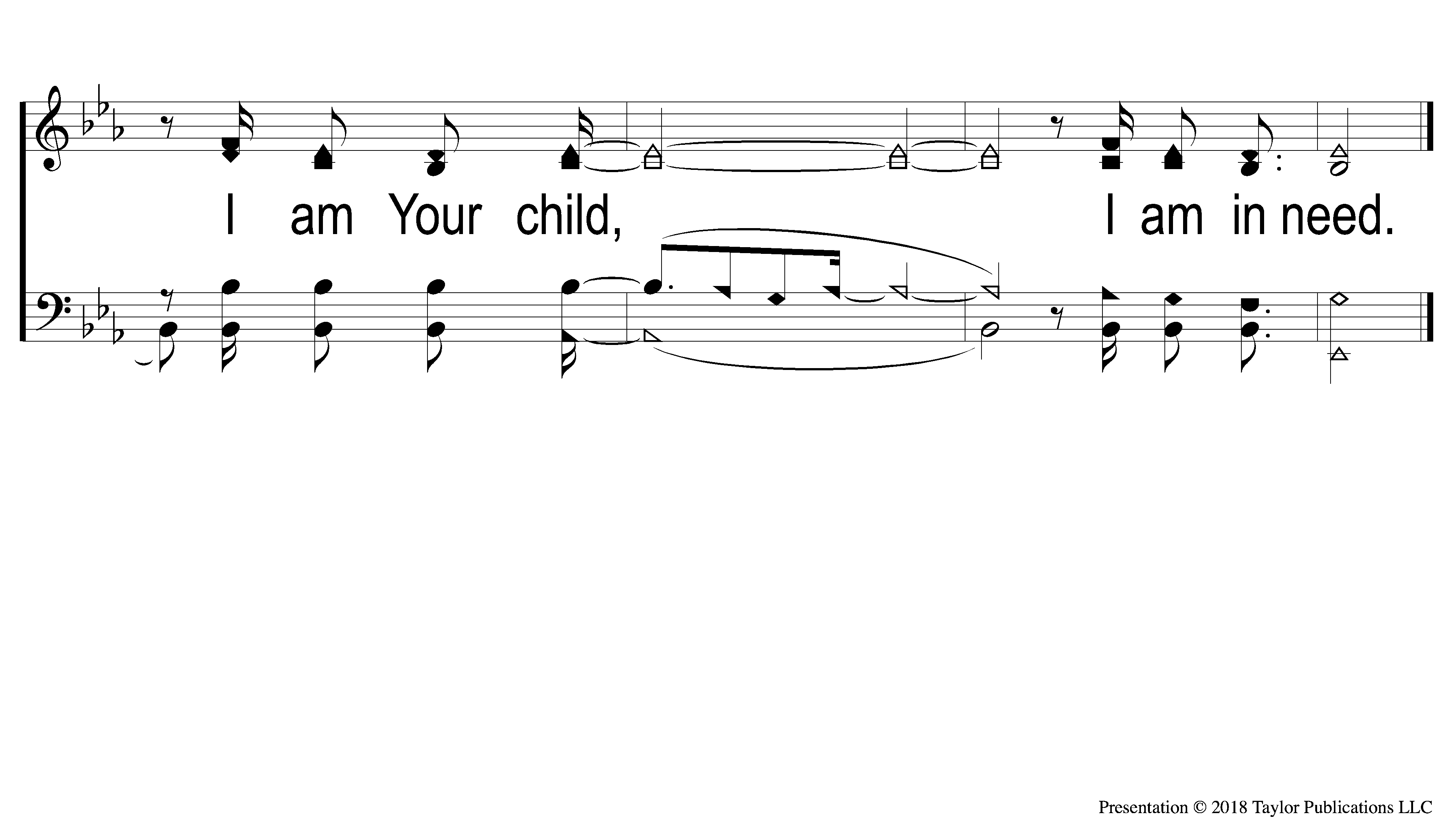 342
In Need
DS3 In Need
SONG:
How Deep
The Father’s Love
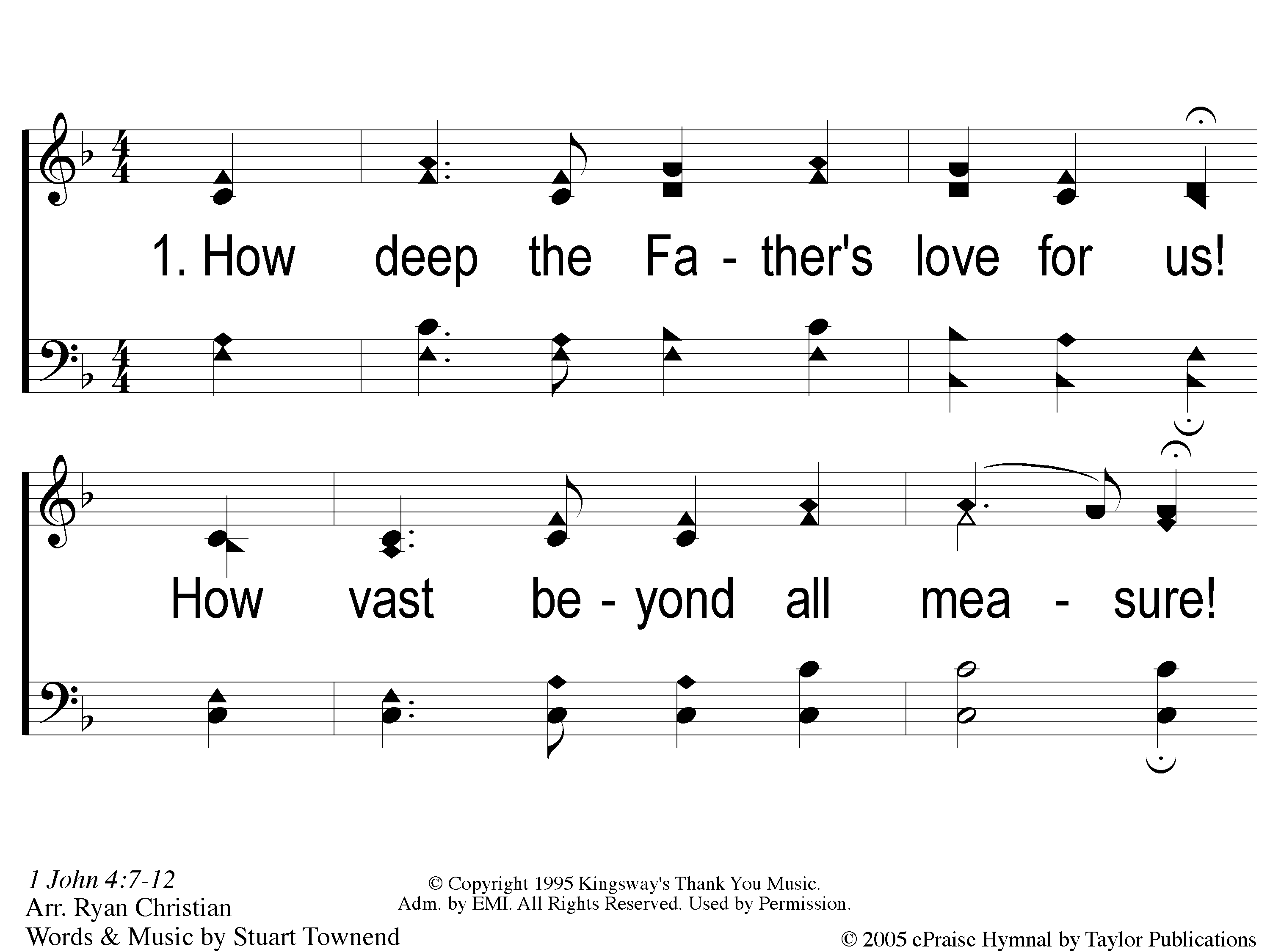 How Deep The Father’s Love
1-1 How Deep the Father’s Love
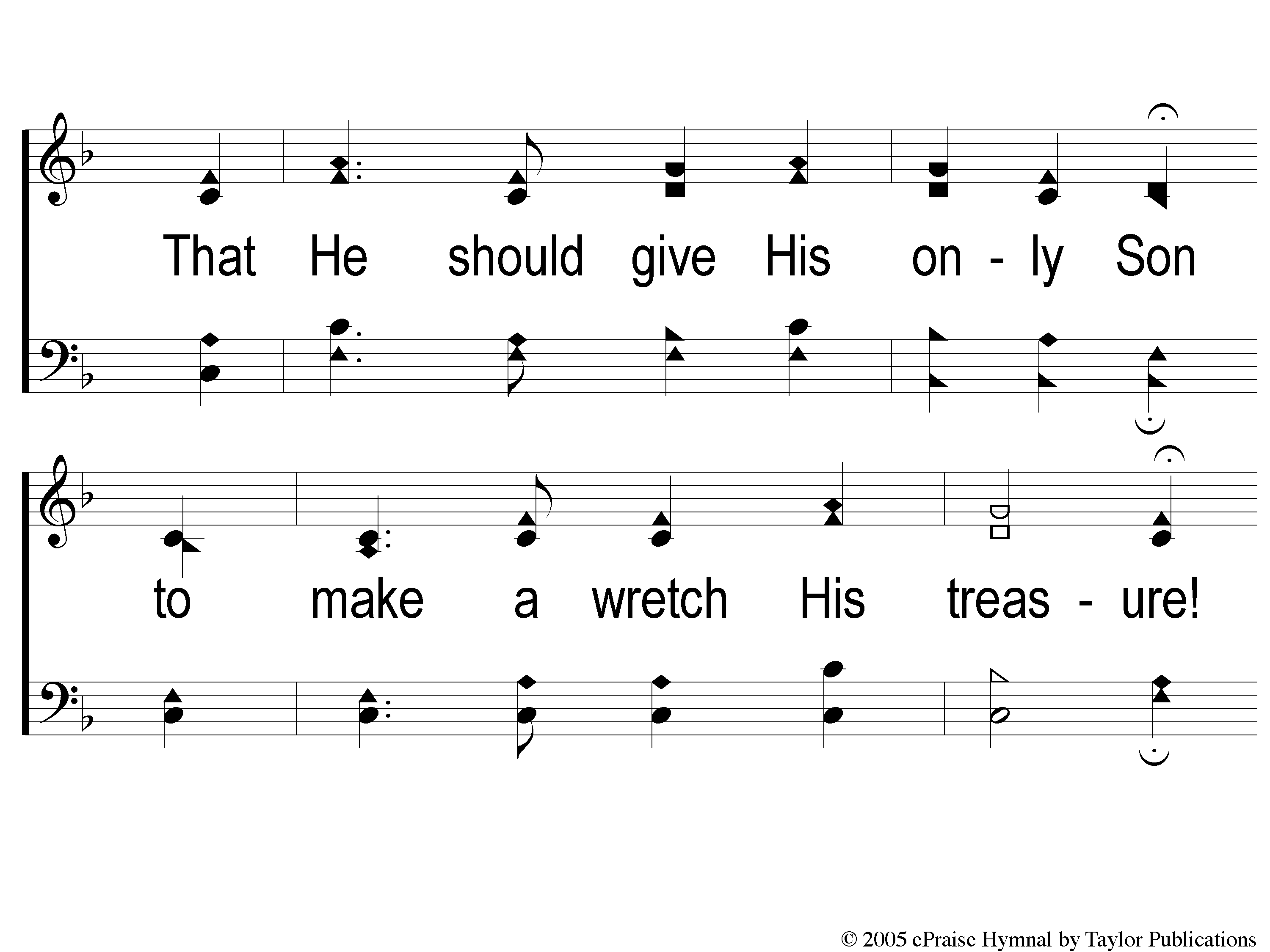 How Deep The Father’s Love
1-2 How Deep the Father’s Love
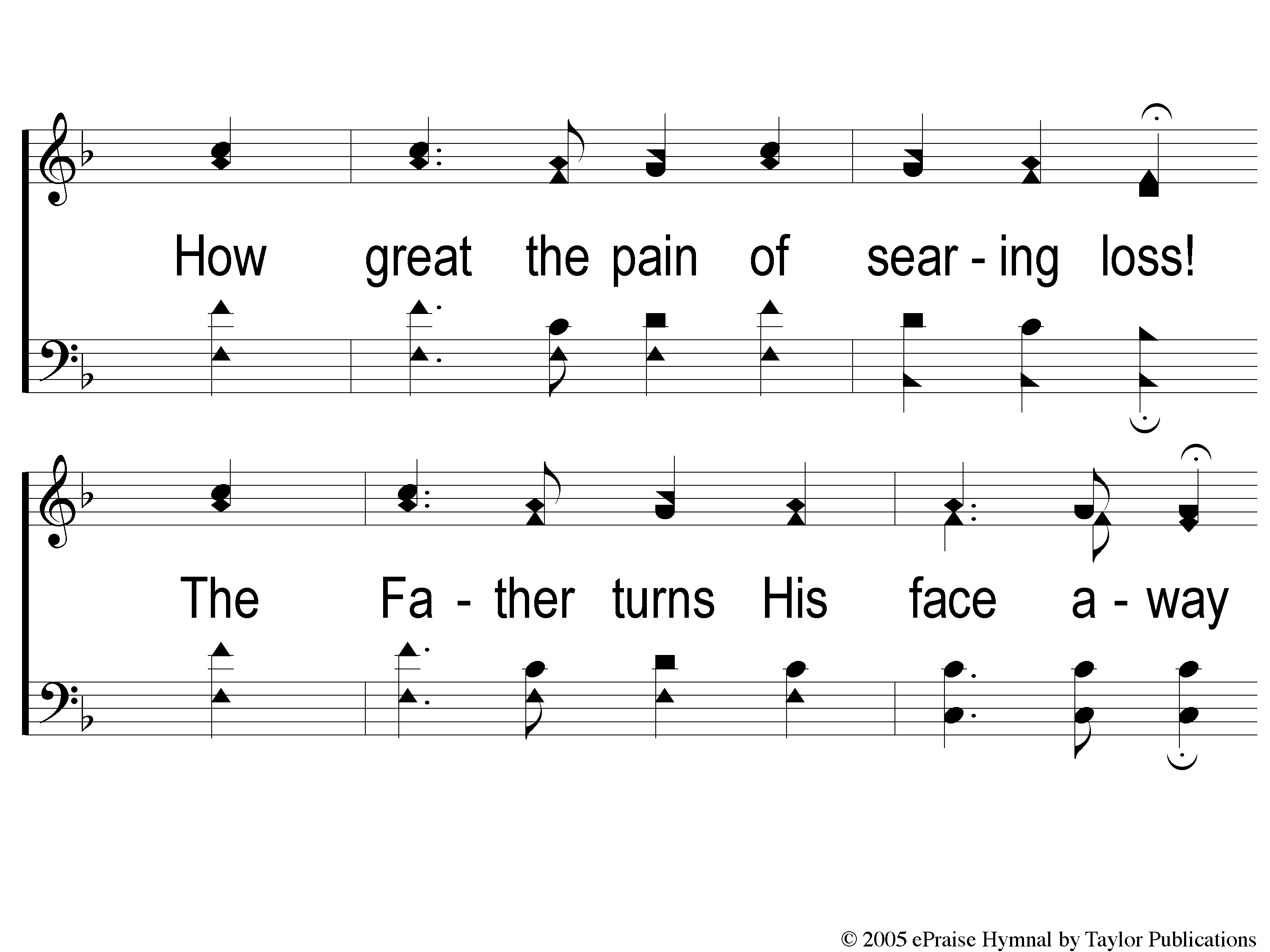 How Deep The Father’s Love
1-3 How Deep the Father’s Love
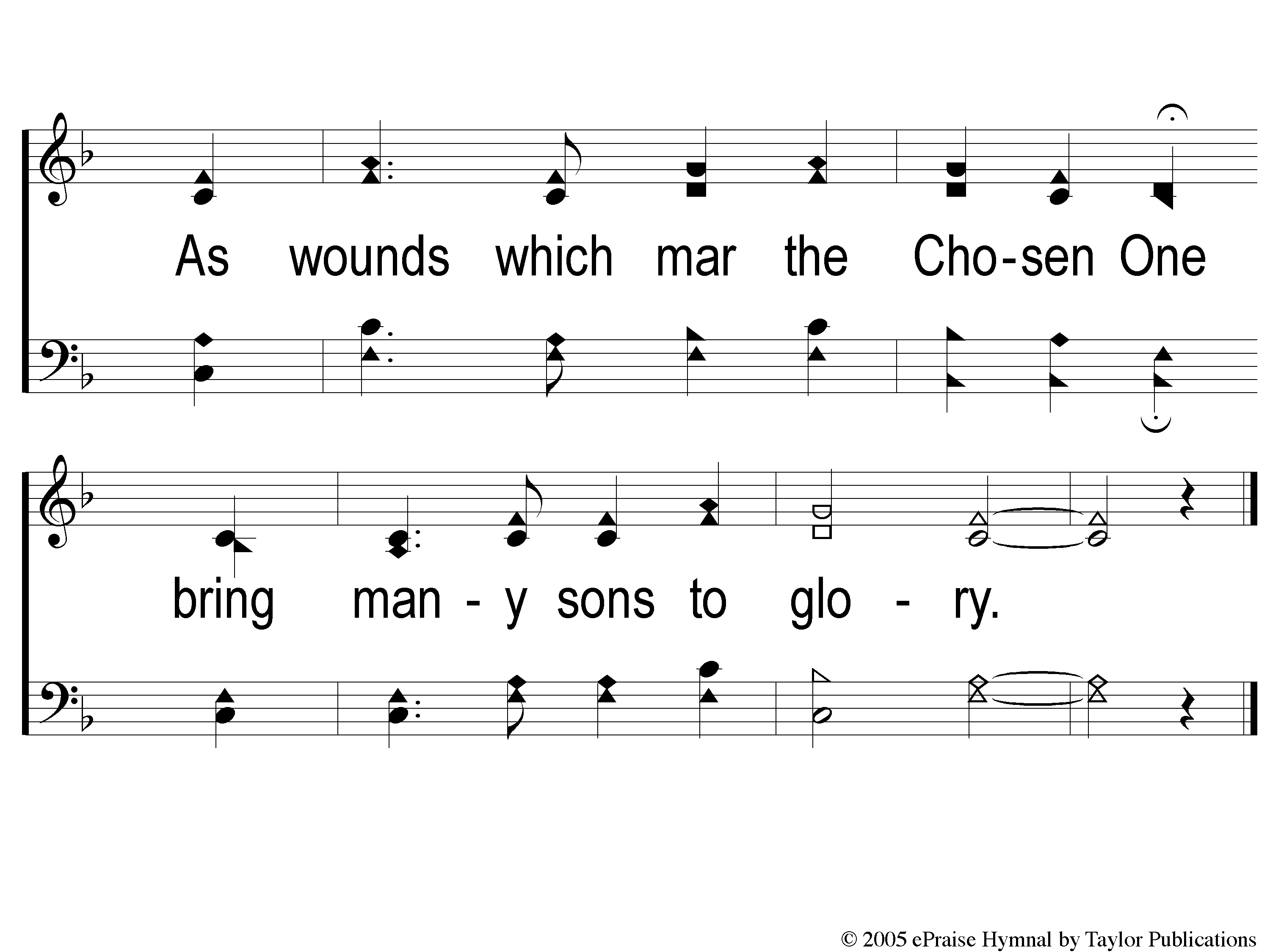 How Deep The Father’s Love
1-4 How Deep the Father’s Love
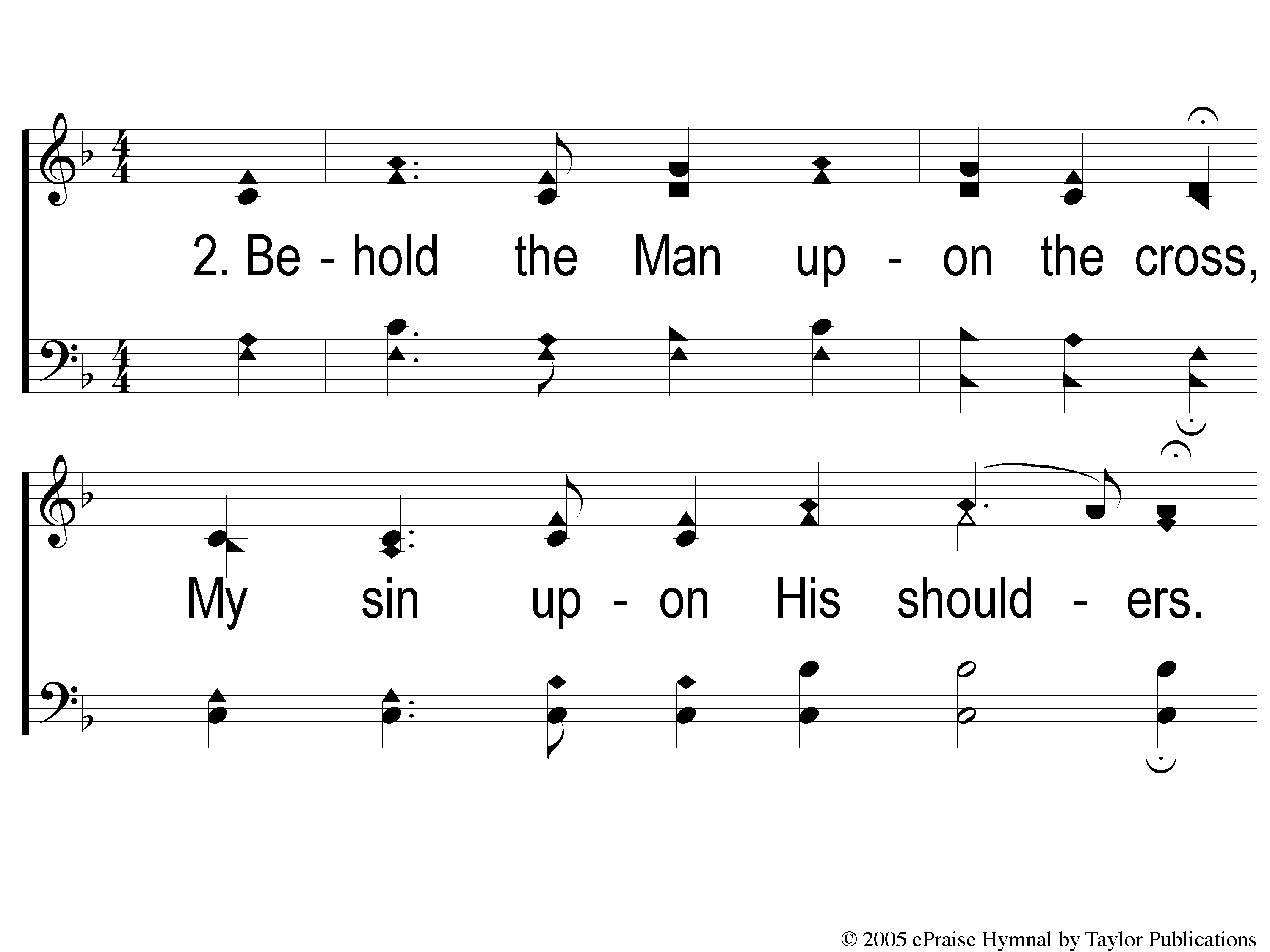 How Deep The Father’s Love
2-1 How Deep the Father’s Love
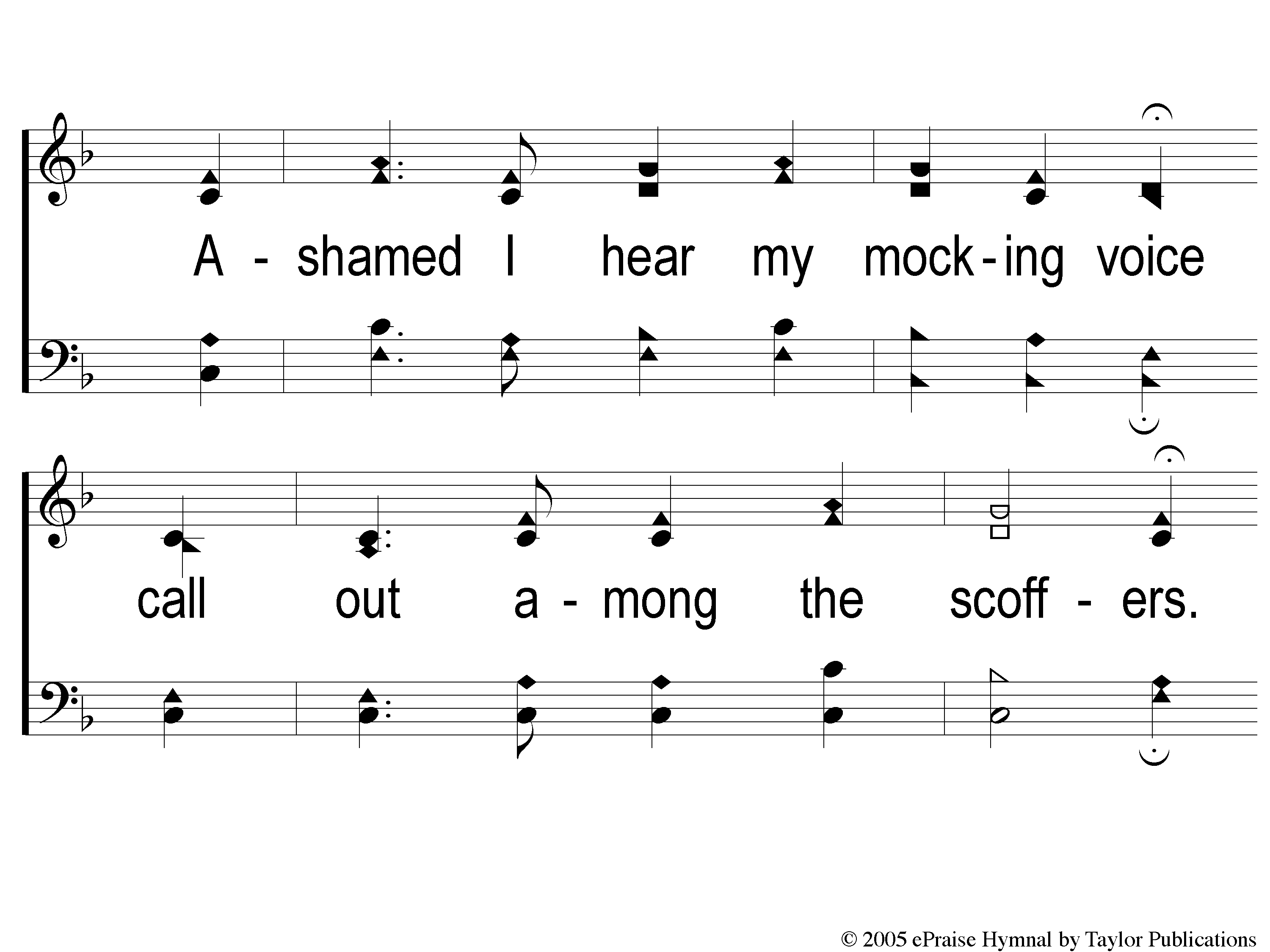 How Deep The Father’s Love
2-2 How Deep the Father’s Love
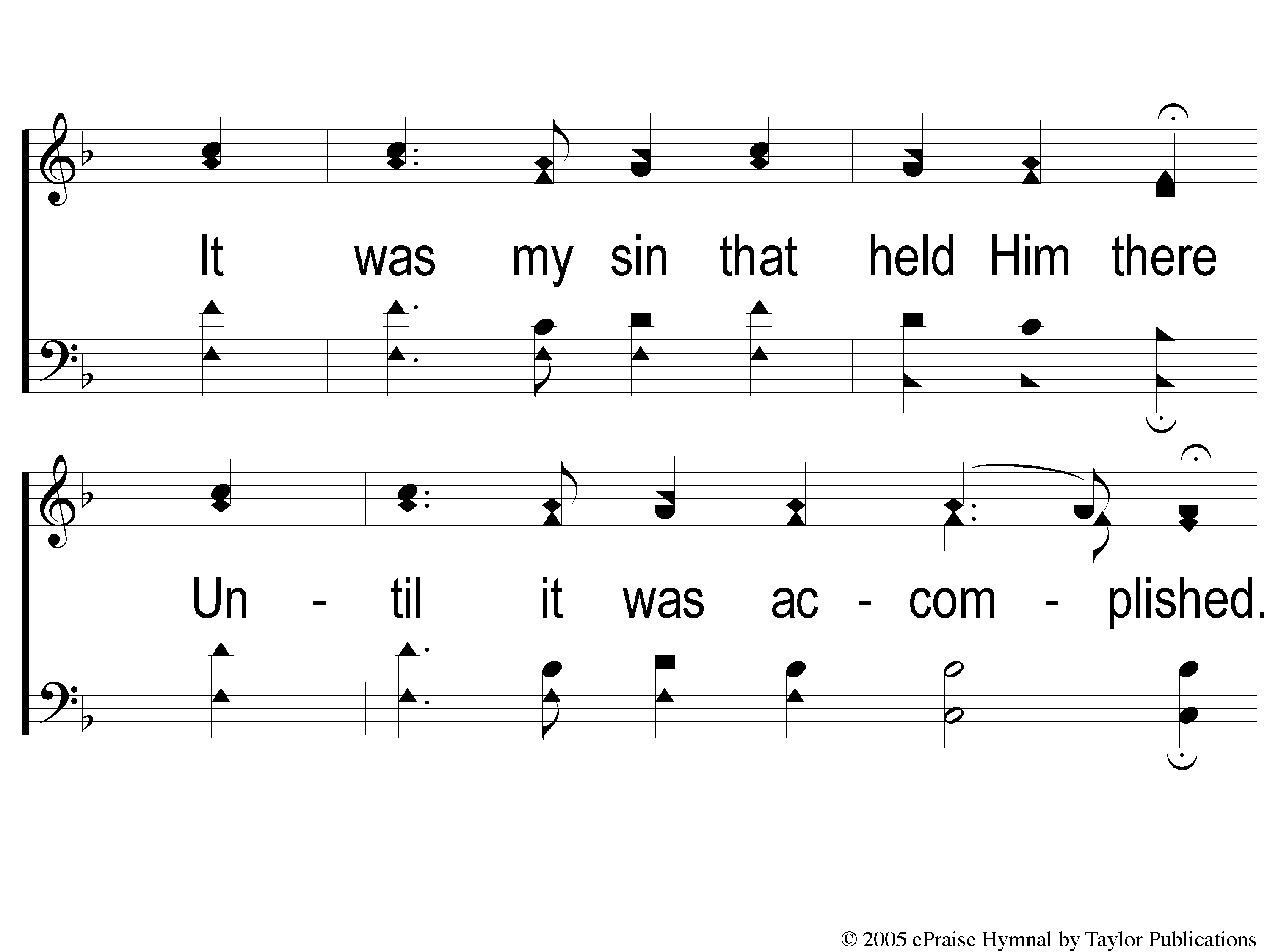 How Deep The Father’s Love
2-3 How Deep the Father’s Love
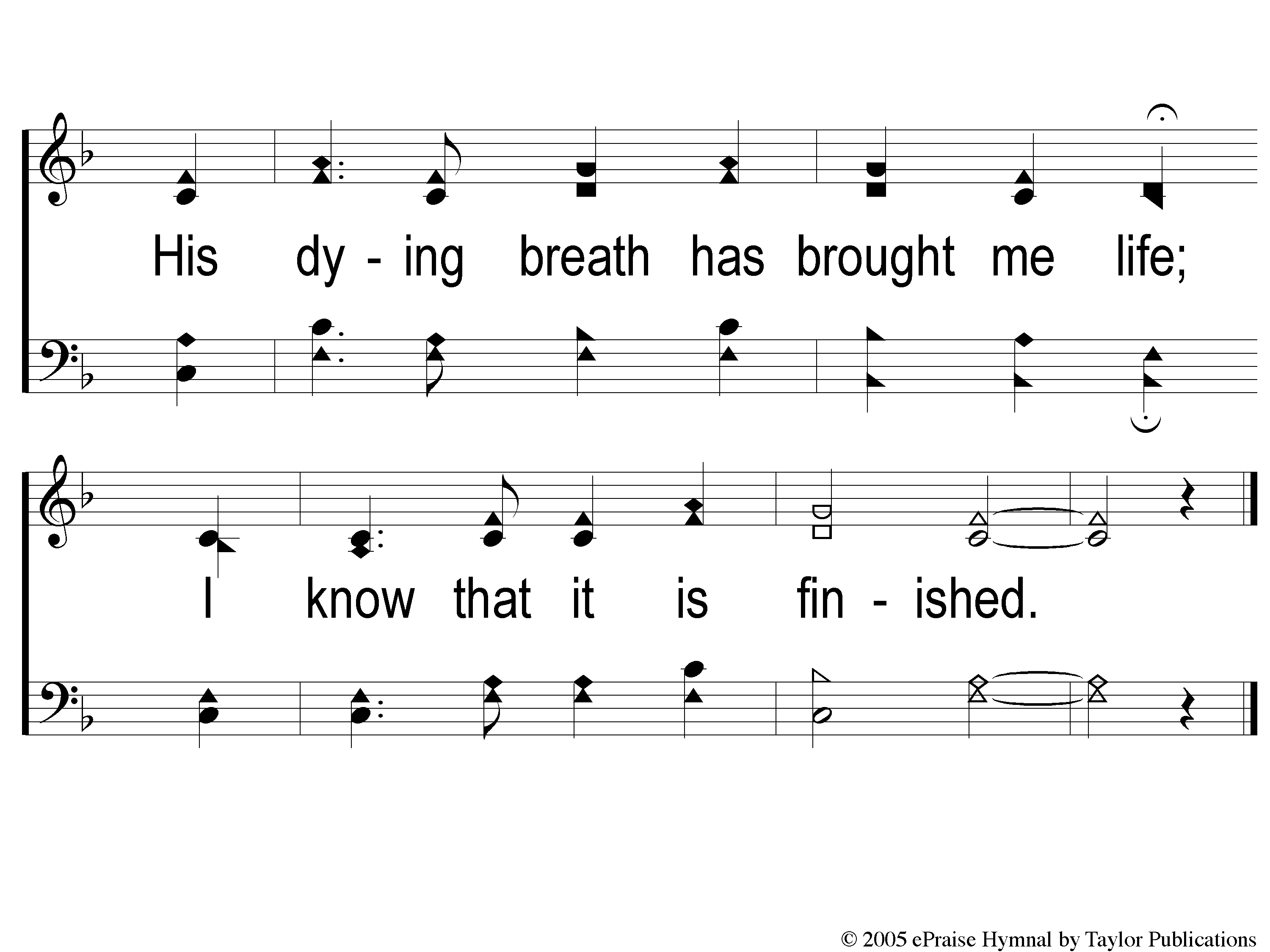 How Deep The Father’s Love
2-4 How Deep the Father’s Love
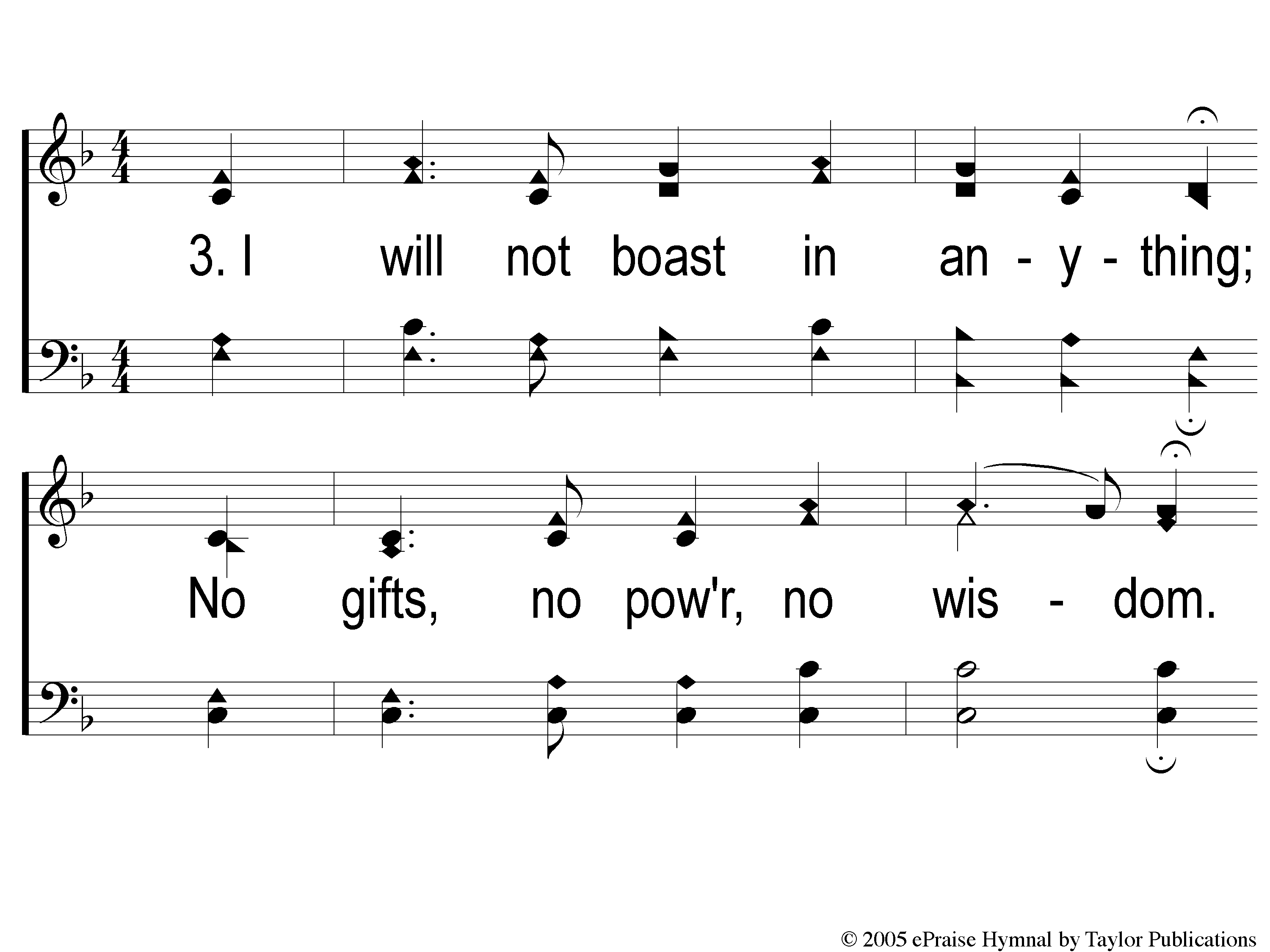 How Deep The Father’s Love
3-1 How Deep the Father’s Love
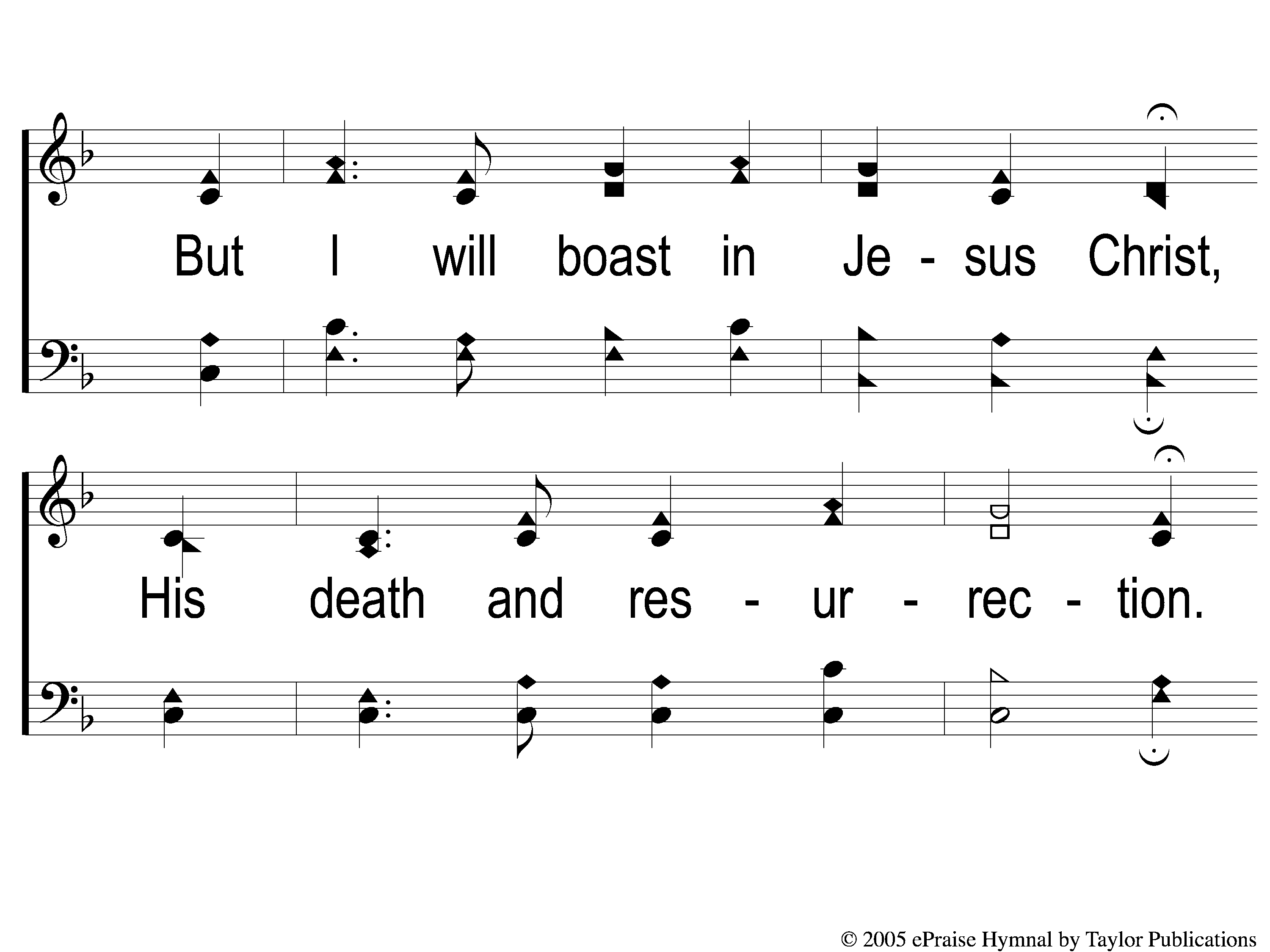 How Deep The Father’s Love
3-2 How Deep the Father’s Love
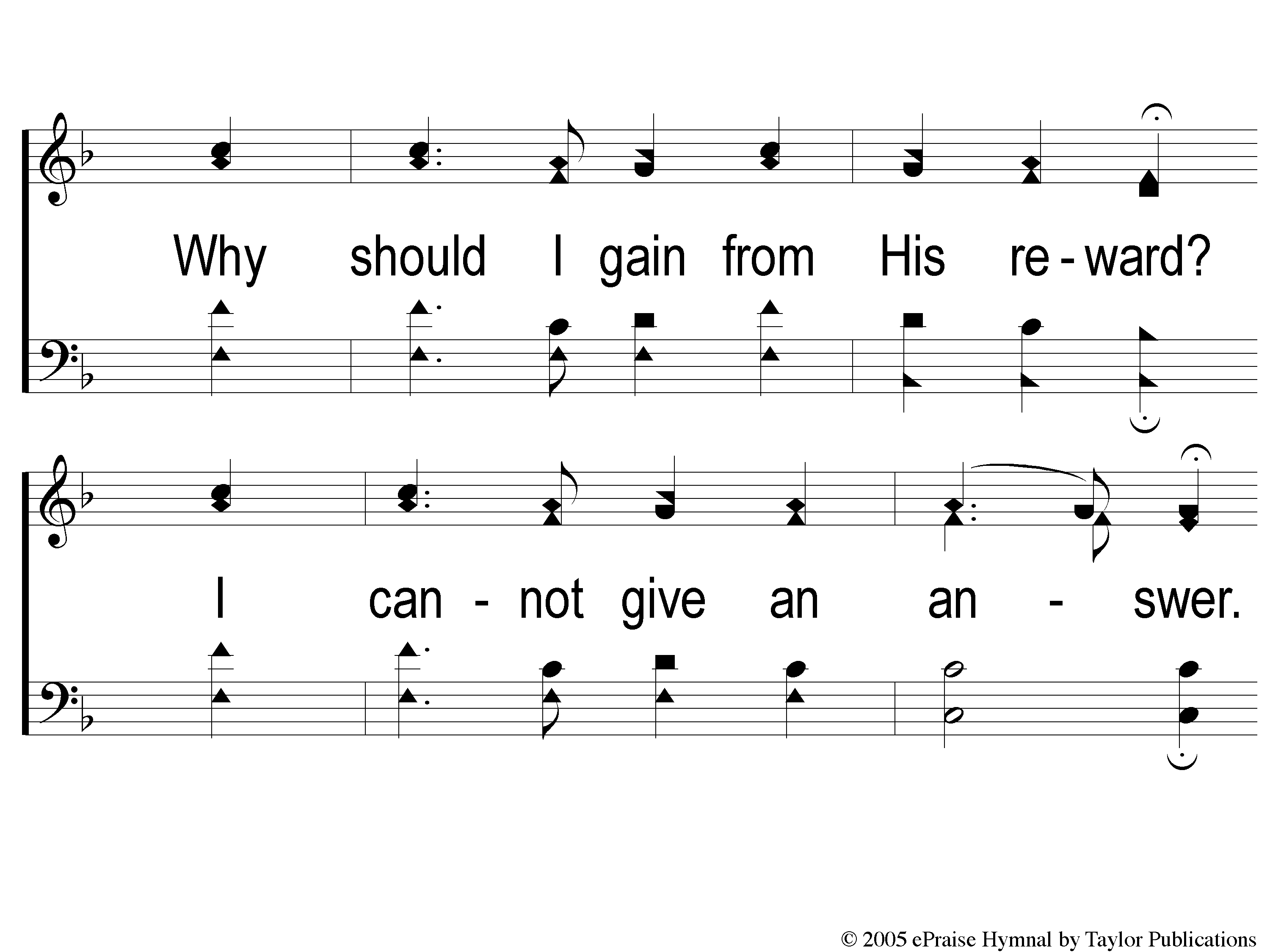 How Deep The Father’s Love
3-3 How Deep the Father’s Love
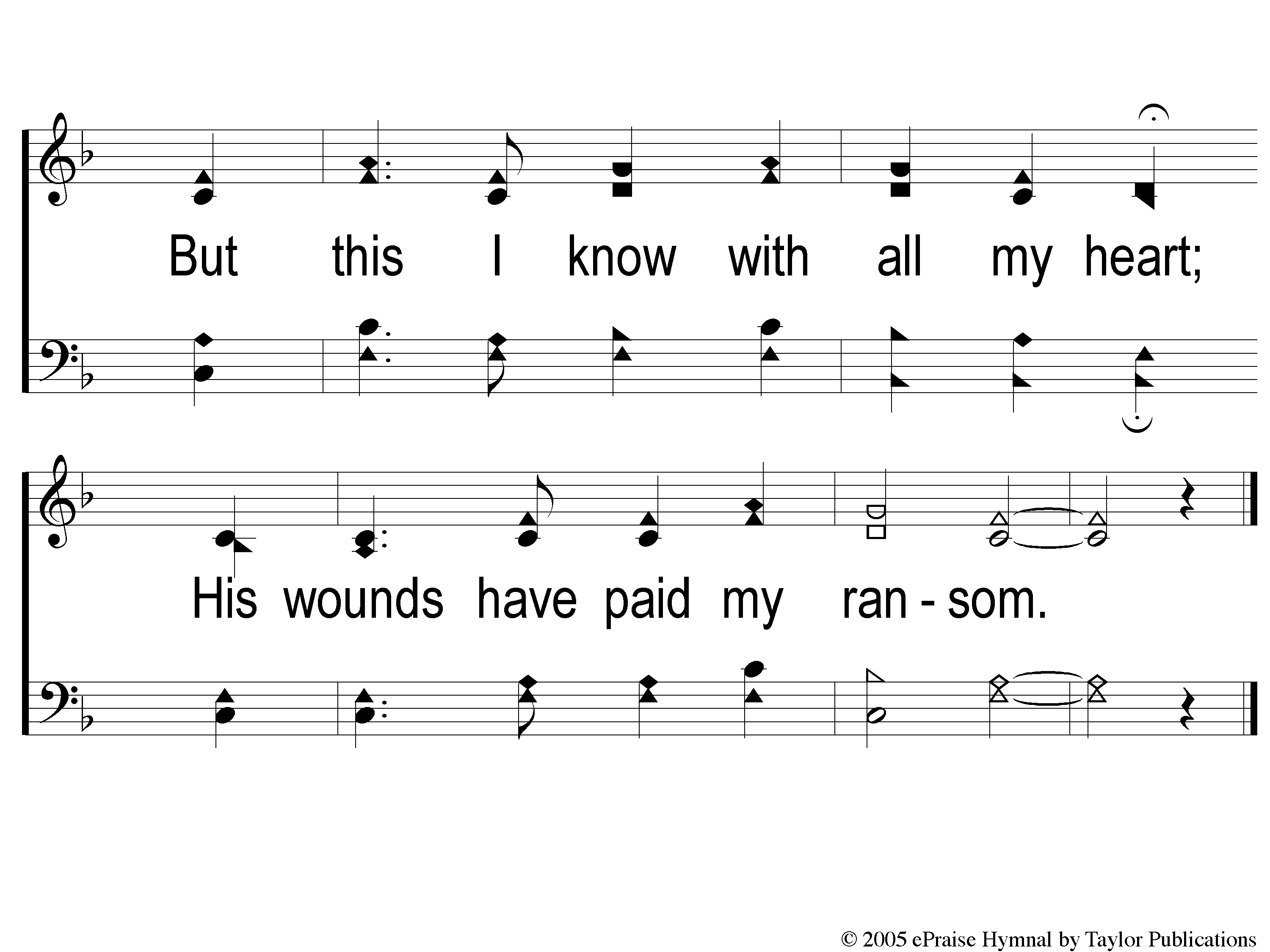 How Deep The Father’s Love
3-4 How Deep the Father’s Love
The
LORD’SSUPPER
Acts 20:7
LORD’S SUPPER
Unleavened Bread
23 For I received from the Lord that which I also delivered to you: that the Lord Jesus on the same night in which He was betrayed took bread; 24 and when He had given thanks, He broke it and said, “Take, eat; this is My body which is broken for you; do this in remembrance of Me.”
1 Corinthians 11:23-24
Fruit of the Vine
LORD’S SUPPER
25 In the same manner He also took the cup after supper, saying, “This cup is the new covenant in My blood. This do, as often as you drink it, in remembrance of Me.”26 For as often as you eat this bread and drink this cup, you proclaim the Lord’s death till He comes.
1Corinthians 11:25-26
OFFERING
Proverbs 22:9
9 He who has a generous eye will be blessed,
For he gives of his bread to the poor.
ClosingPRAYER
SONG:
The Greatest Commands
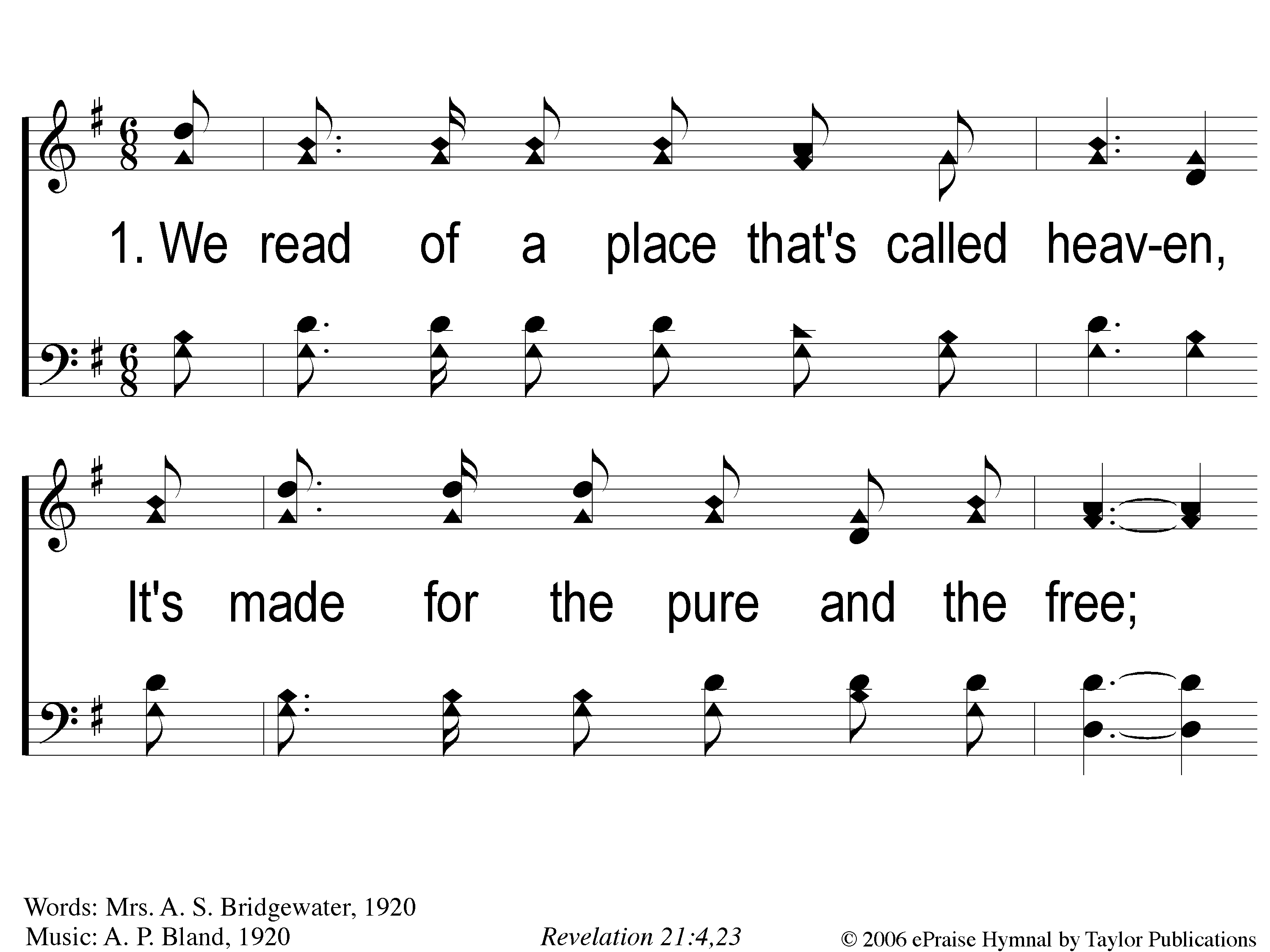 How Beautiful Heaven Must Be
885
1-1 How Beautiful Heaven Must Be
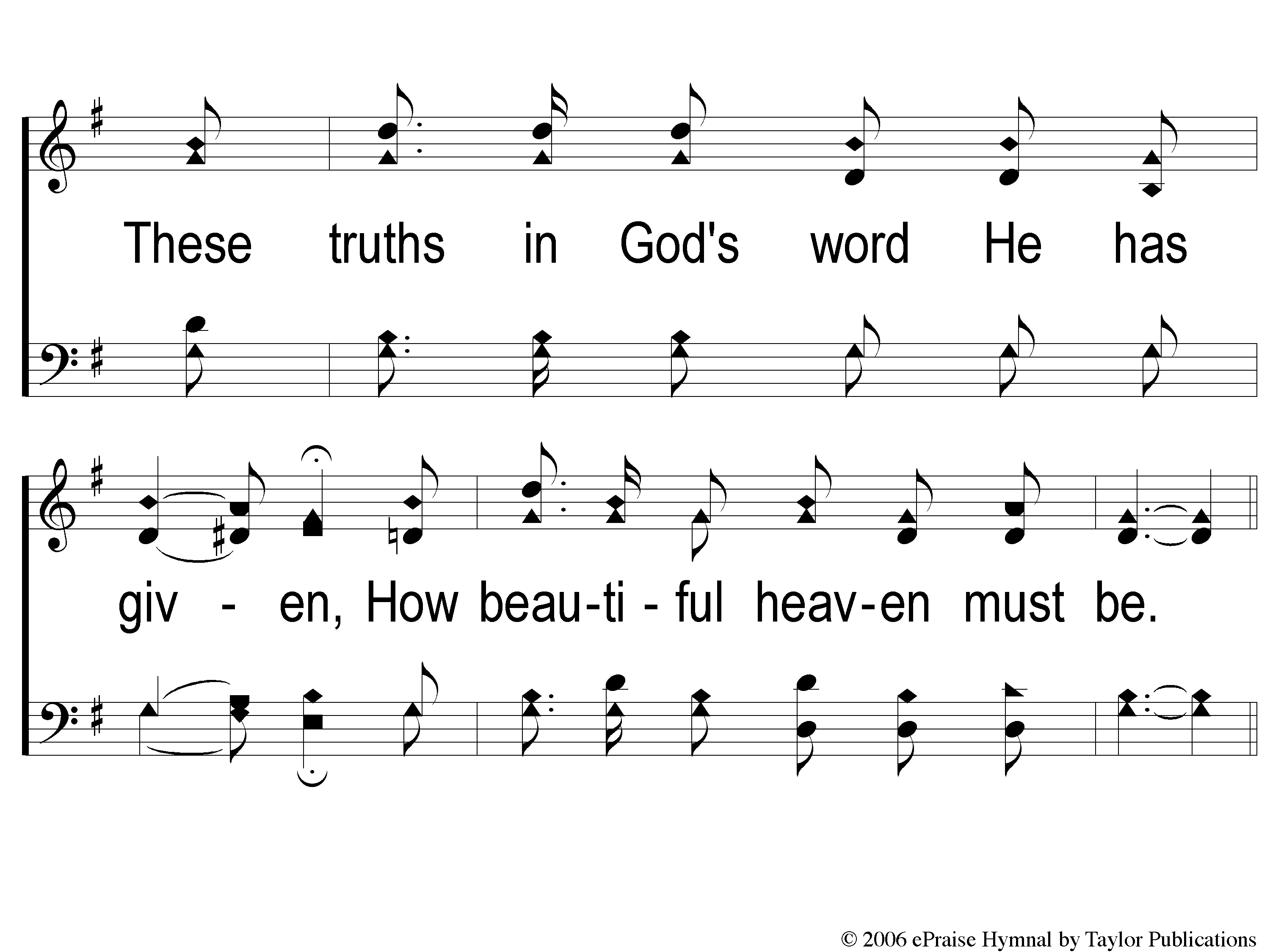 How Beautiful Heaven Must Be
885
1-2 How Beautiful Heaven Must Be
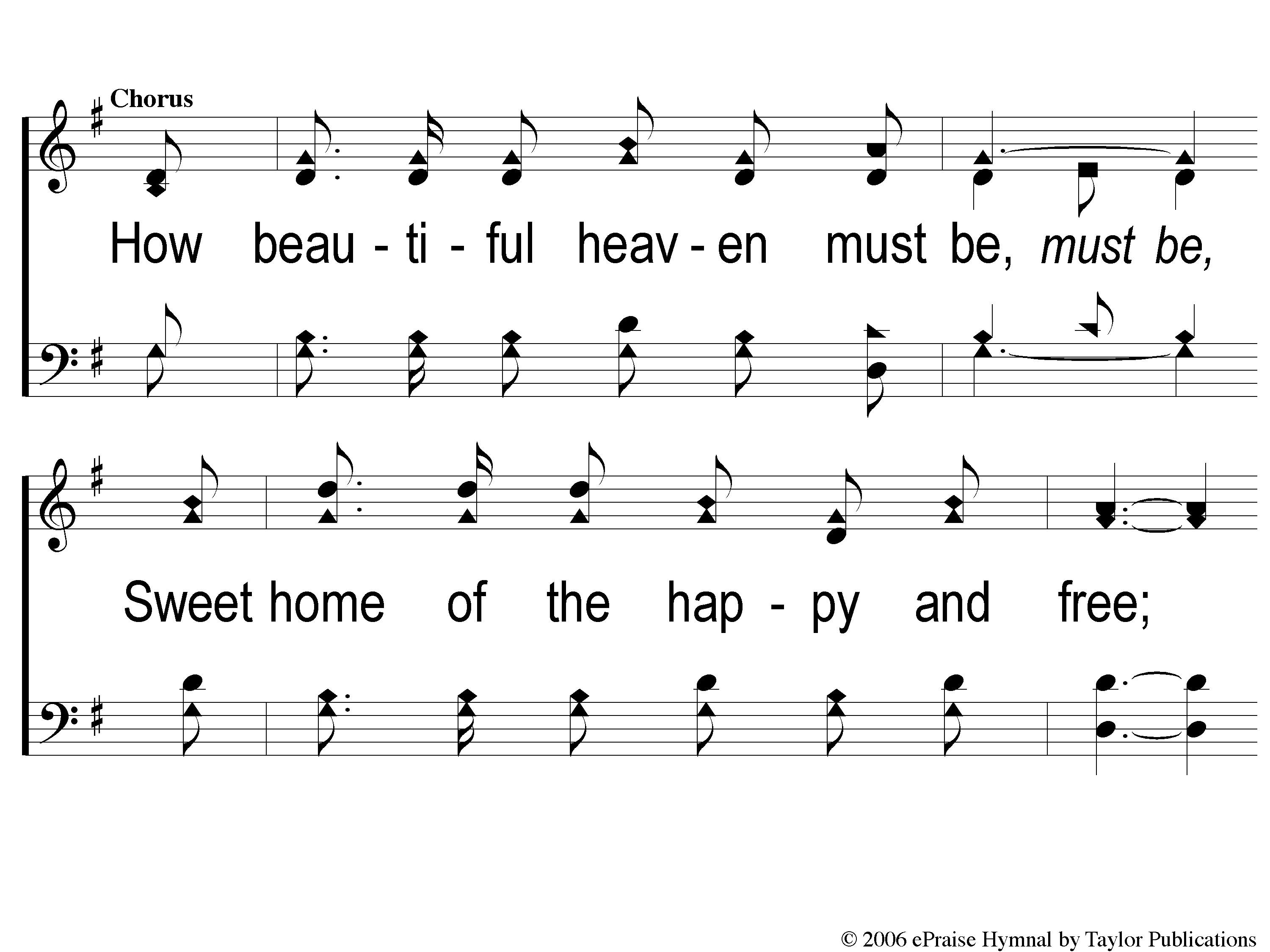 How Beautiful Heaven Must Be
885
C-1 How Beautiful Heaven Must Be
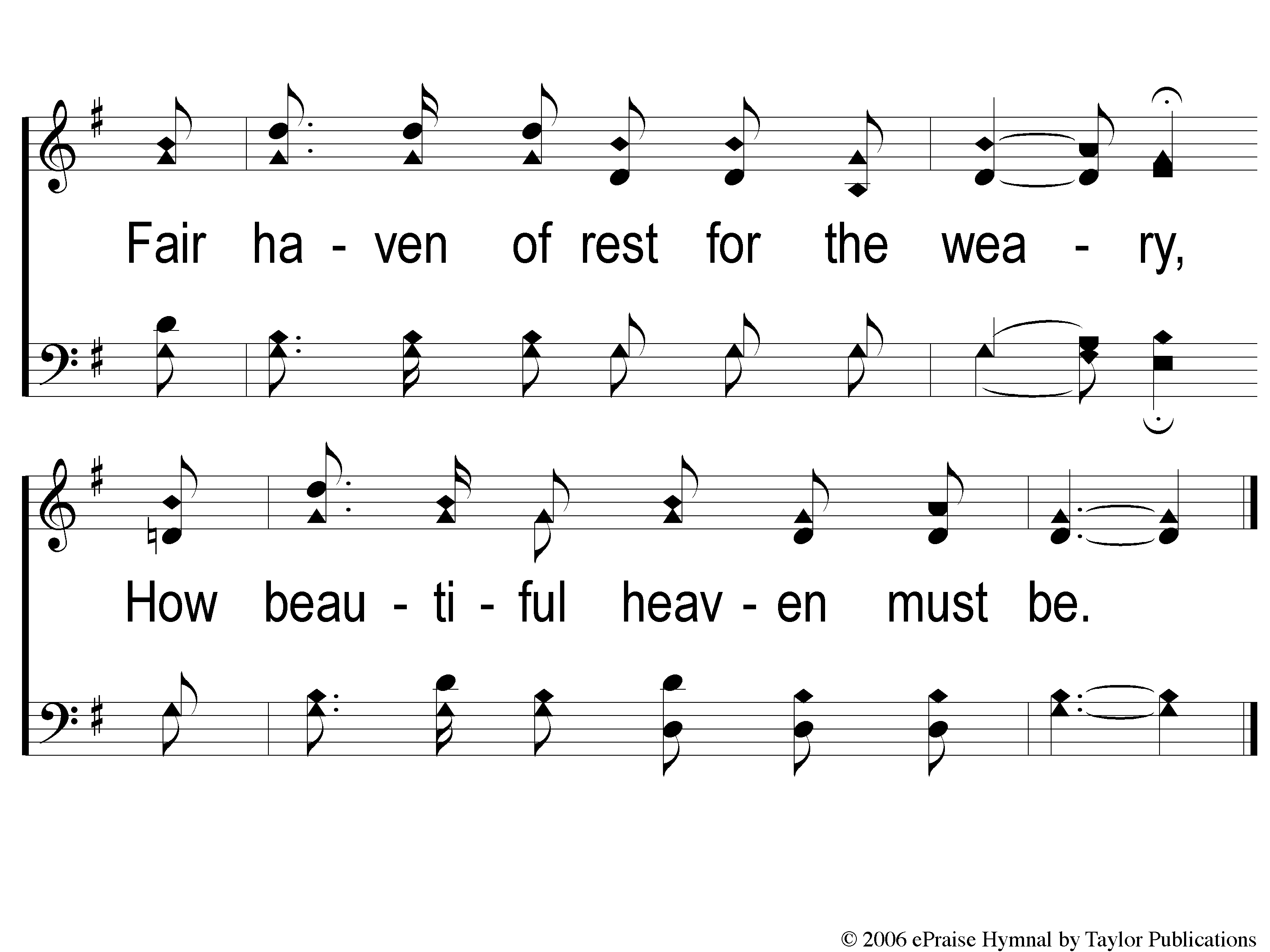 How Beautiful Heaven Must Be
885
C-2 How Beautiful Heaven Must Be
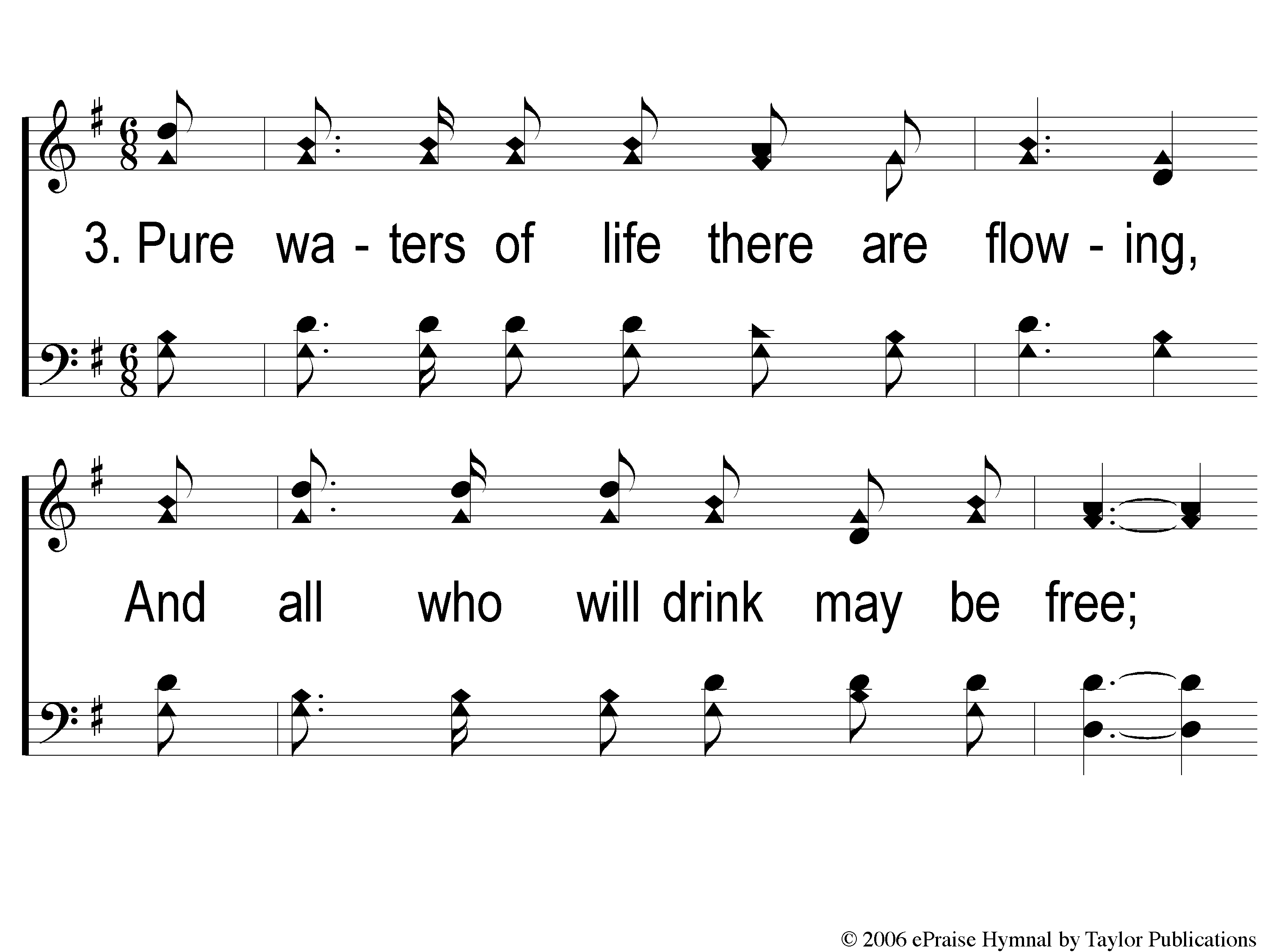 How Beautiful Heaven Must Be
885
3-1 How Beautiful Heaven Must Be
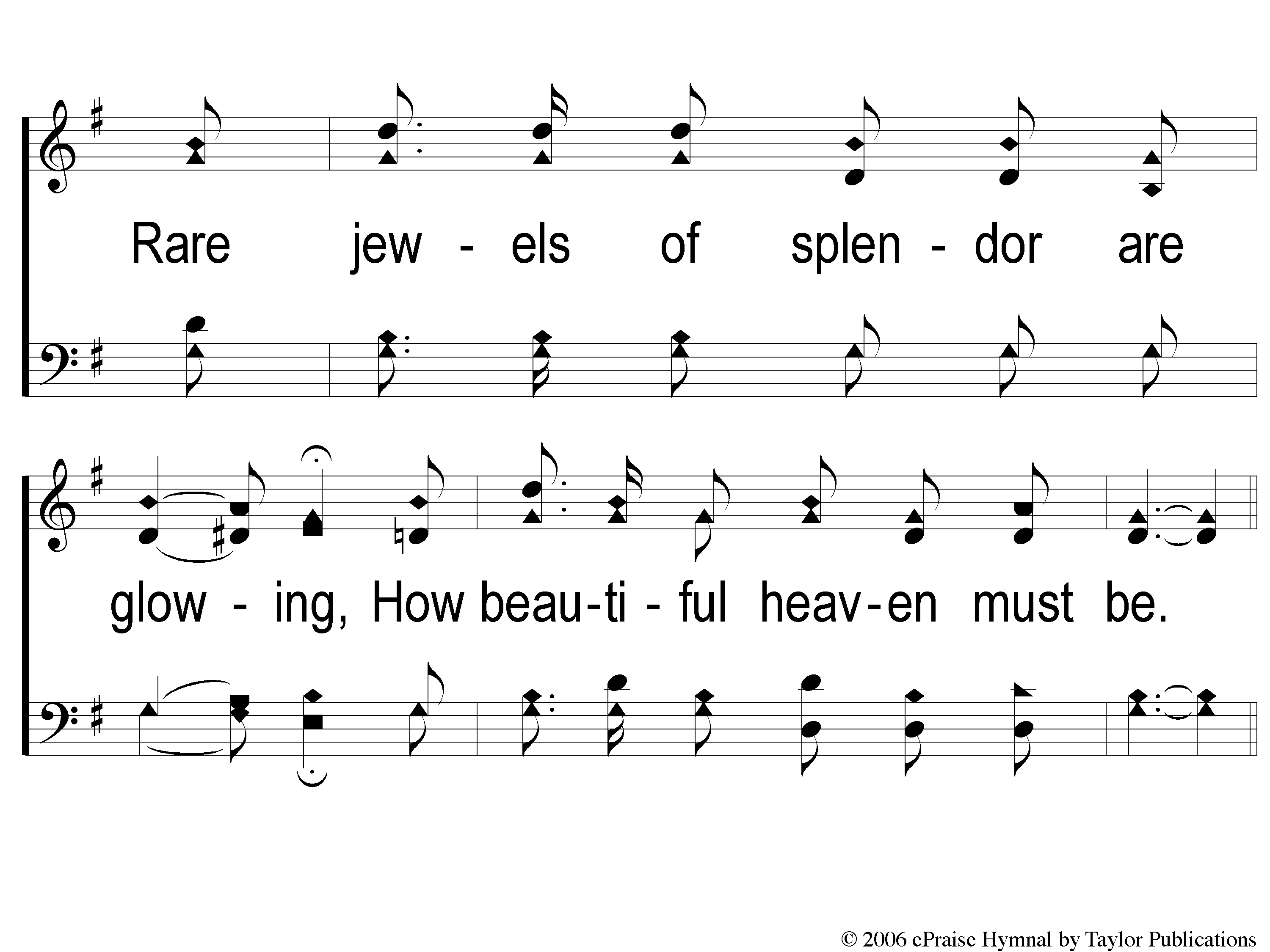 How Beautiful Heaven Must Be
885
3-2 How Beautiful Heaven Must Be
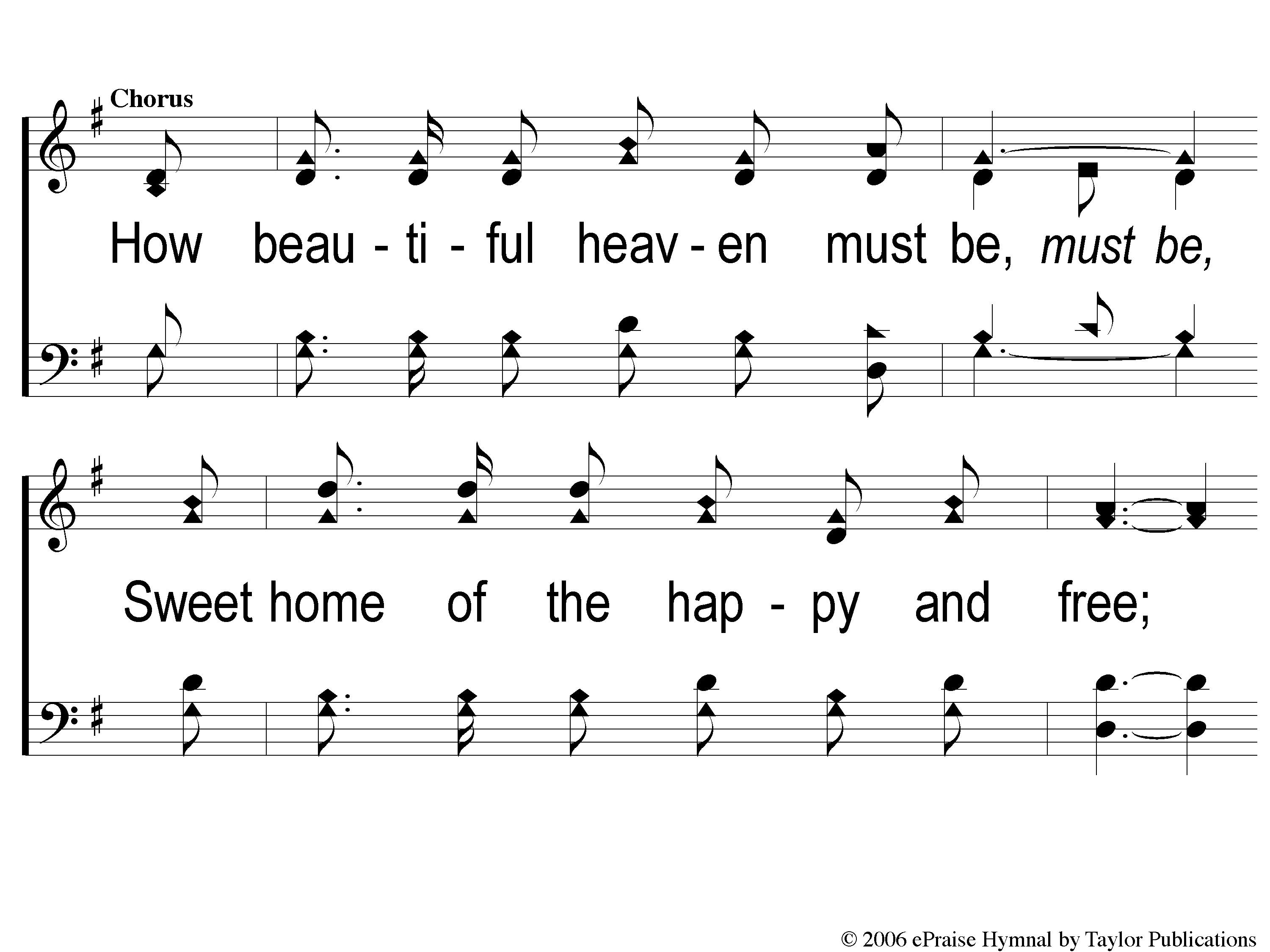 How Beautiful Heaven Must Be
885
C-1 How Beautiful Heaven Must Be
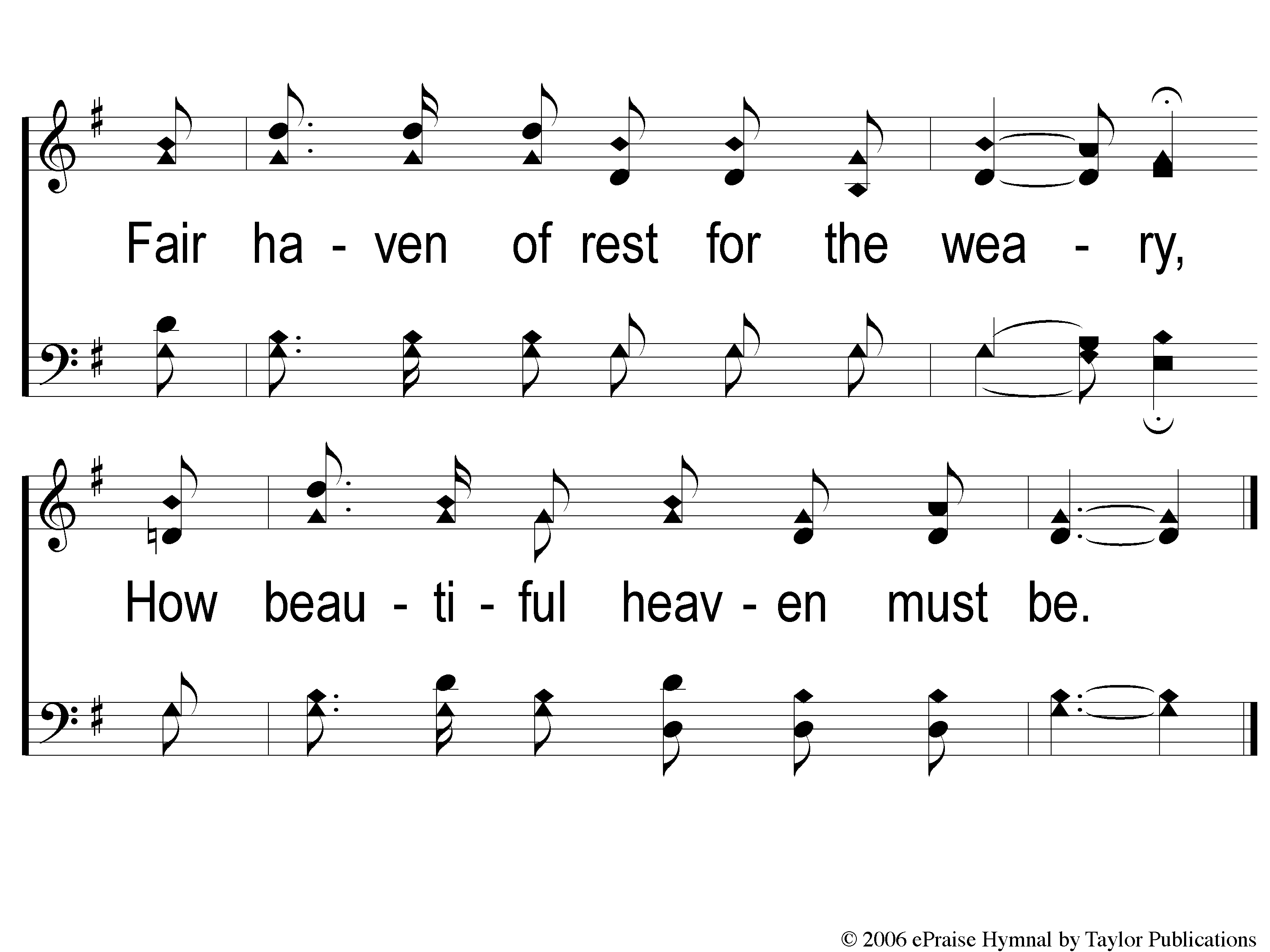 How Beautiful Heaven Must Be
885
C-2 How Beautiful Heaven Must Be
EVENING WORSHIP
TONIGHT@ 6:00 pm
HOPE TO SEE YOU THERE!